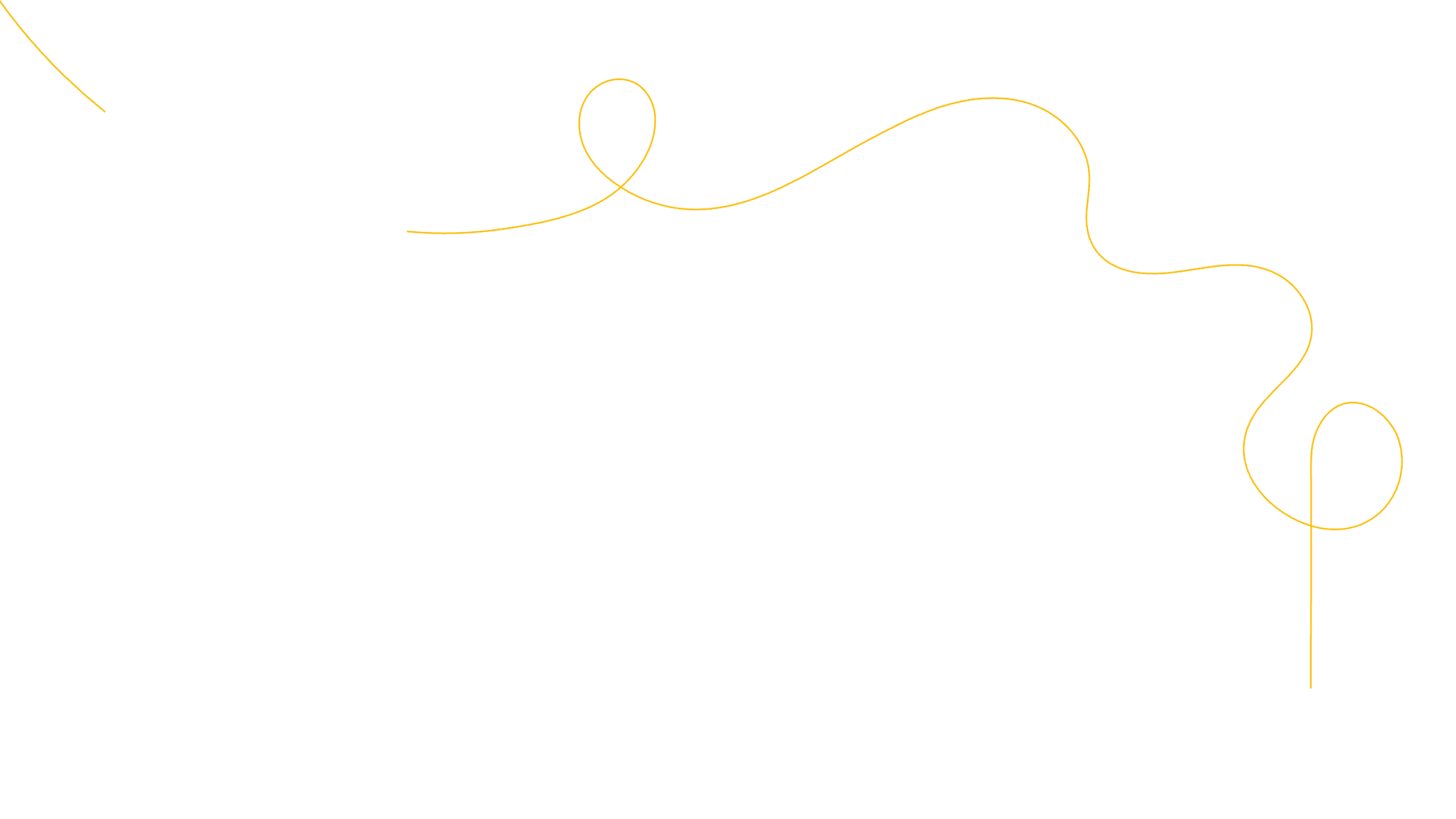 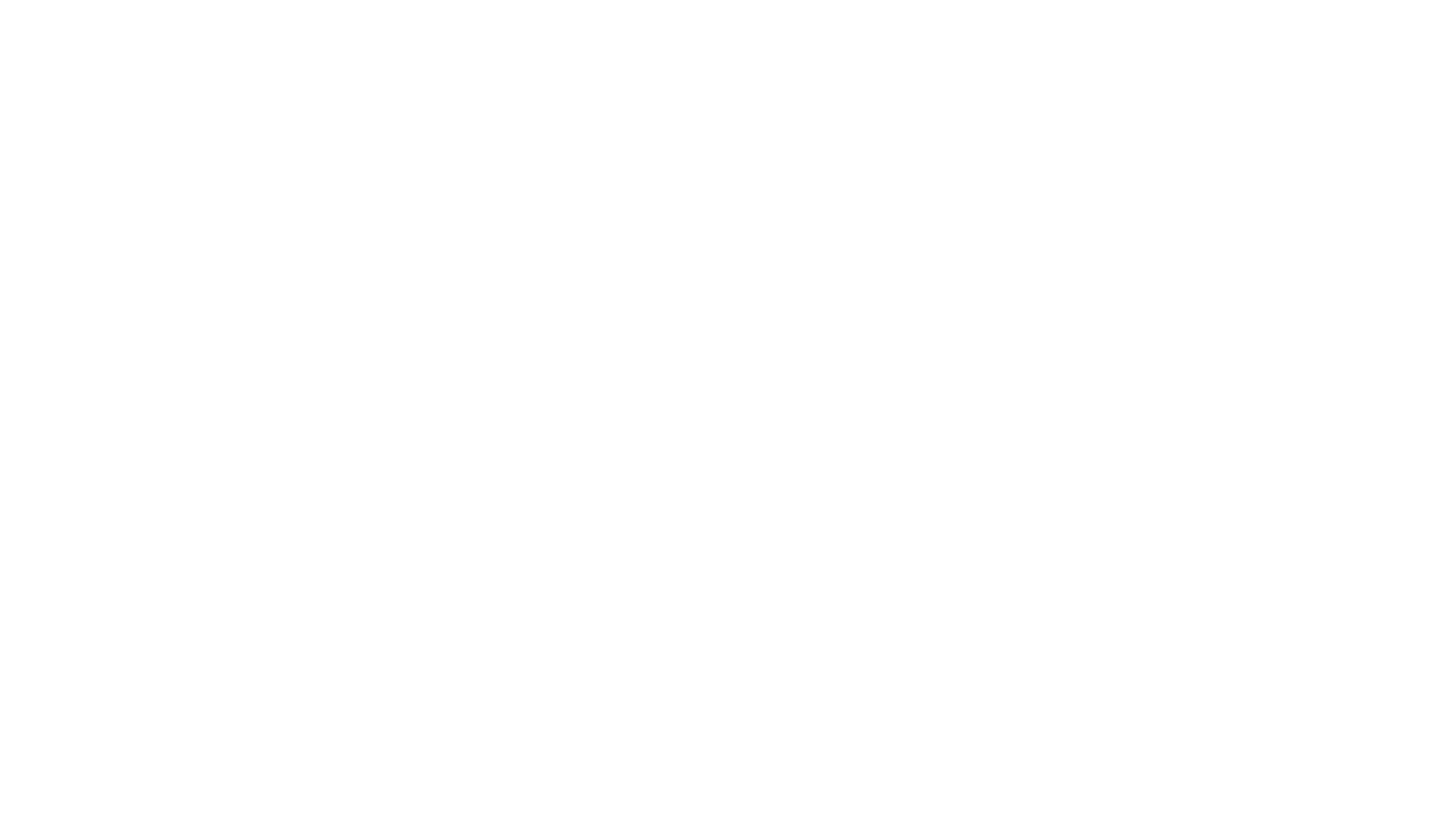 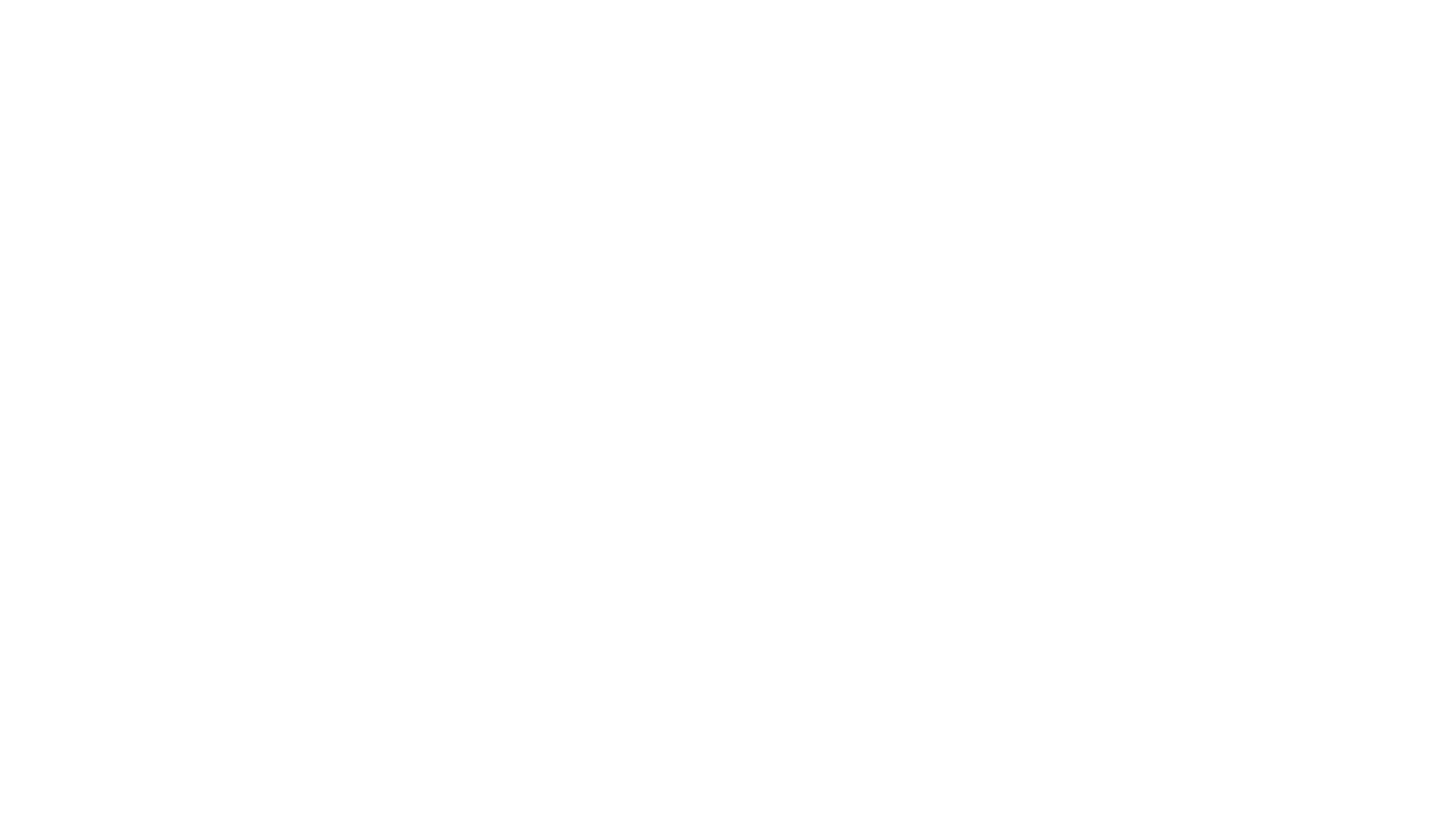 НИУ
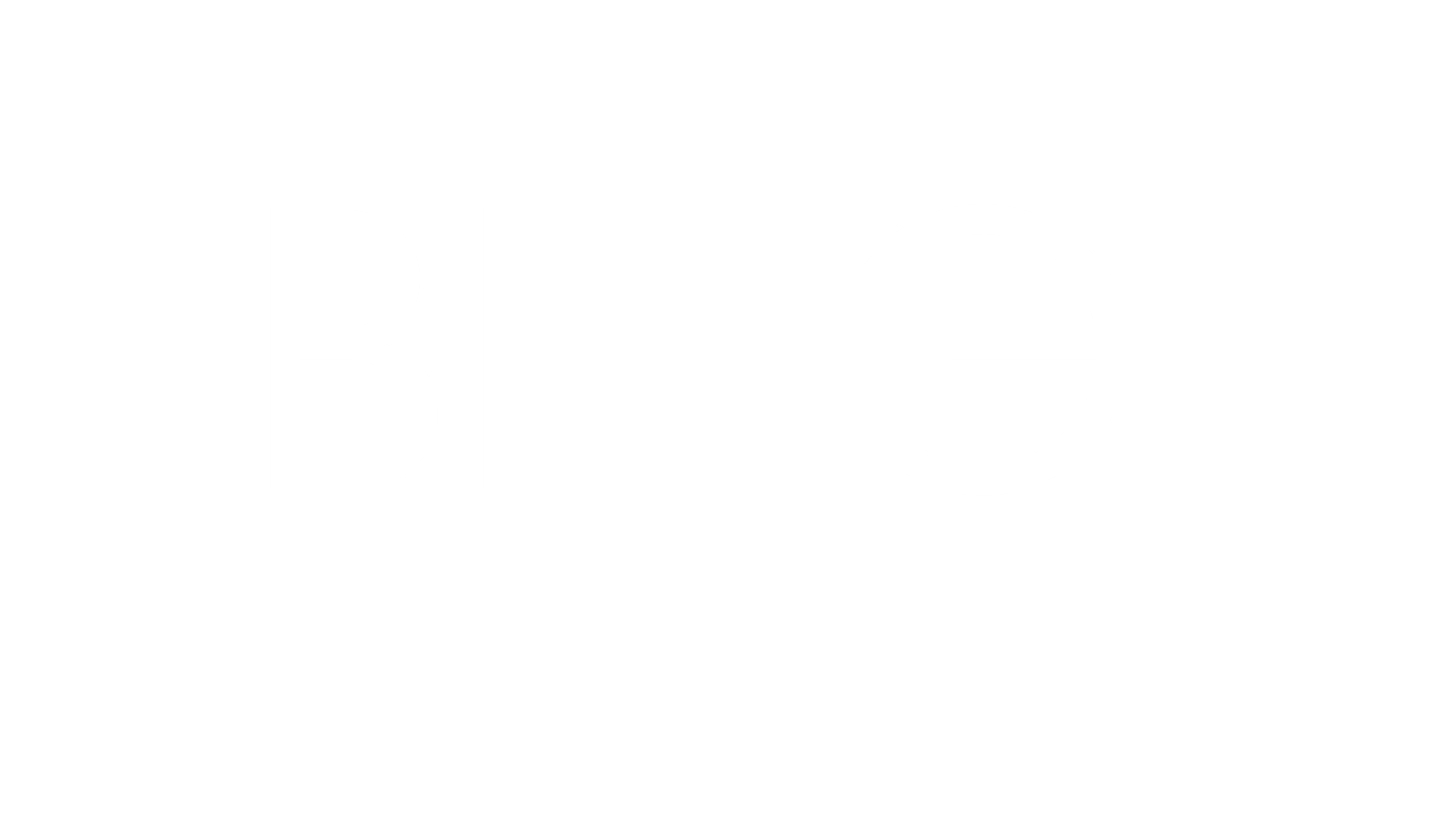 2023
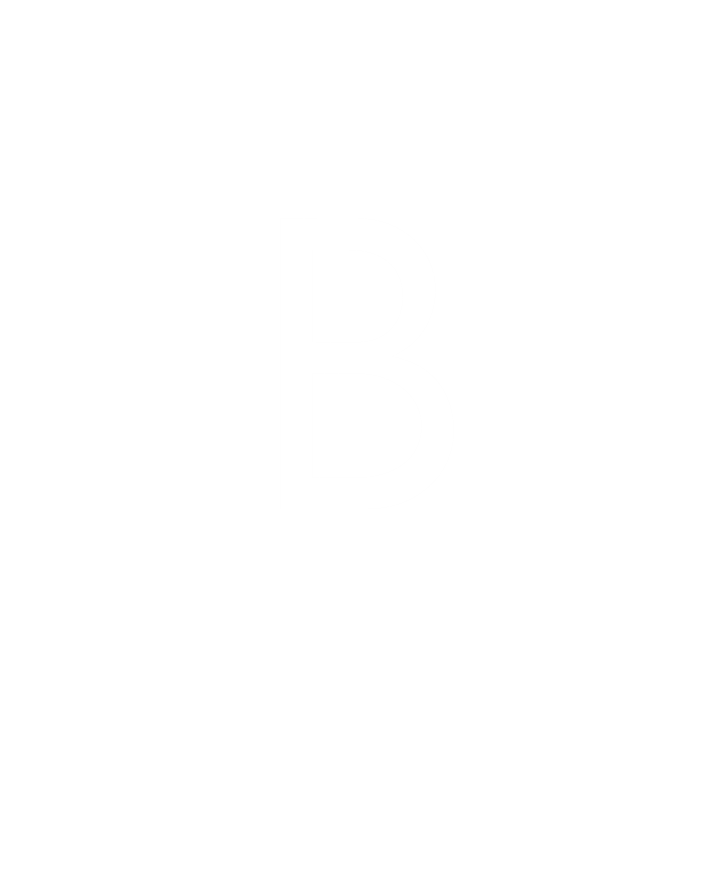 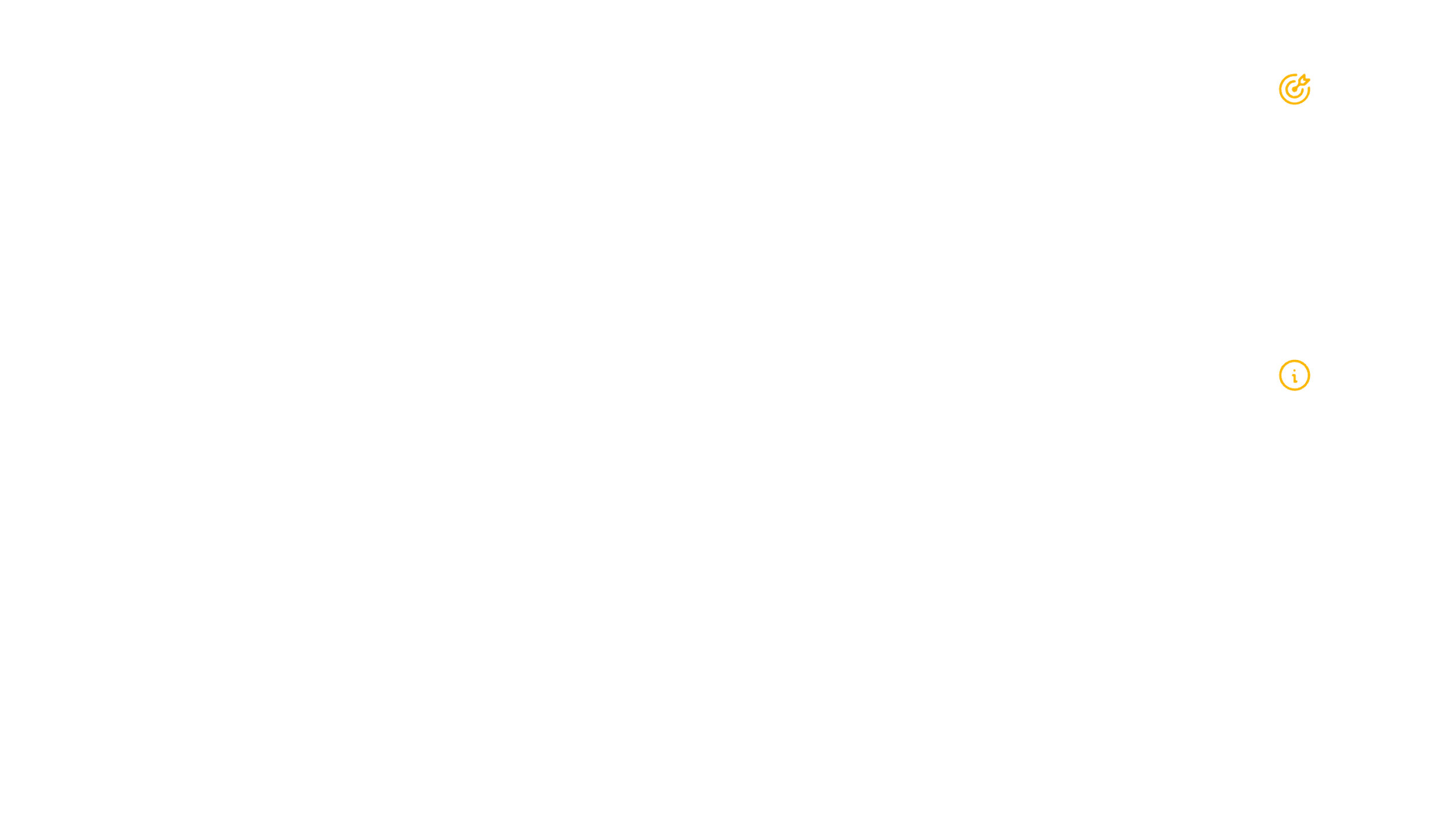 НАША ЦЕЛЬ
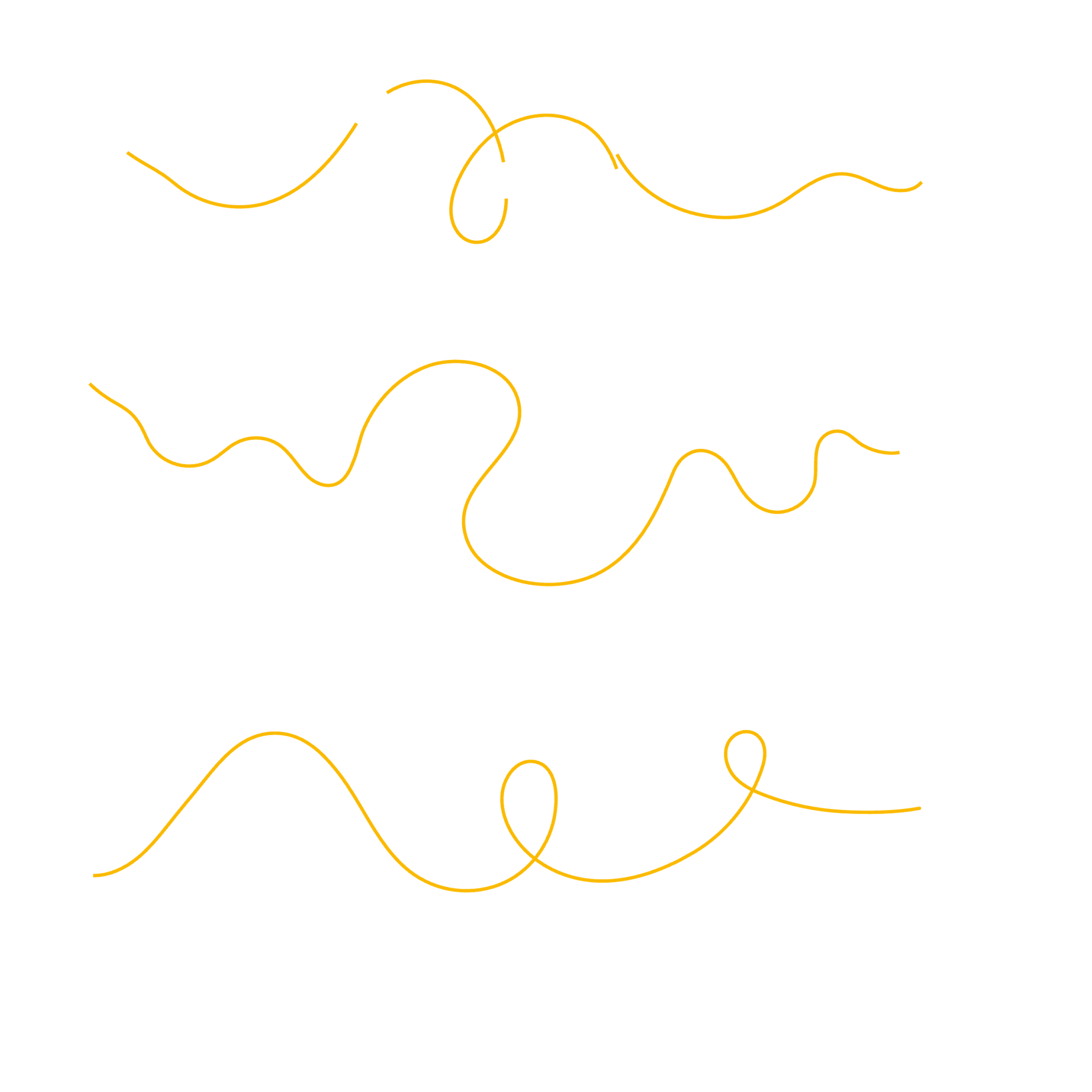 это
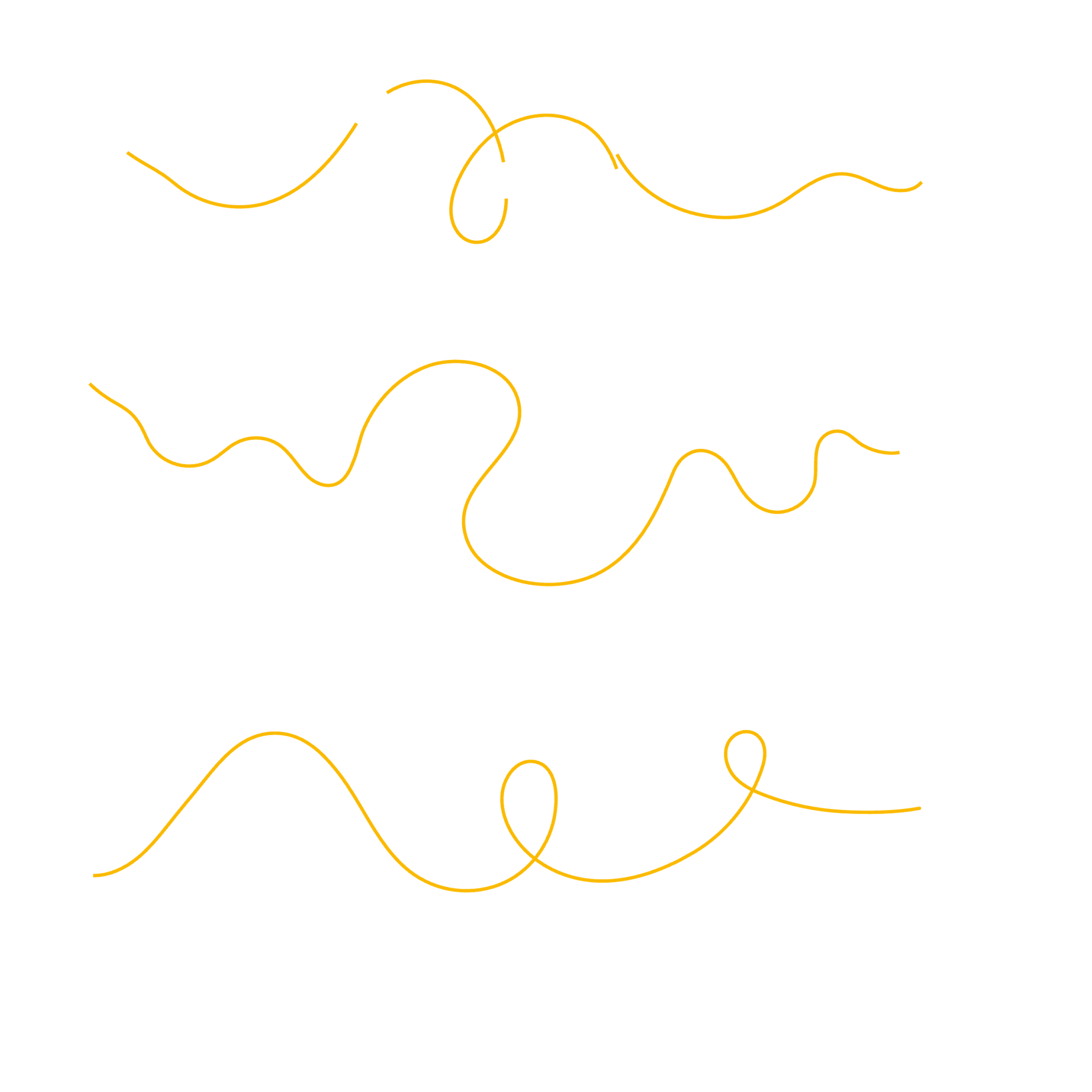 ВЫСОКИЕ
СТАНДАРТЫ
Стратегическая цель - расширение границ
российской науки и образования с помощью внедрения инновационных подходов, развития глобального сотрудничества, развития талантов, а также содействие решению глобальных научных и социальных проблем
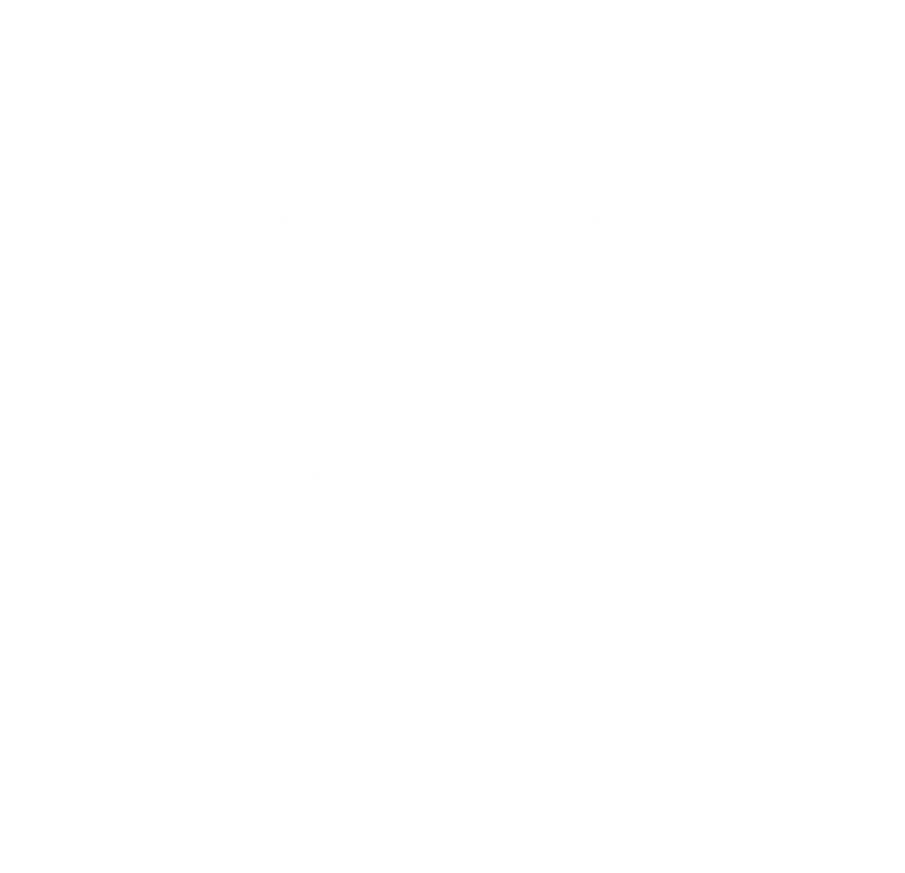 это
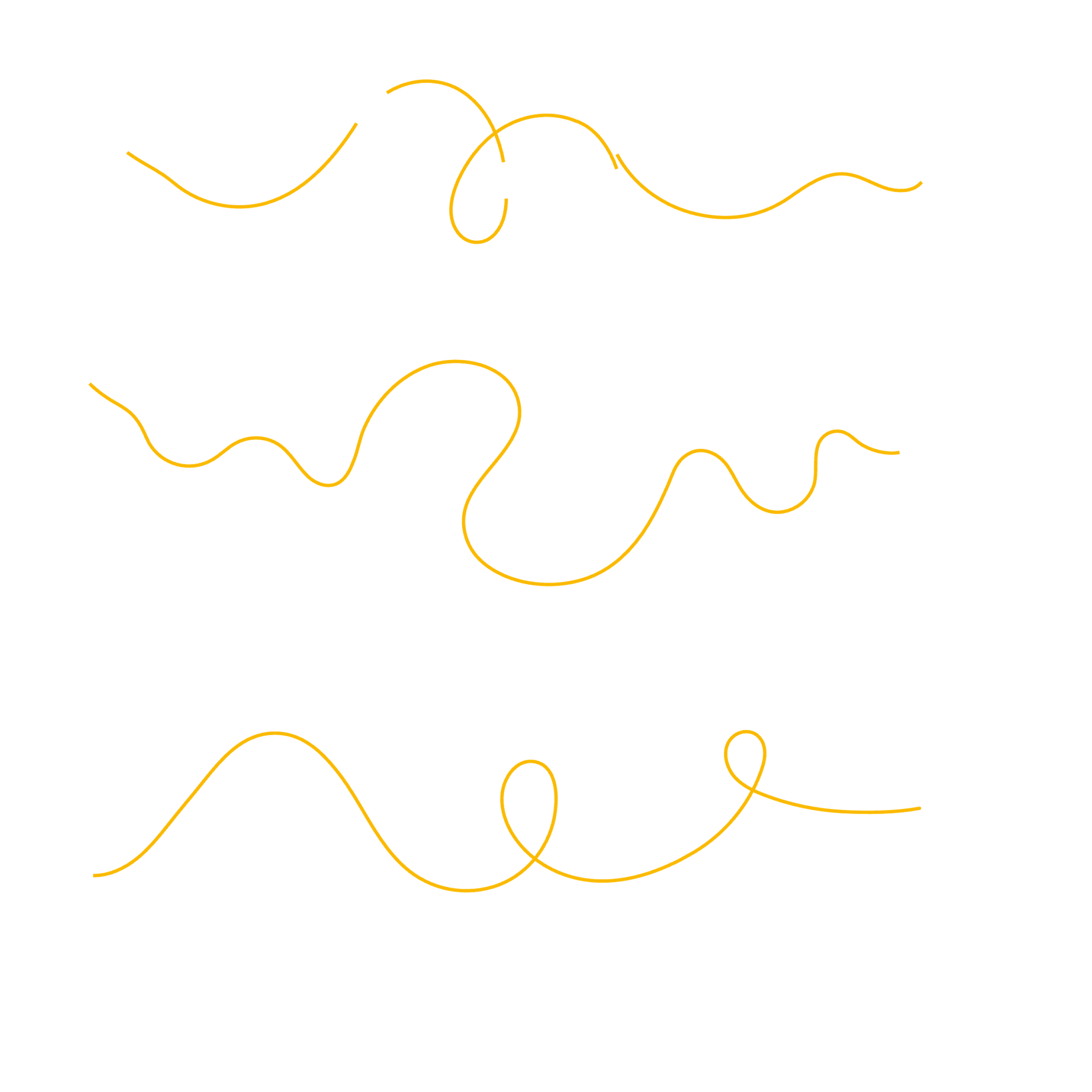 ШИРОКИЙ
СПЕКТР
ОБЛАСТЕЙ
НИУ ВШЭ
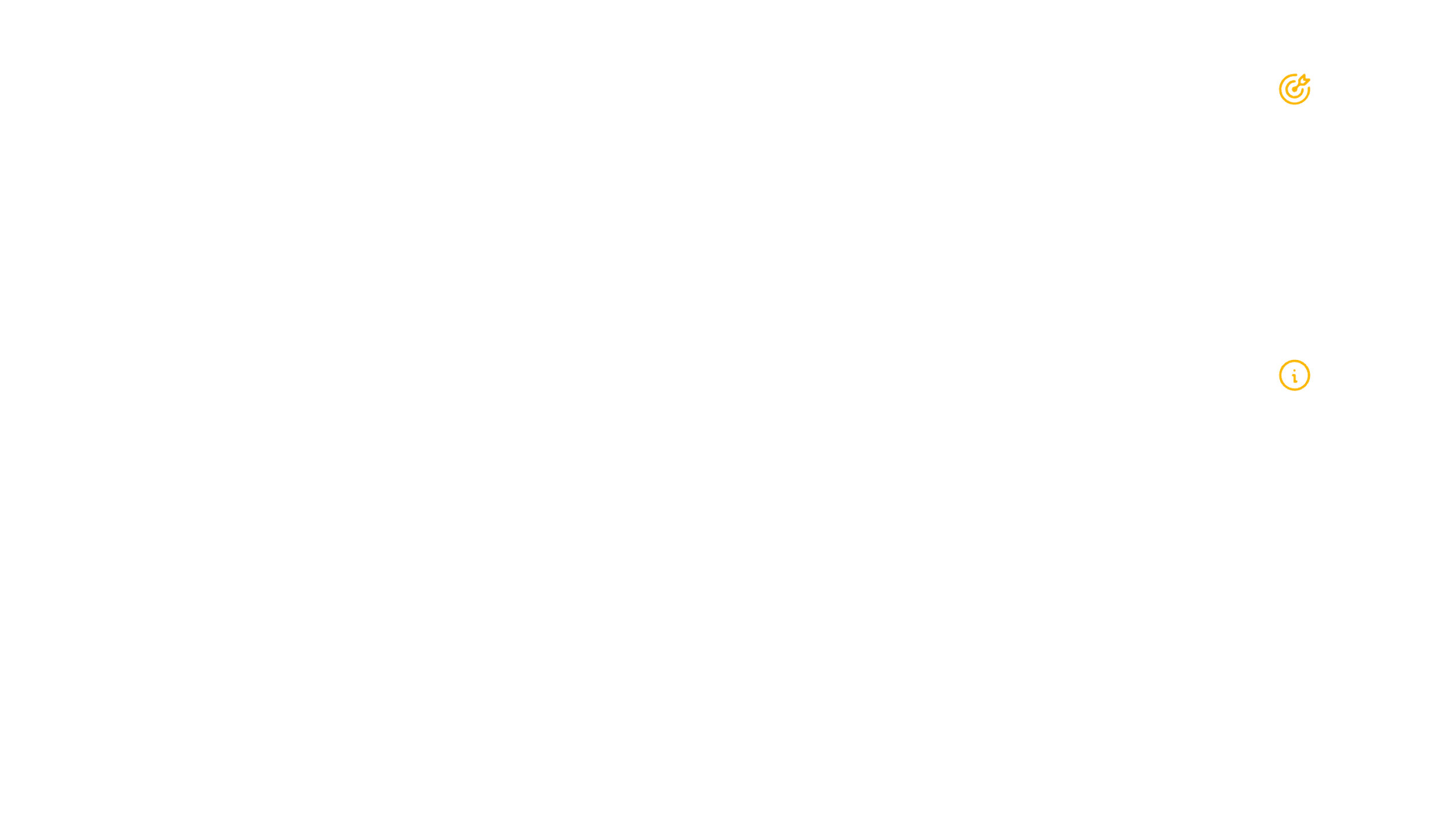 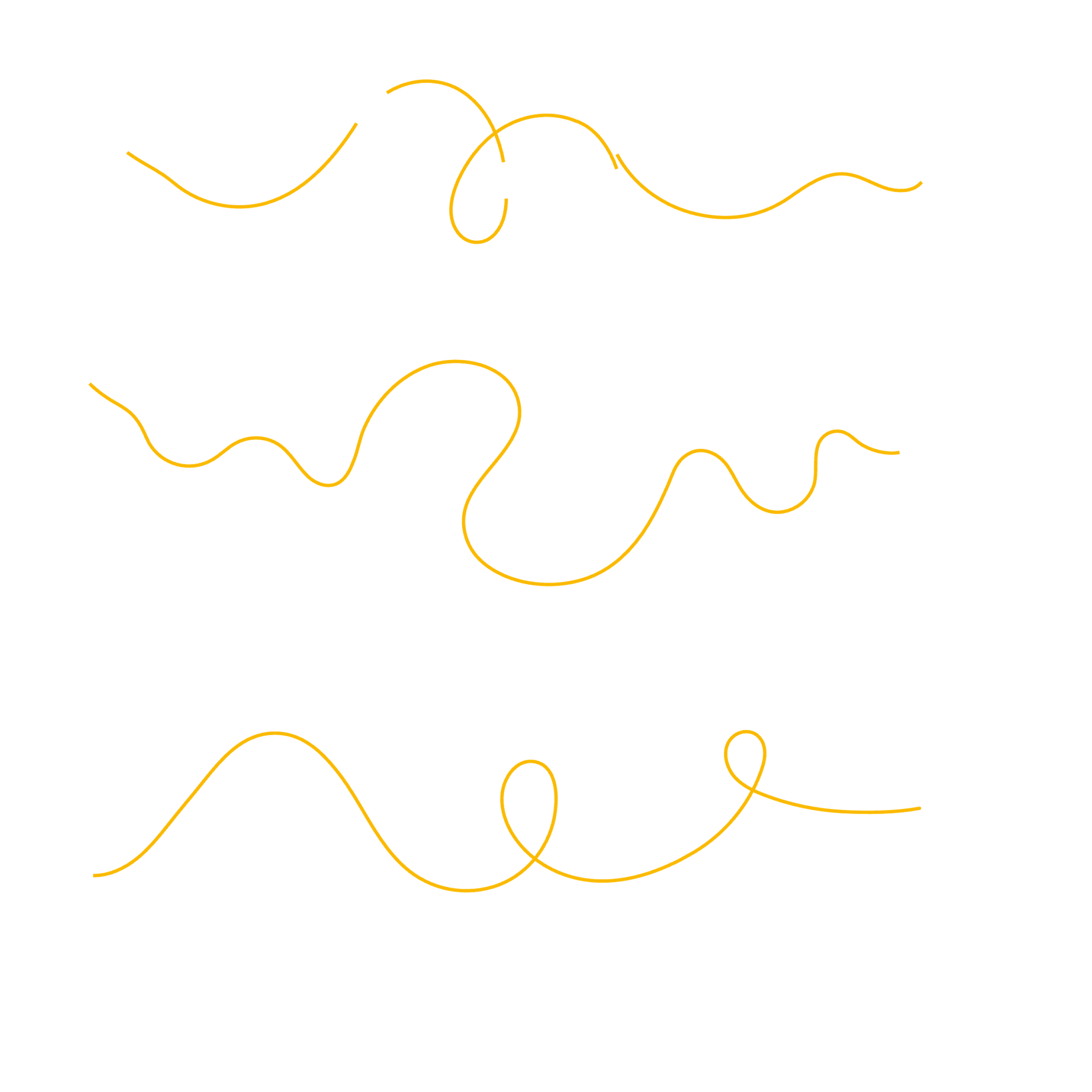 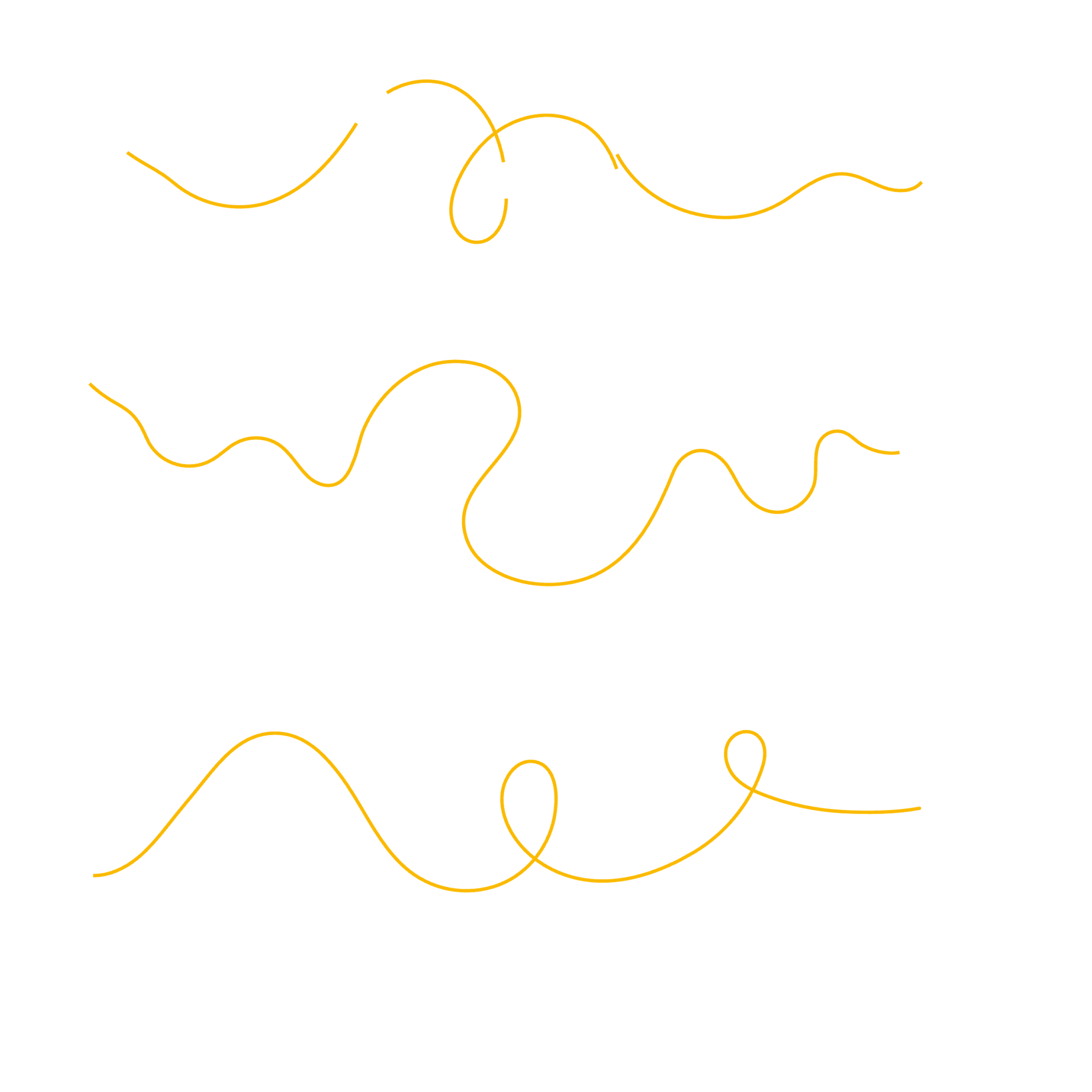 обладает статусом национального исследовательского
университета (всего в России 29 вузов с таким статусом)
вошел в топ-3 российских вузов
по популярности у абитуриентов в 2023 году
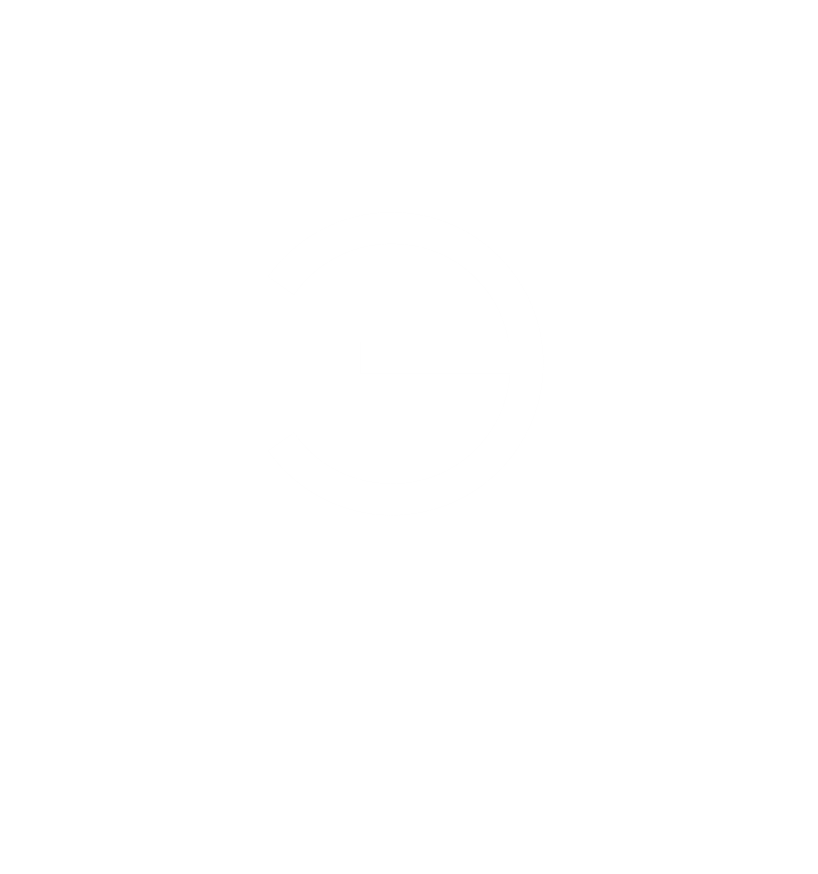 входит в число основных российских университетов,
получающих специальную часть гранта
в рамках государственной программы «Приоритет 2030»
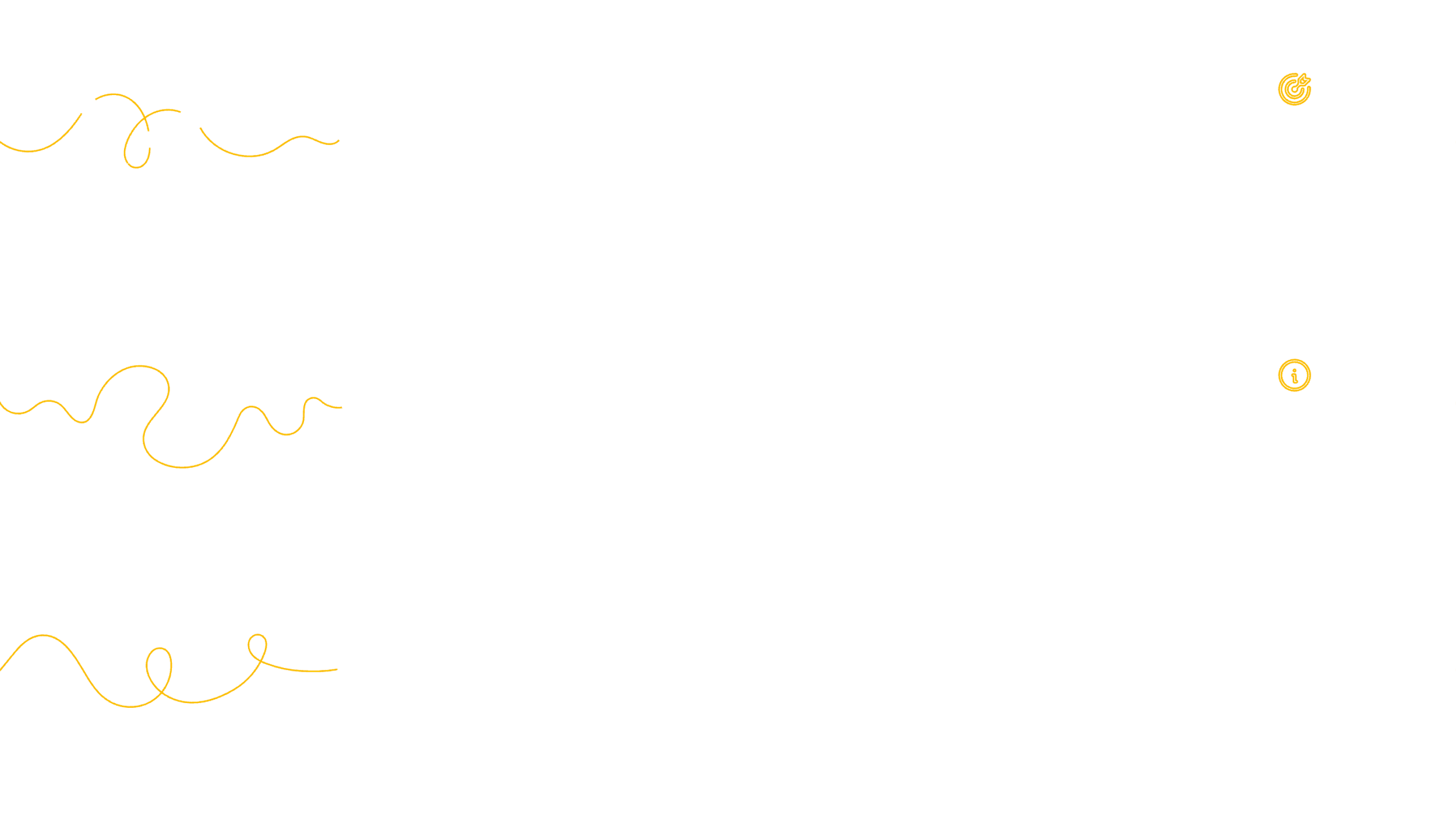 это
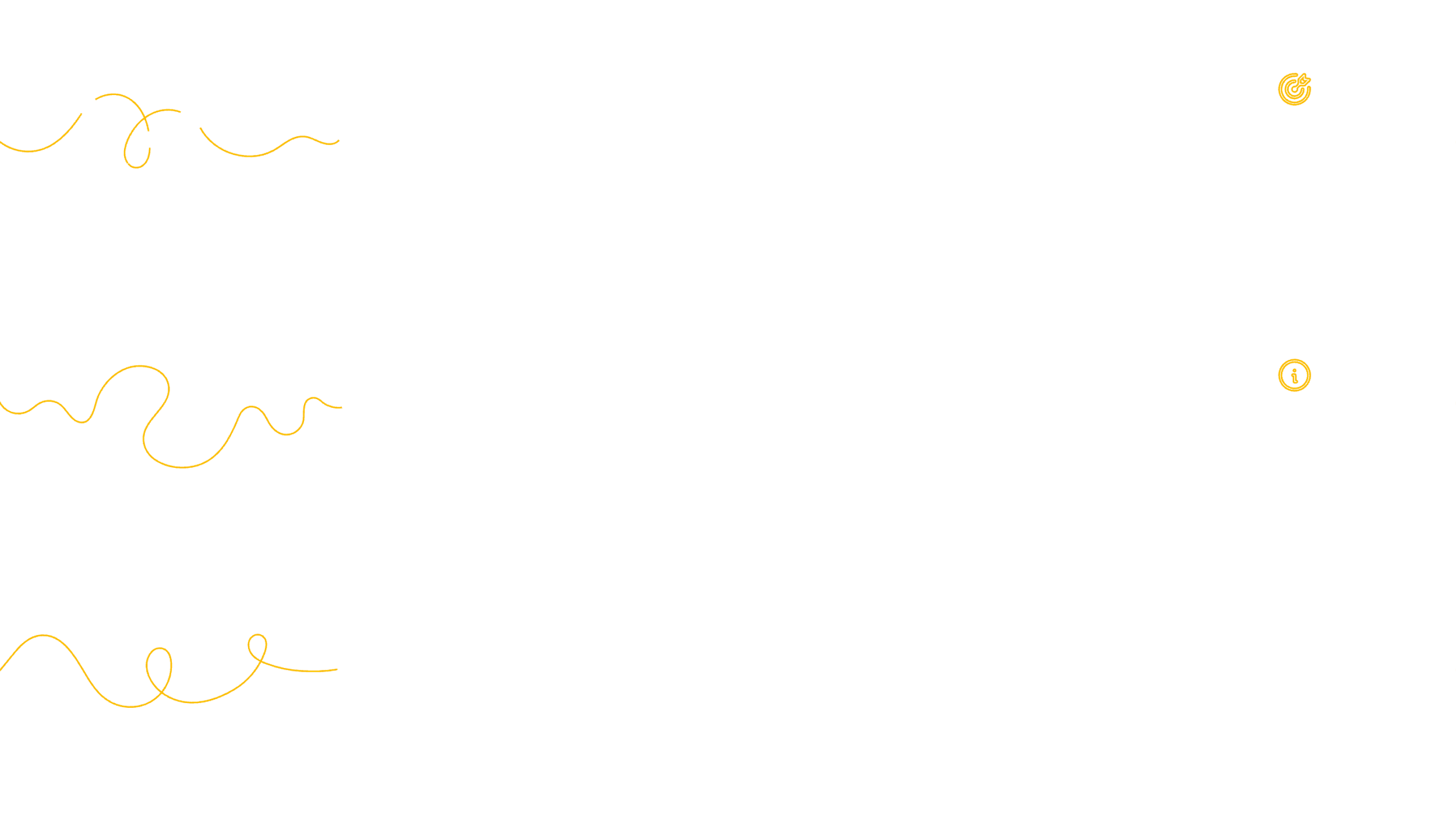 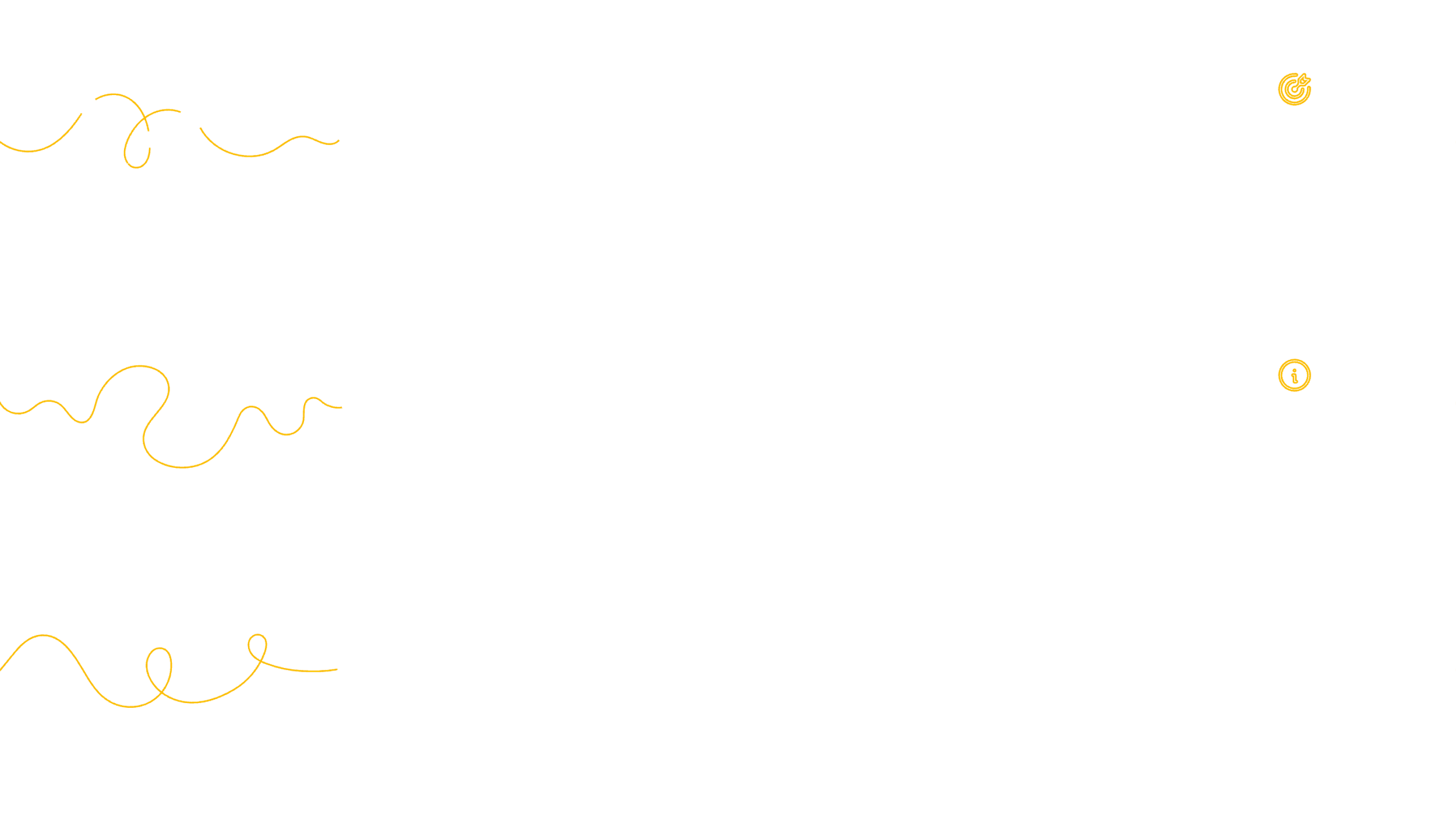 ЭКСПЕРТИЗА
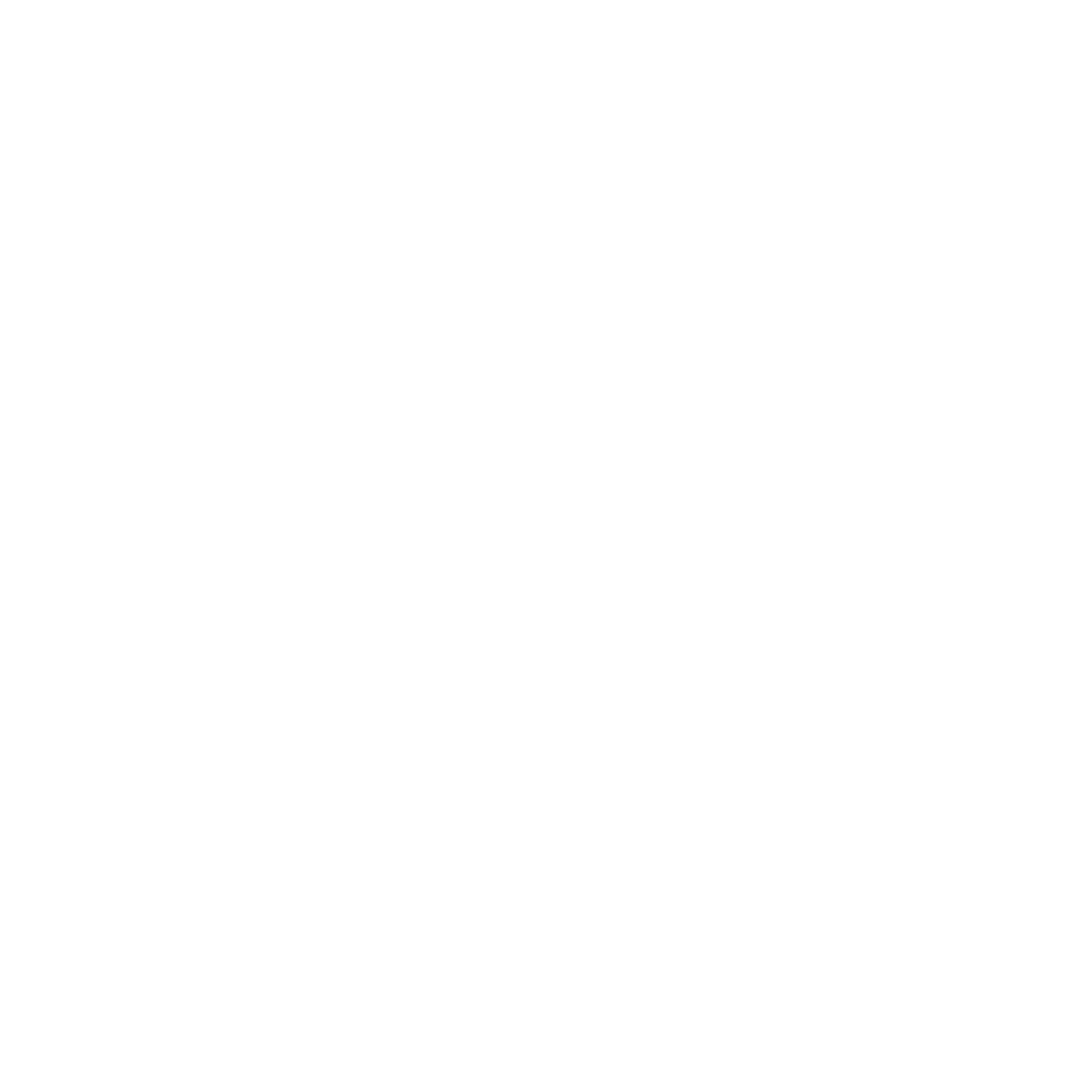 Подробнее
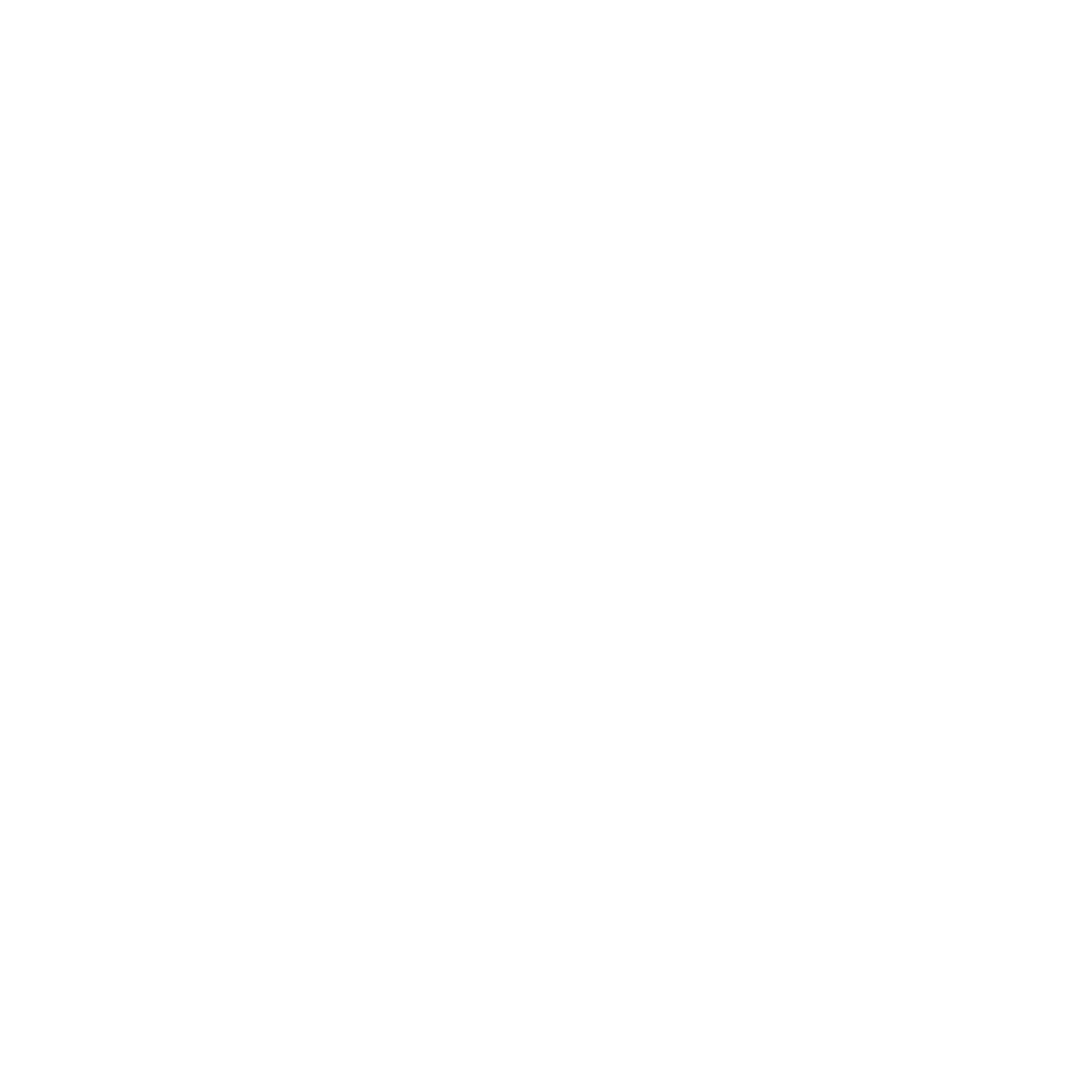 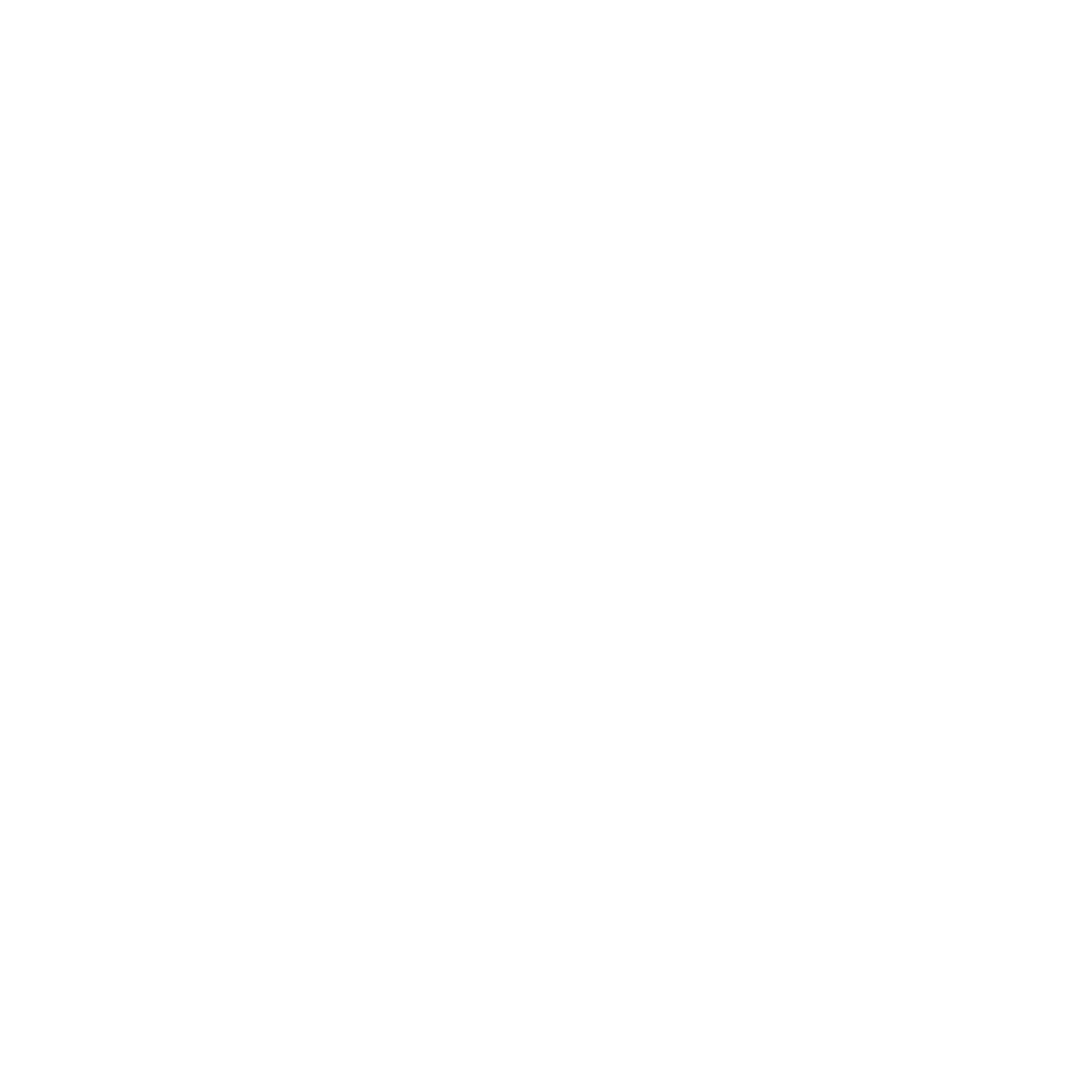 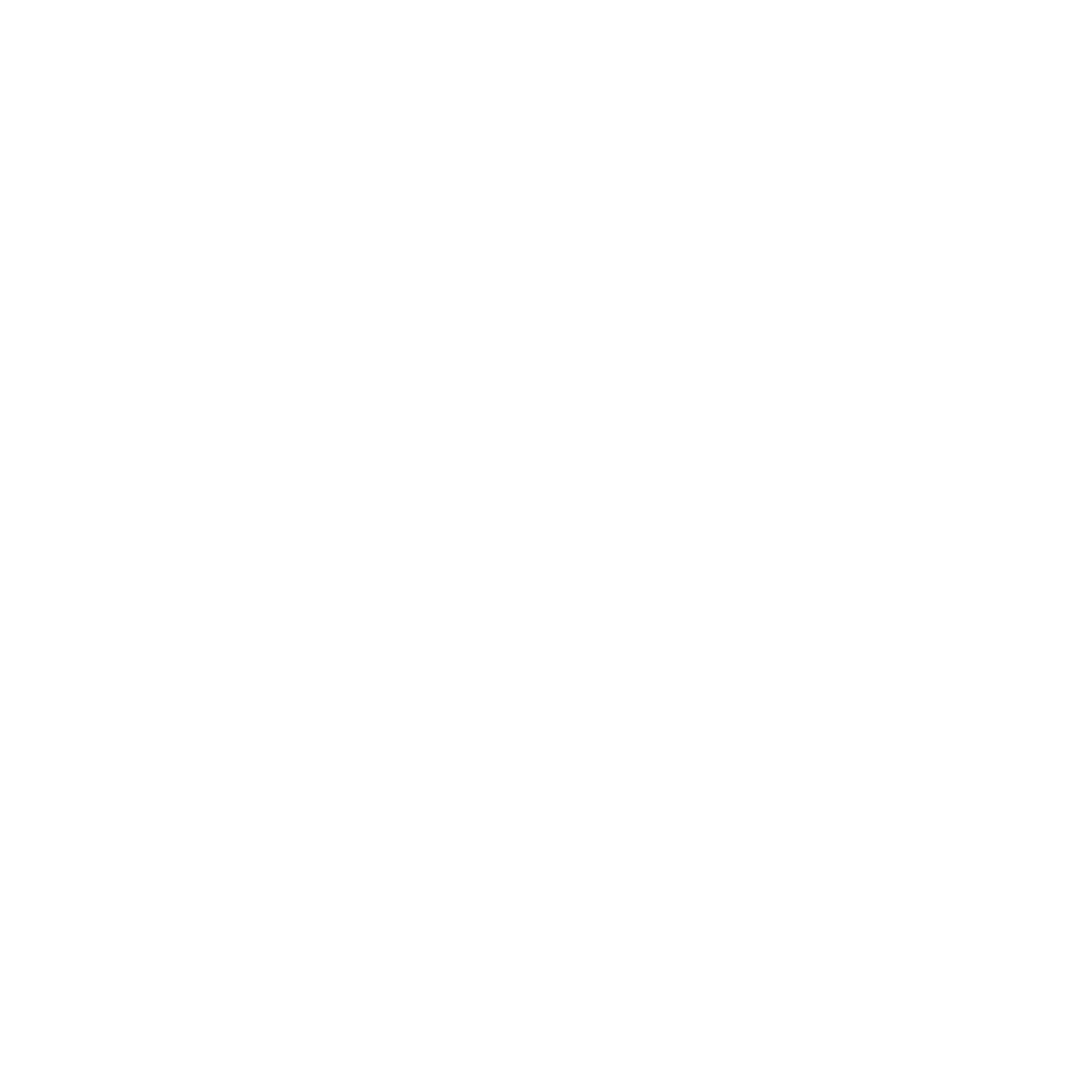 НАШИ
академическая свобода
и
политический нейтралитет
стремление
к истине
профессионализм,
требовательность к себе
и ответственность
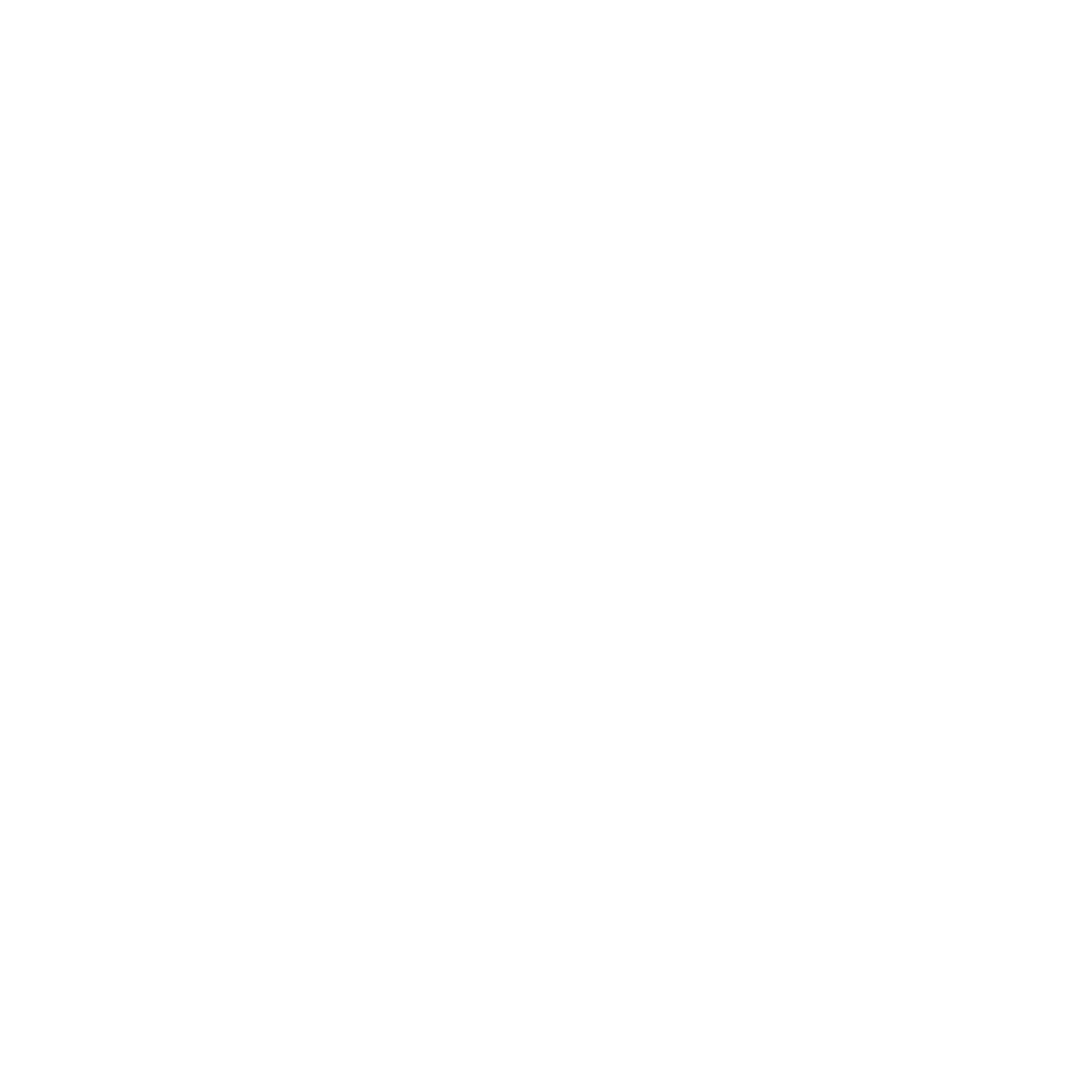 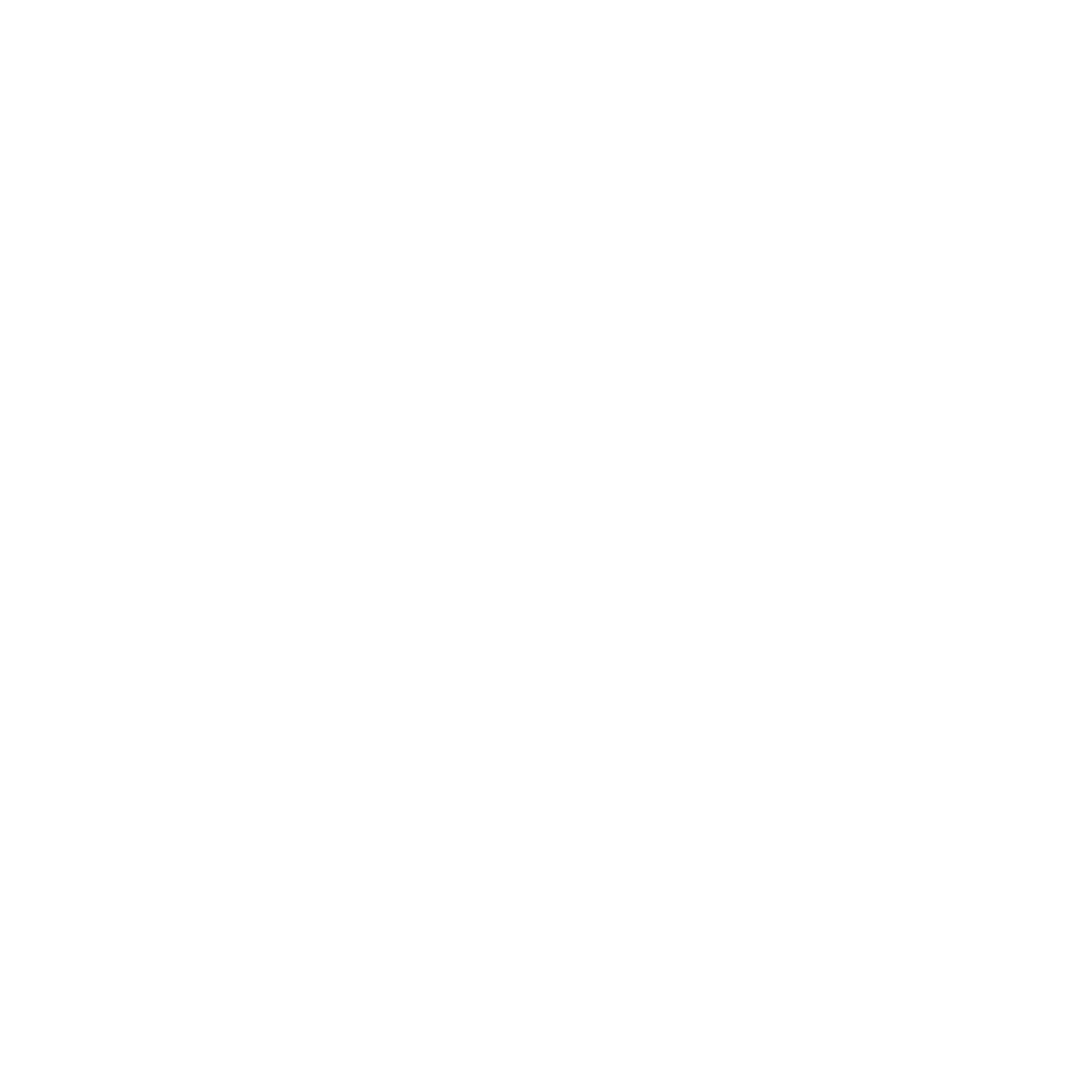 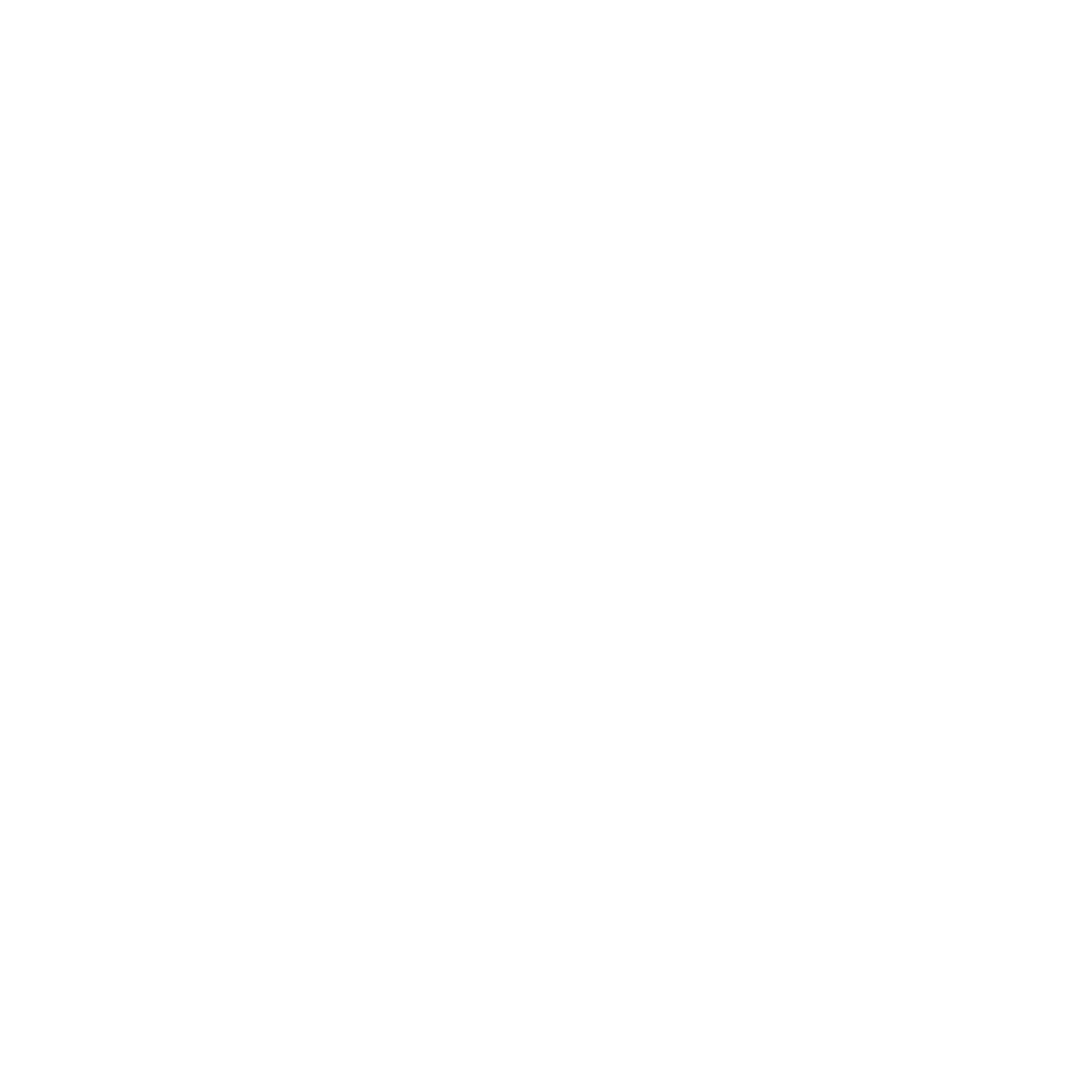 активная
общественная позиция
сотрудничество
и
заинтересованность
друг в друге
честность
и открытость
ЦЕННОСТИ
ЛИДЕР В РОССИИ
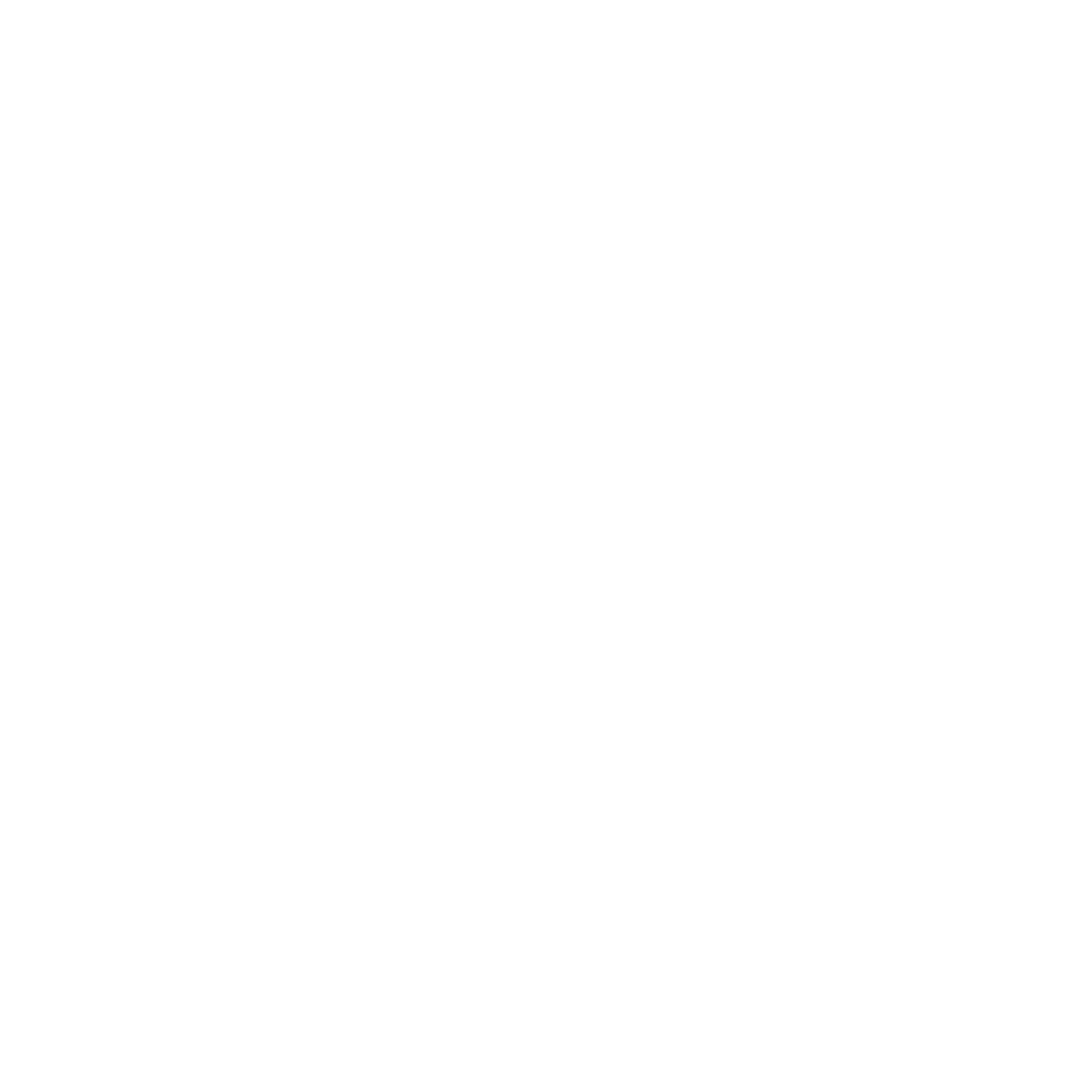 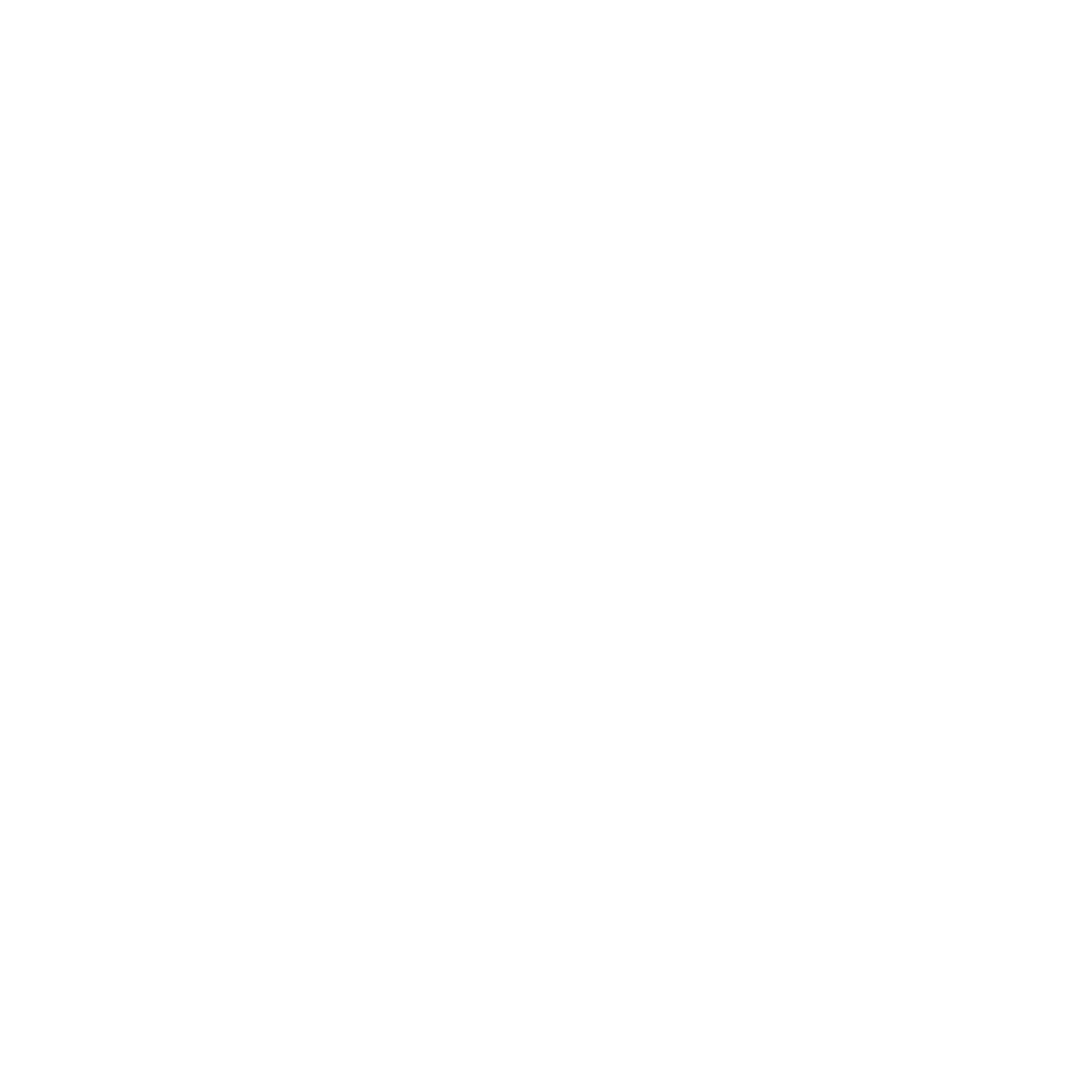 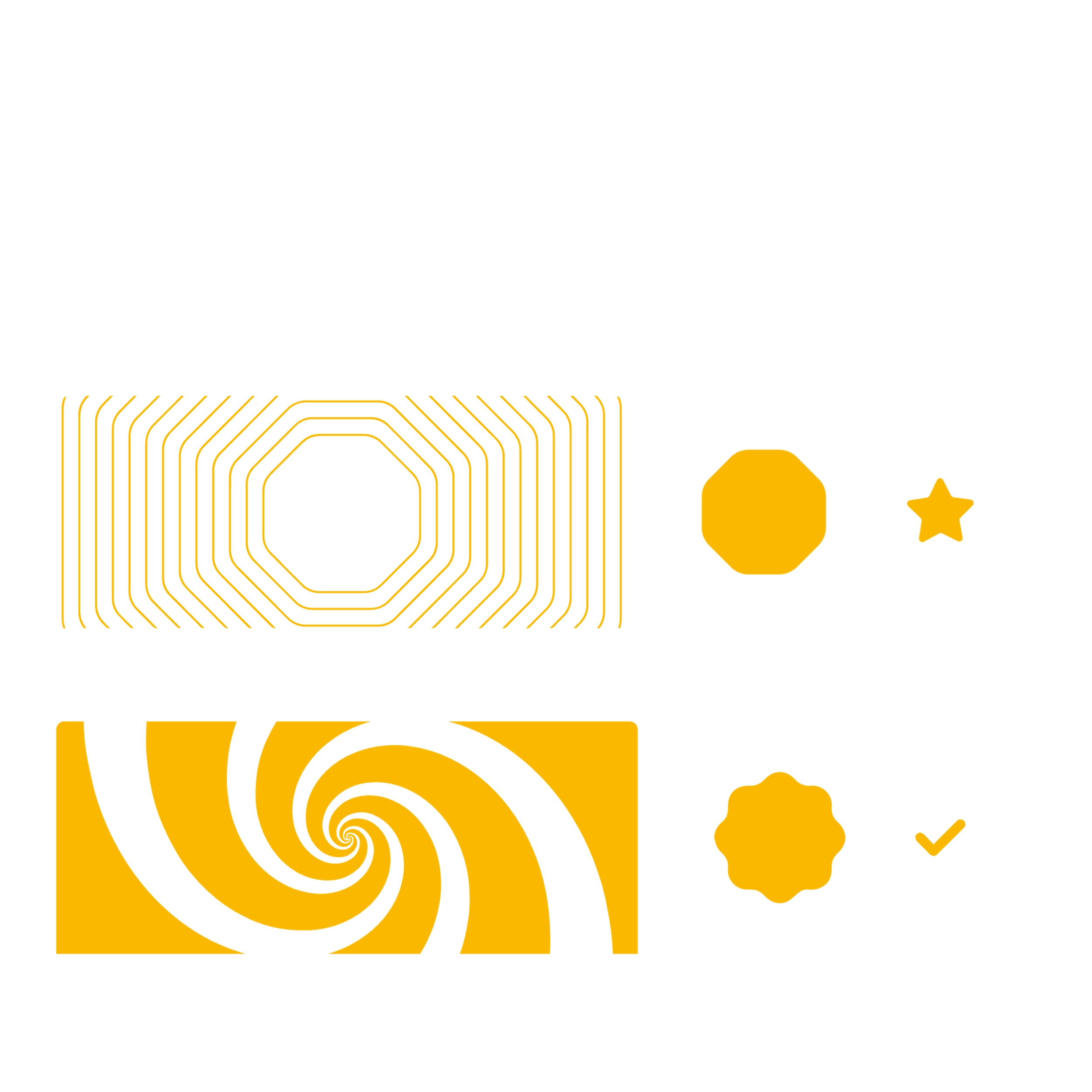 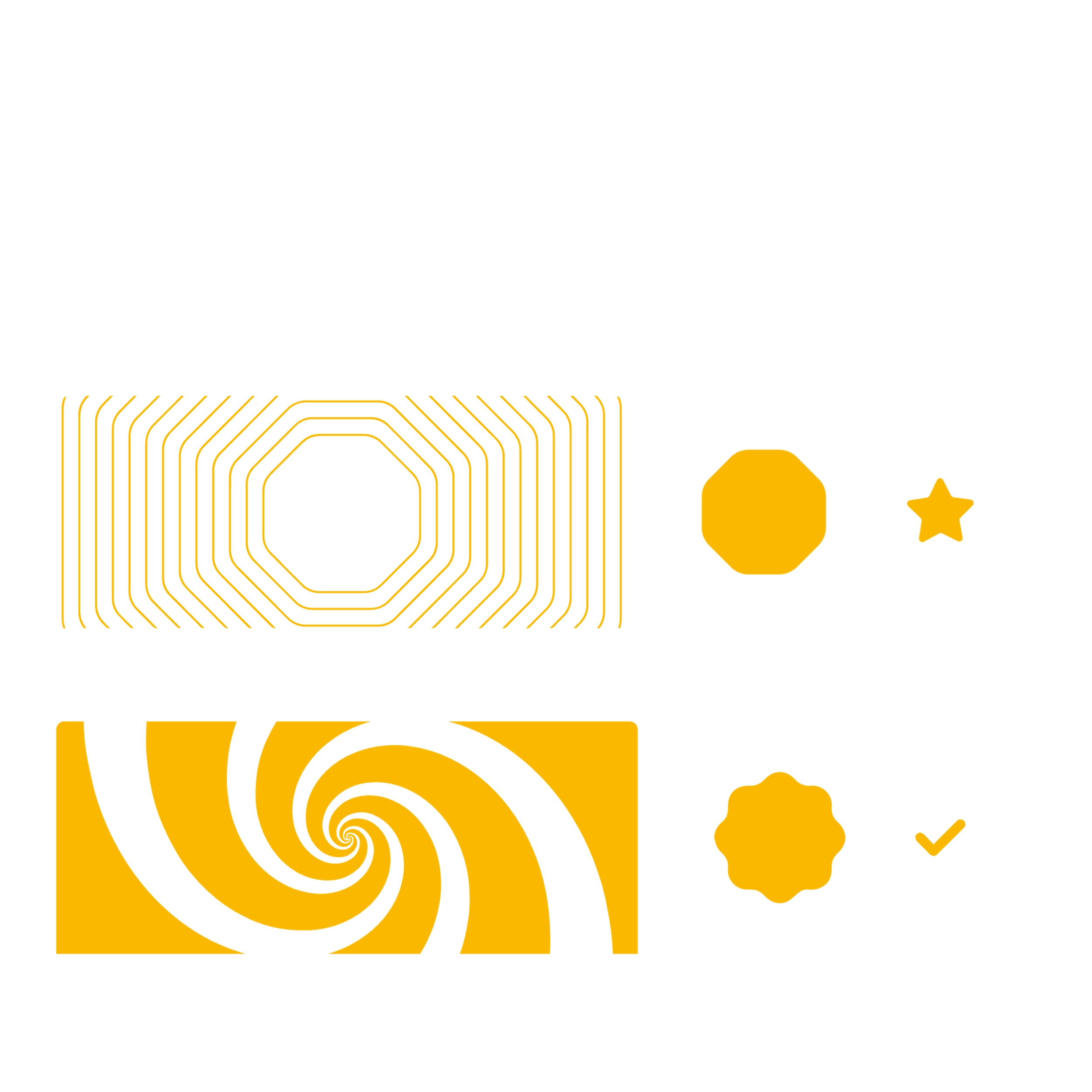 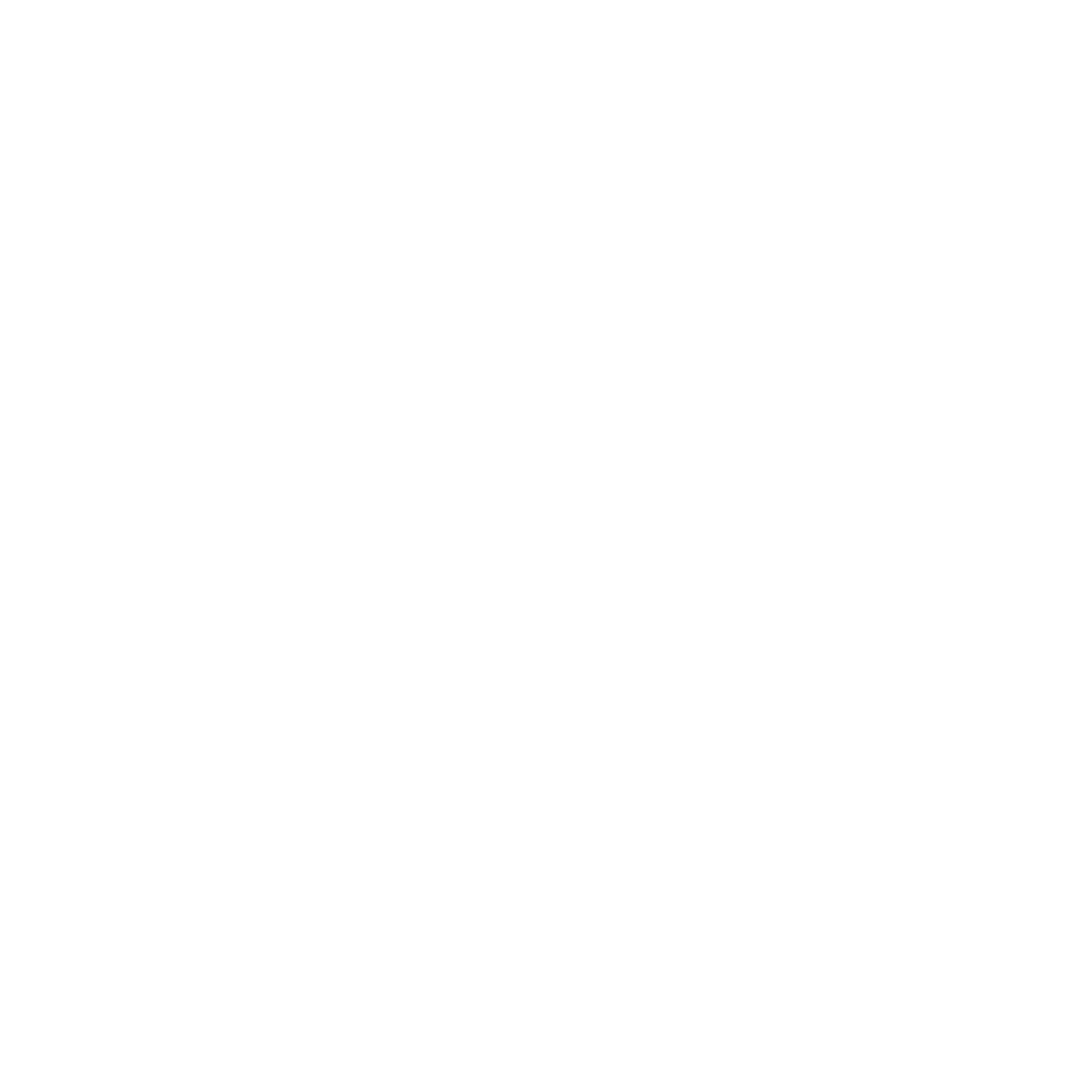 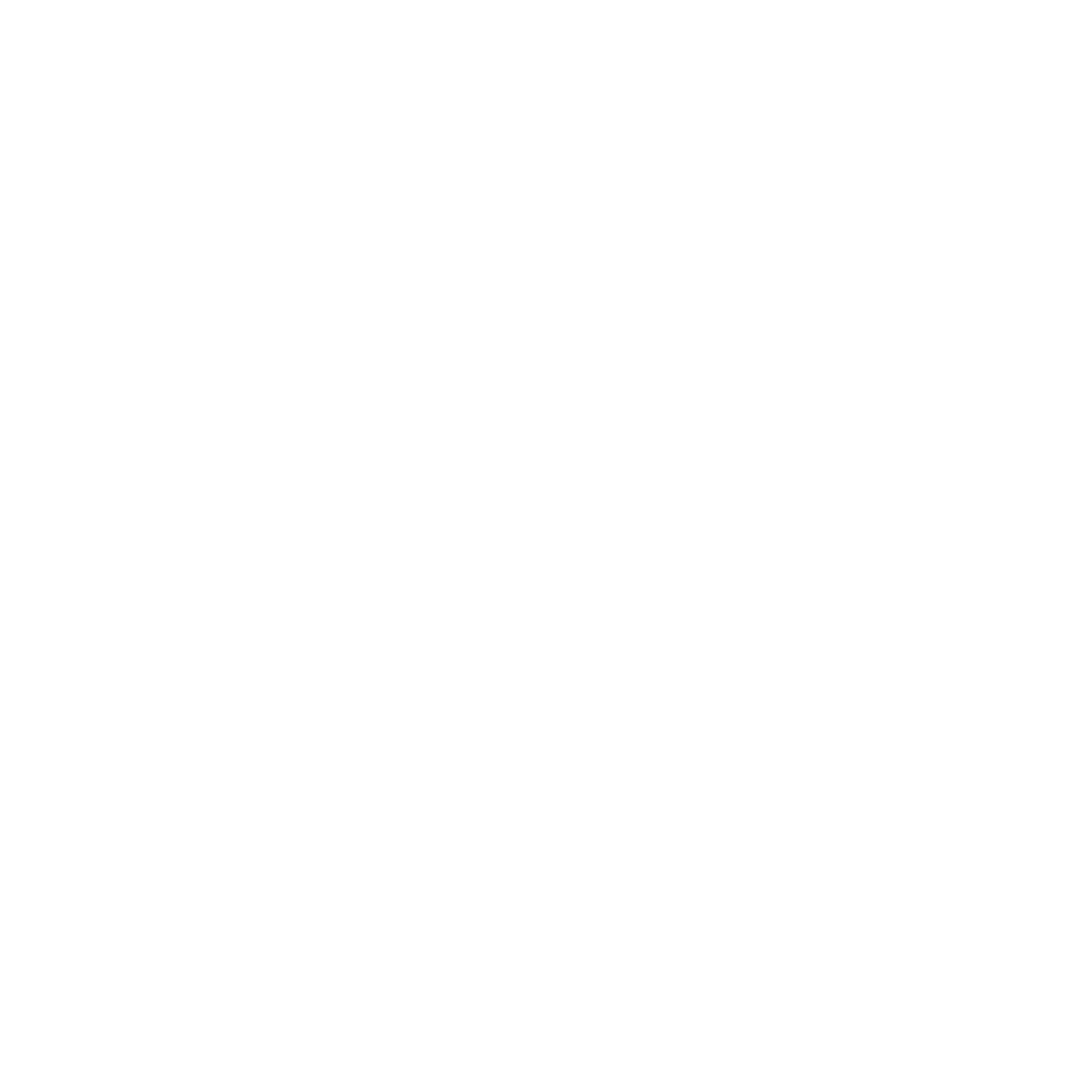 1
2
3
4
5
ПЕРВОЕ МЕСТО
ЛУЧШИЙ
ЛИДЕР
в России в рейтинге Forbes*
по качеству приема
на бюджет, средний балл
ЕГЭ- 95/100
в разработке программ
дополнительного
профессионального
образования
по четырем предметным
рейтингам
«Три миссии университета»**
по трудоустройству
выпускников ** 
и по уровню зарплат
выпускников ***
в онлайн образовании
и по интернационализации
среды
*Forbes, 2020-2022     |     **RAEX, 2023     |     ***SuperJob, 2023
В МИРЕ
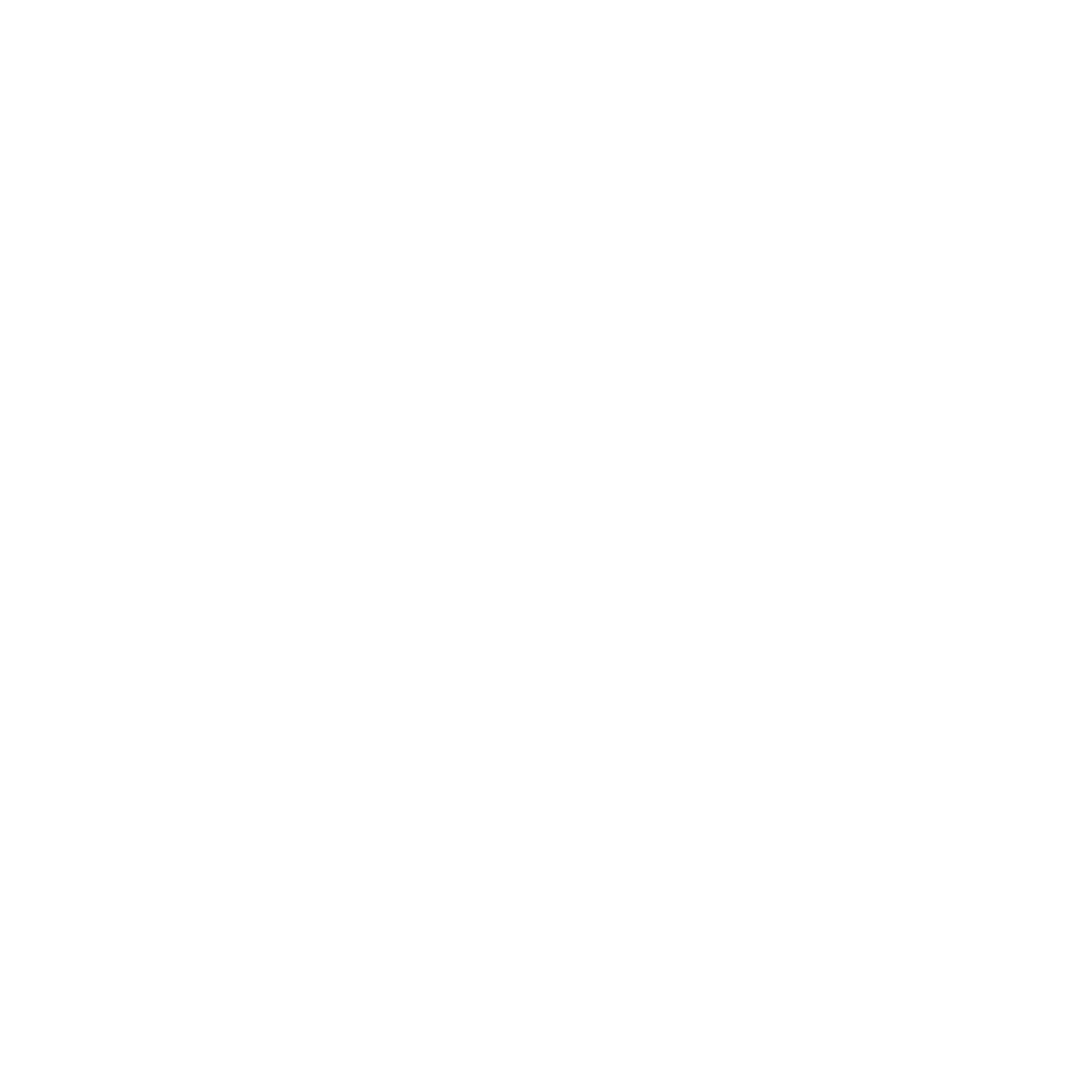 Динамика НИУ ВШЭ
в предметных/отраслевых
рейтингах QS, THE, ARWU, в ед.
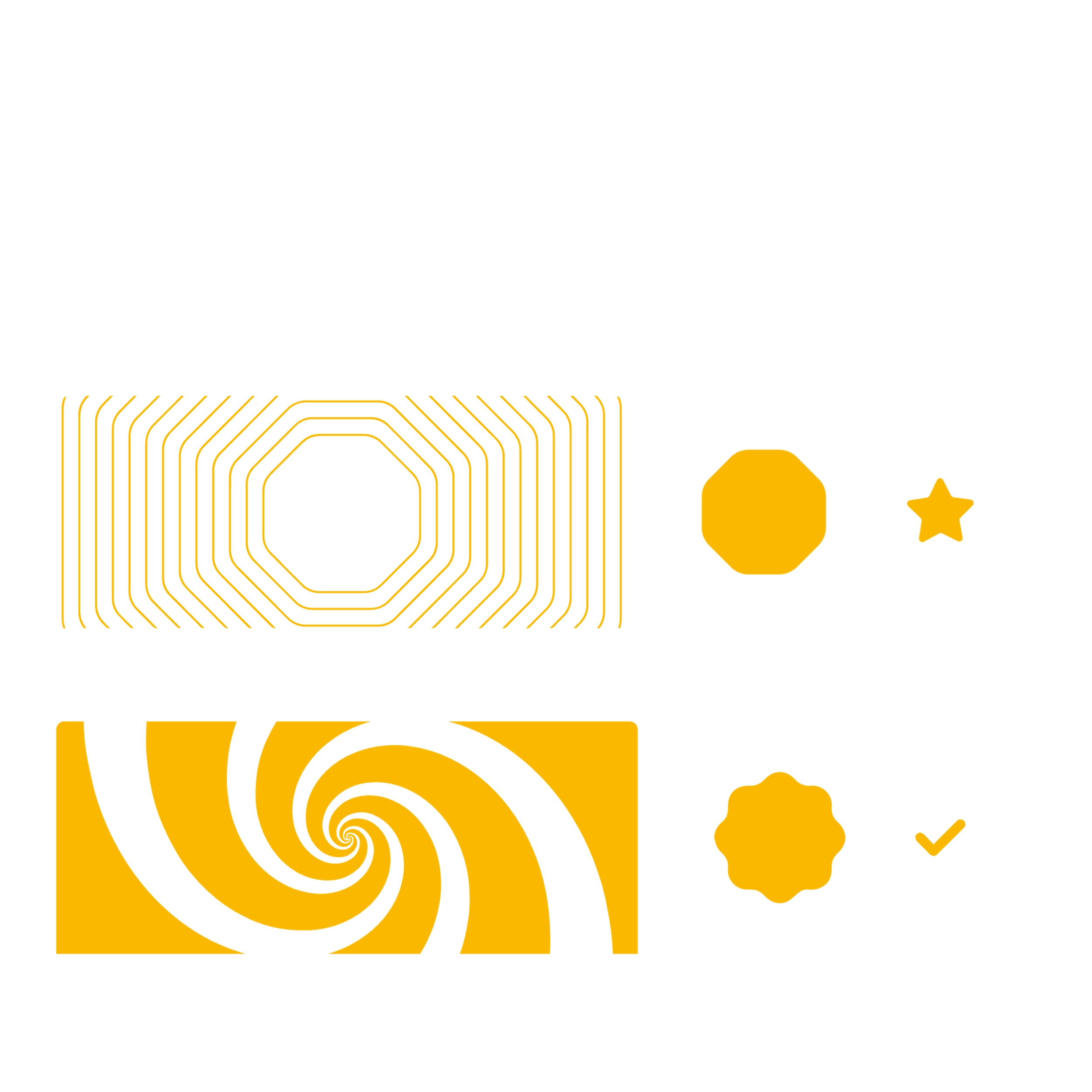 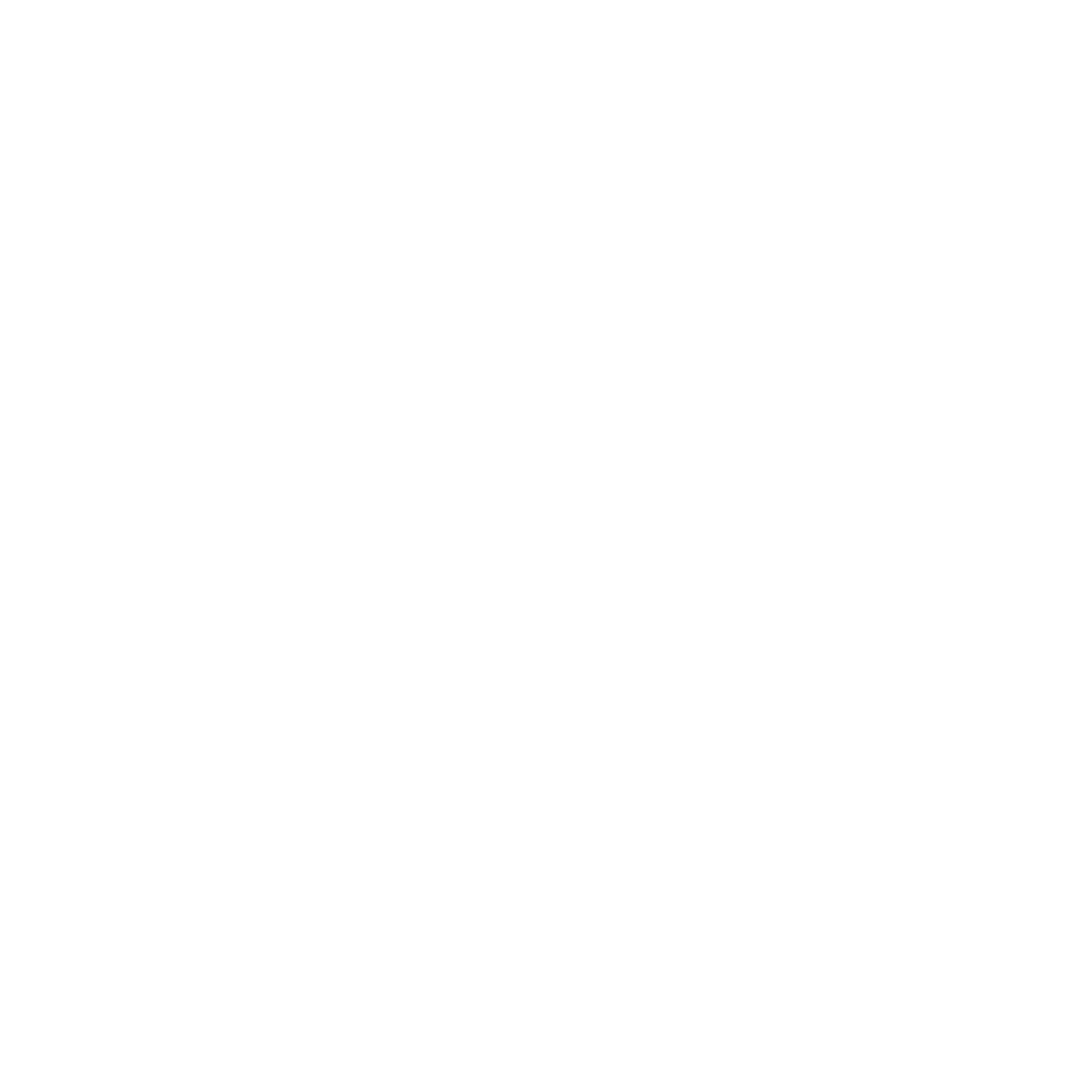 1
2
3
4
5
48
47
41
39
34
28
23
ПЕРВОЕ МЕСТО в РФ
ЛУЧШИЙ СРЕДИ
МОЛОДЫХ
УНИВЕРСИТЕТОВ РФ
9
6
по общественным
и гуманитарным наукам,
компьютерным наукам, математике*
1
2022
2023
2014
2015
2016
2017
2018
2019
2020
2021
31 место
в QS top-50 under 50
по количеству цитирований в
Google Scholar Citations**
98 место
единственный российский
университет в рейтинге
THE Young University Rankings
48 ПОЗИЦИЙ в 2023
в предметных/отраслевых
рейтингах QS, THE, ARWU
*CWTS Leiden Ranking, 2022     |     **Webometrics Ranking of Universities
НИУ ВШЭ
Студентов
и аспирантов
Иностранных
студентов
из ~140 стран
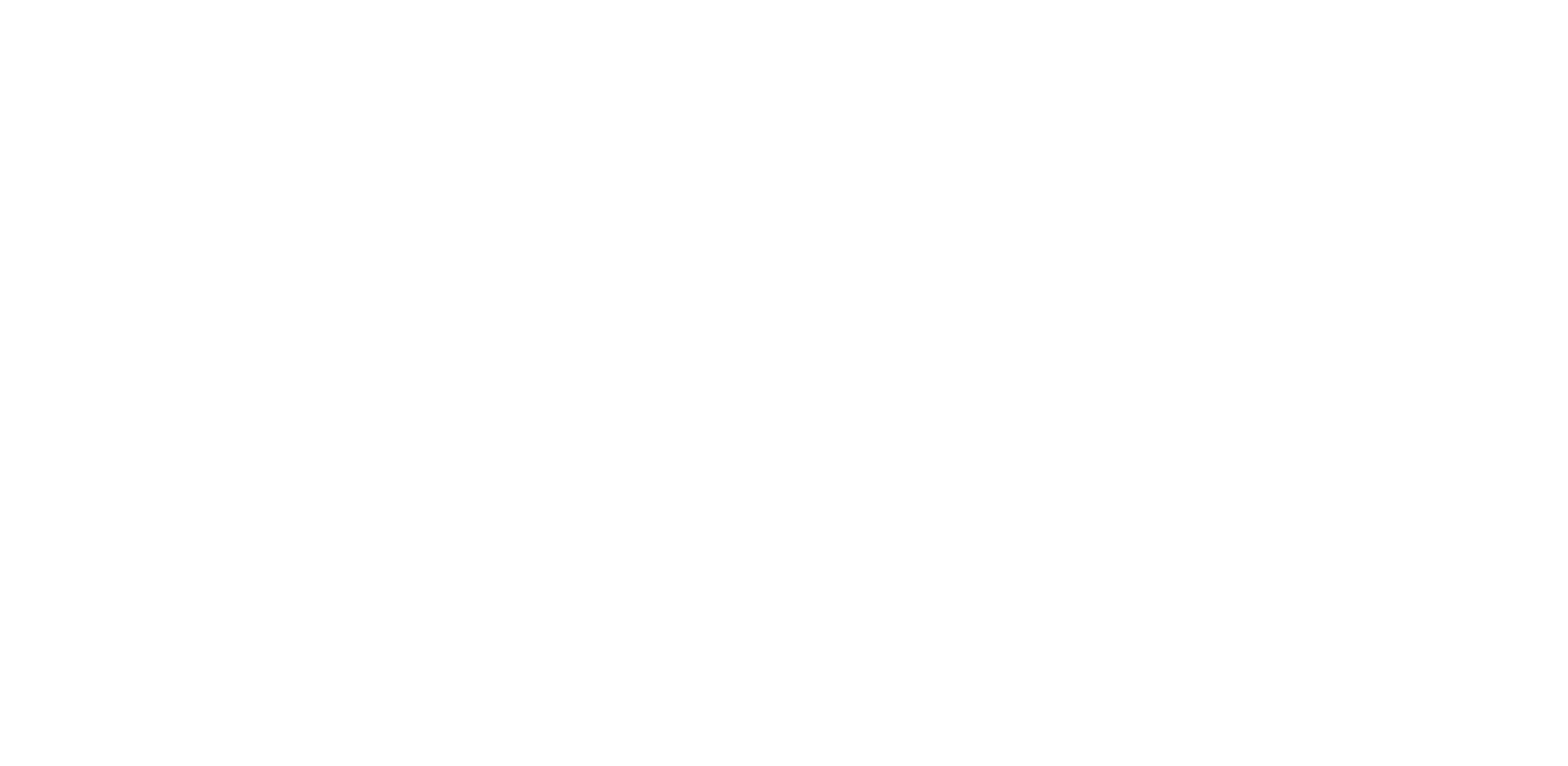 ЦИФРЫ И ФАКТЫ
55 000 +
5 200 +
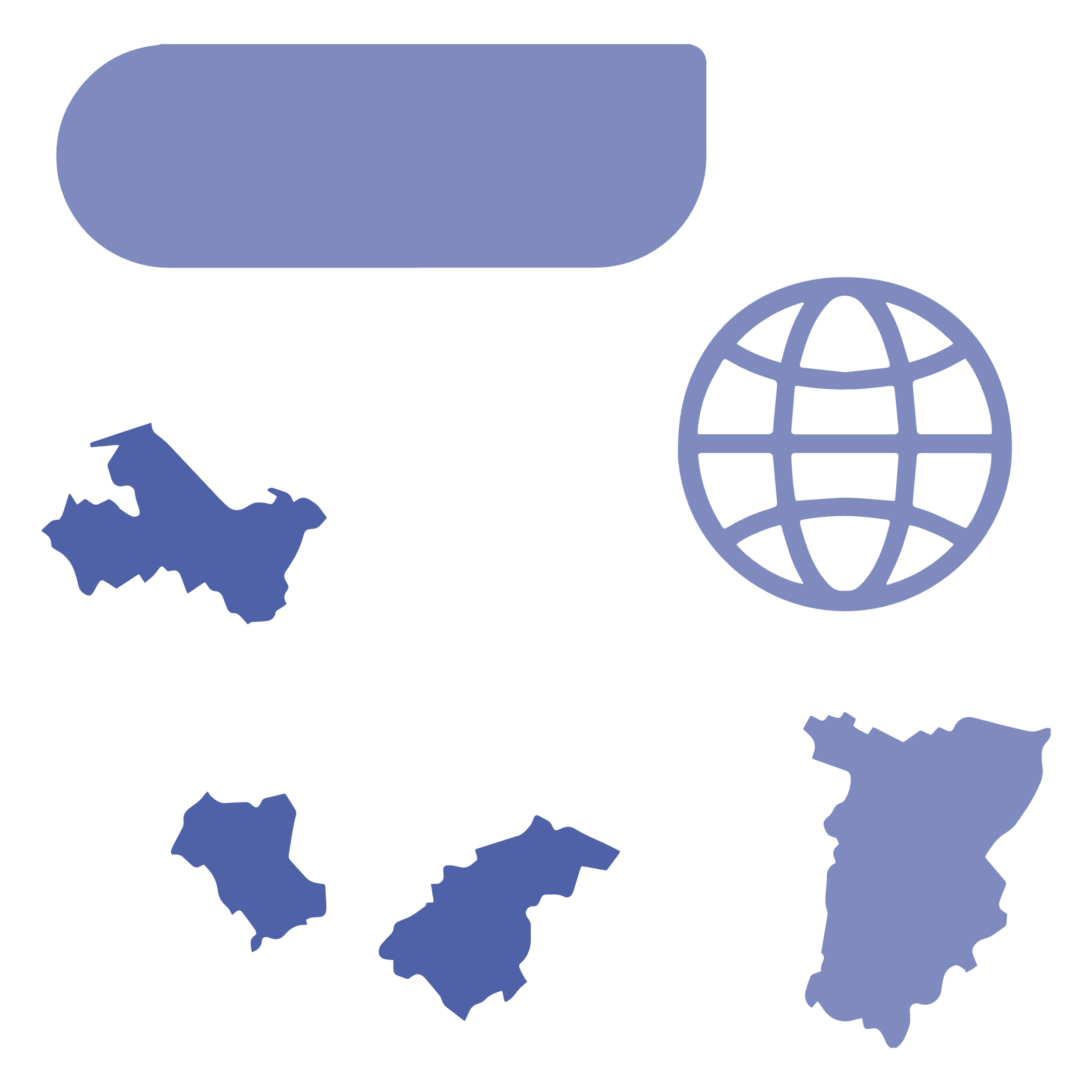 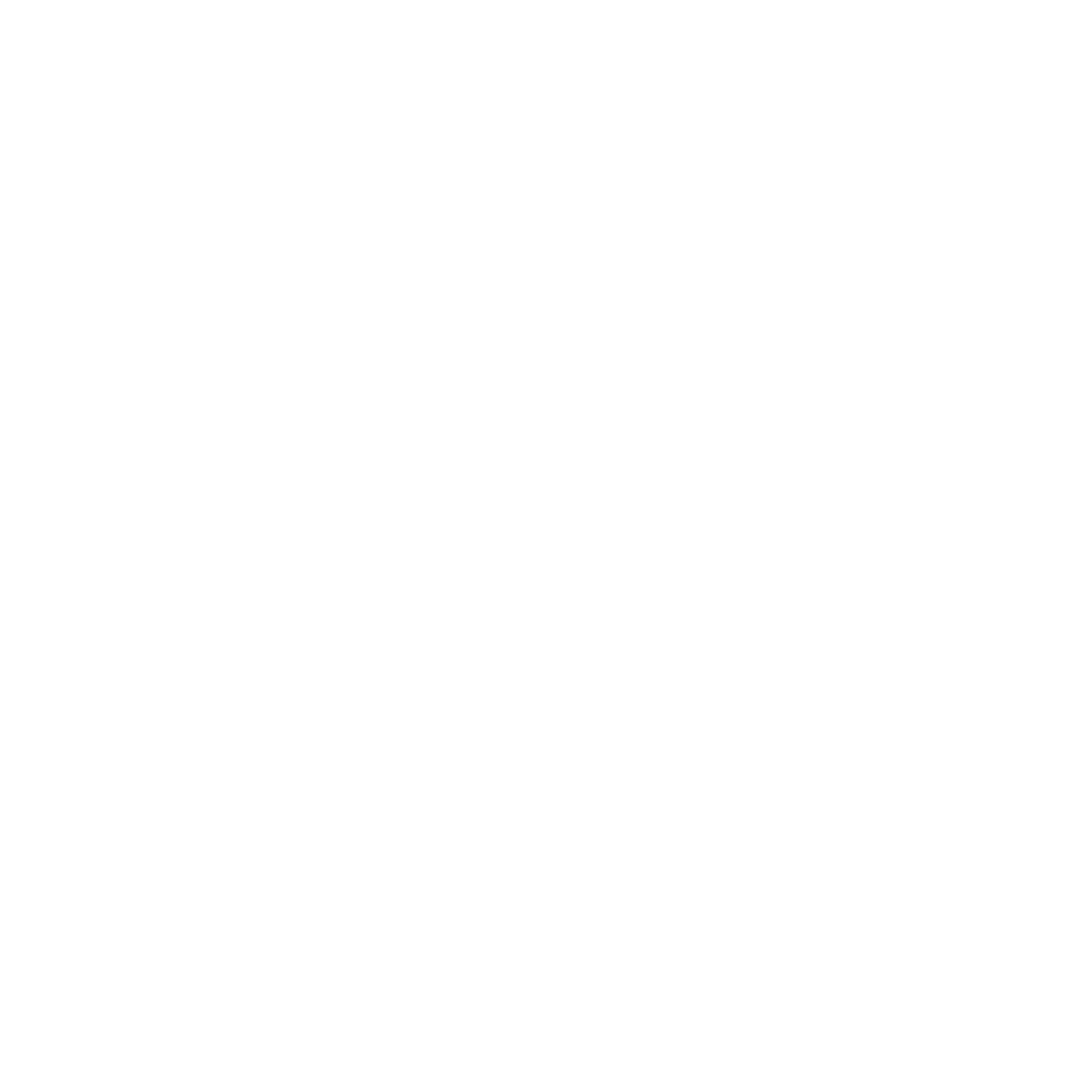 Онлайн кампус
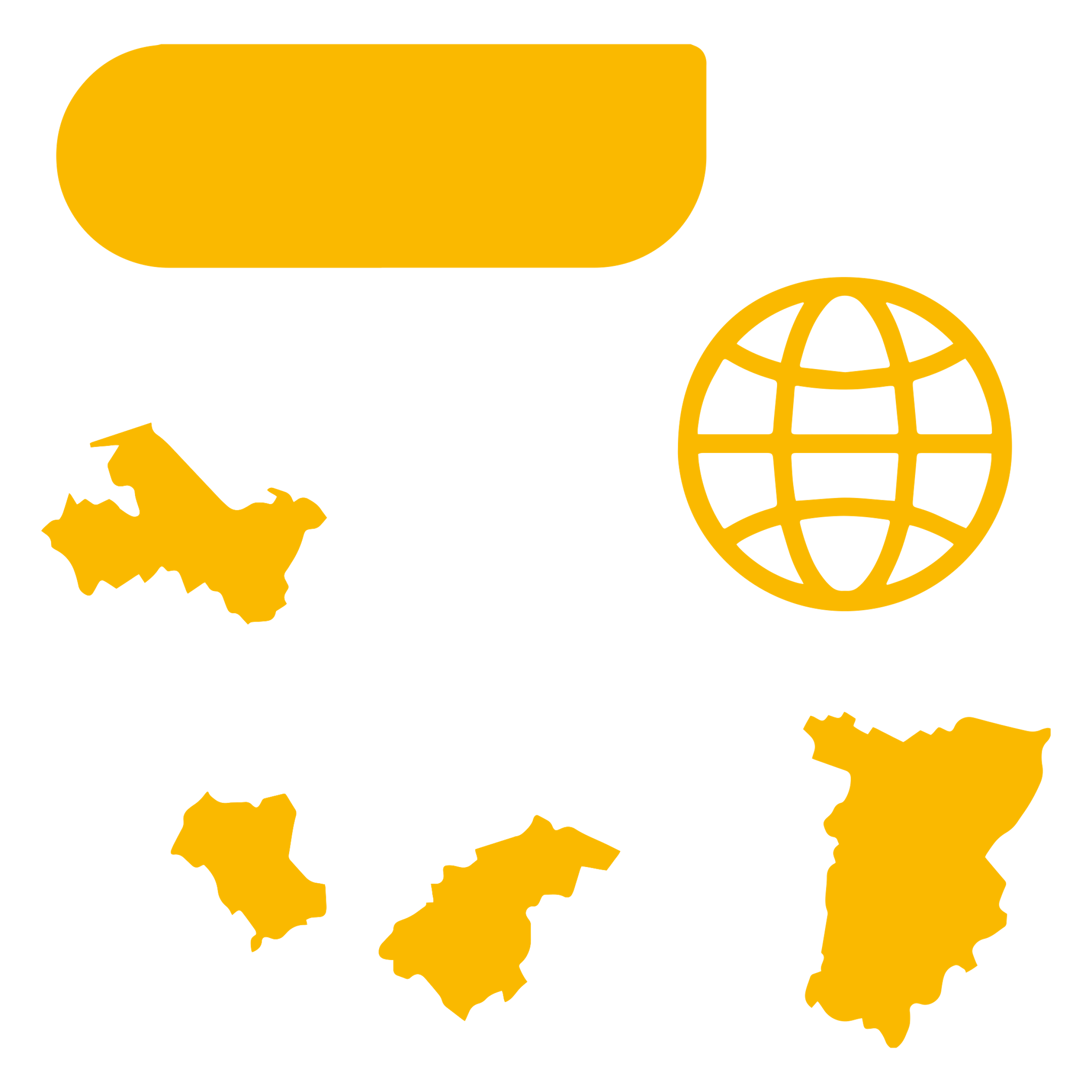 качественное обучение
в гибком формате
из любой точки мира
Преподавателей
и исследователей
Международных
специалистов из
Санкт-Петербург
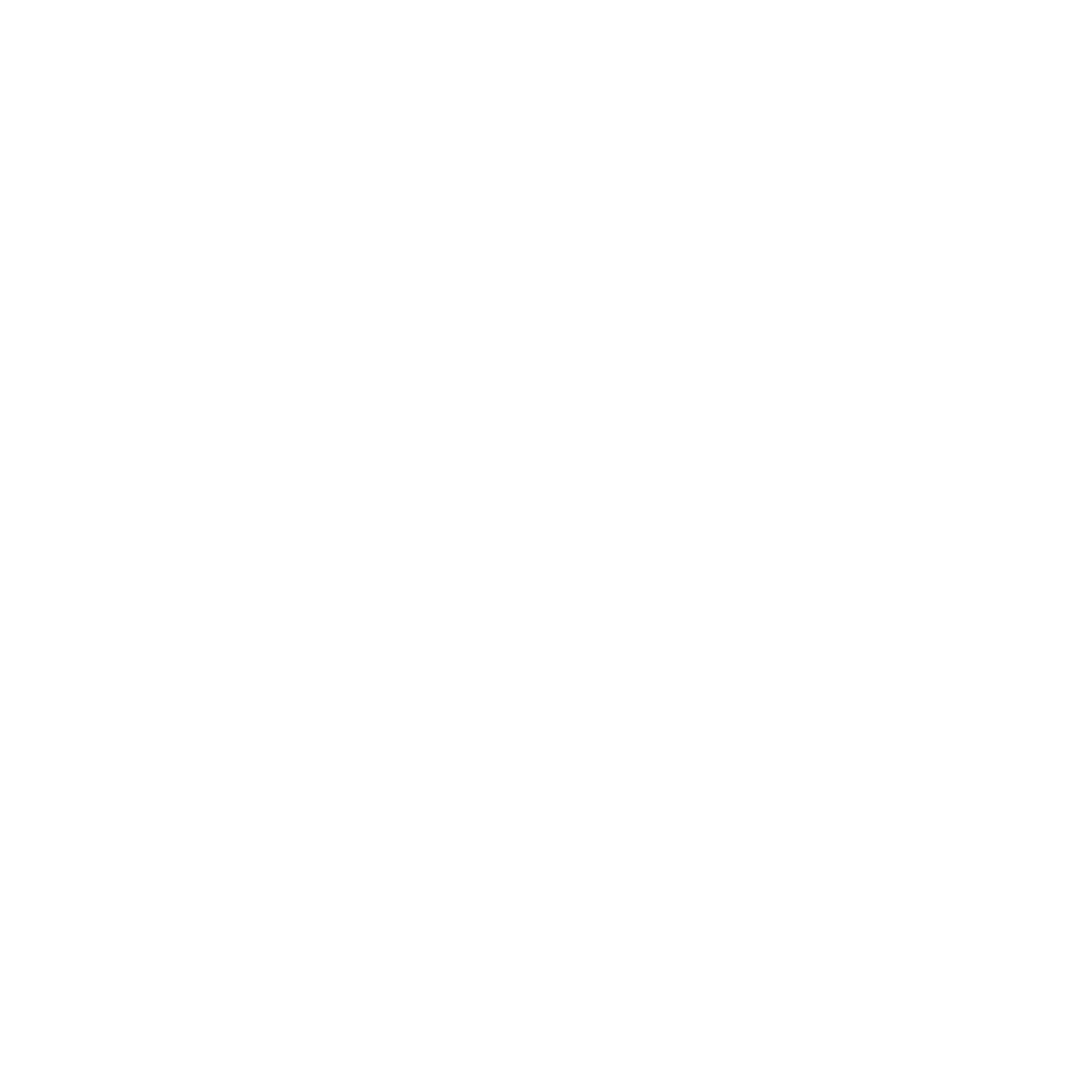 5 000 +
50 стран
Москва
>600
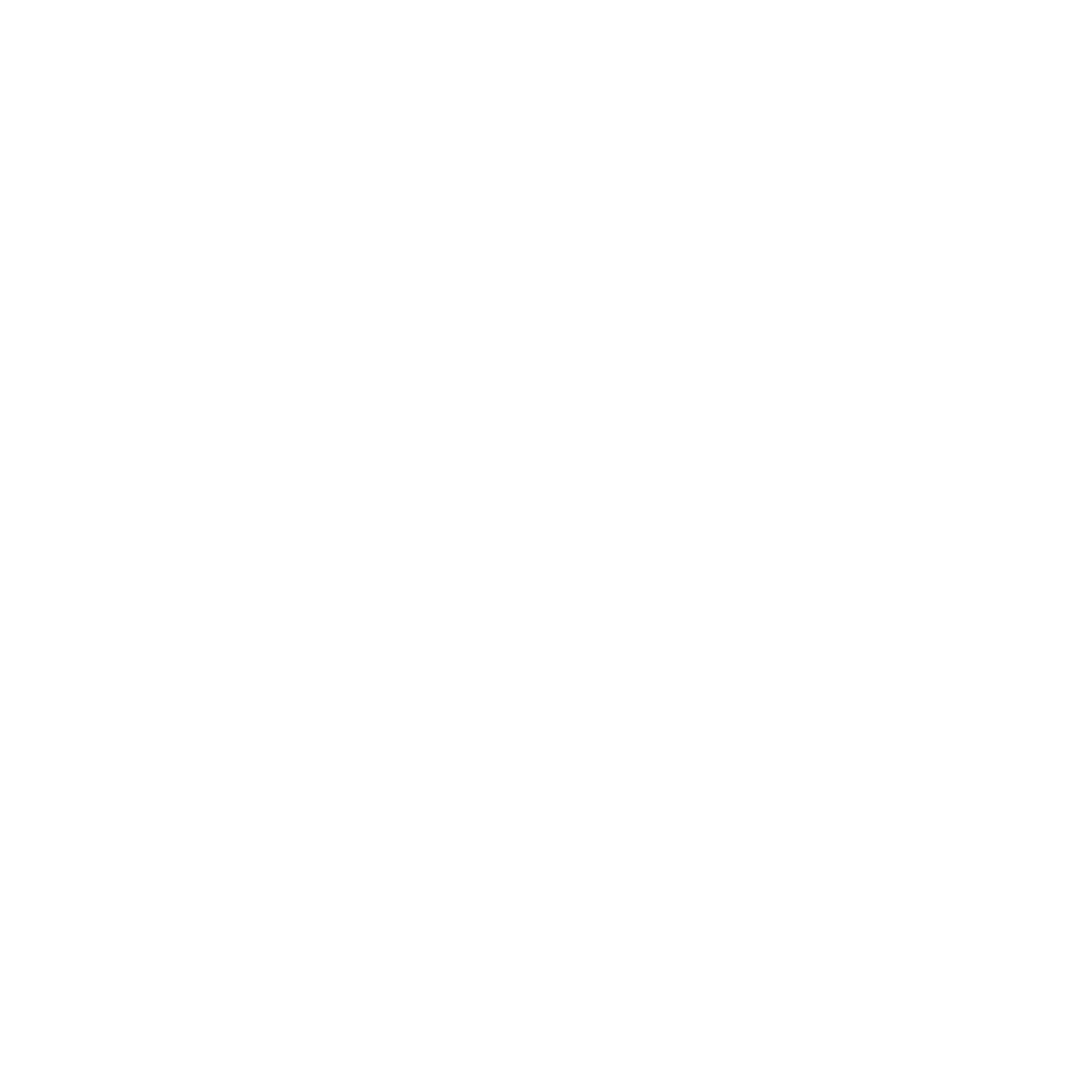 прикладных и фундаментальных исследований
Нижний Новгород
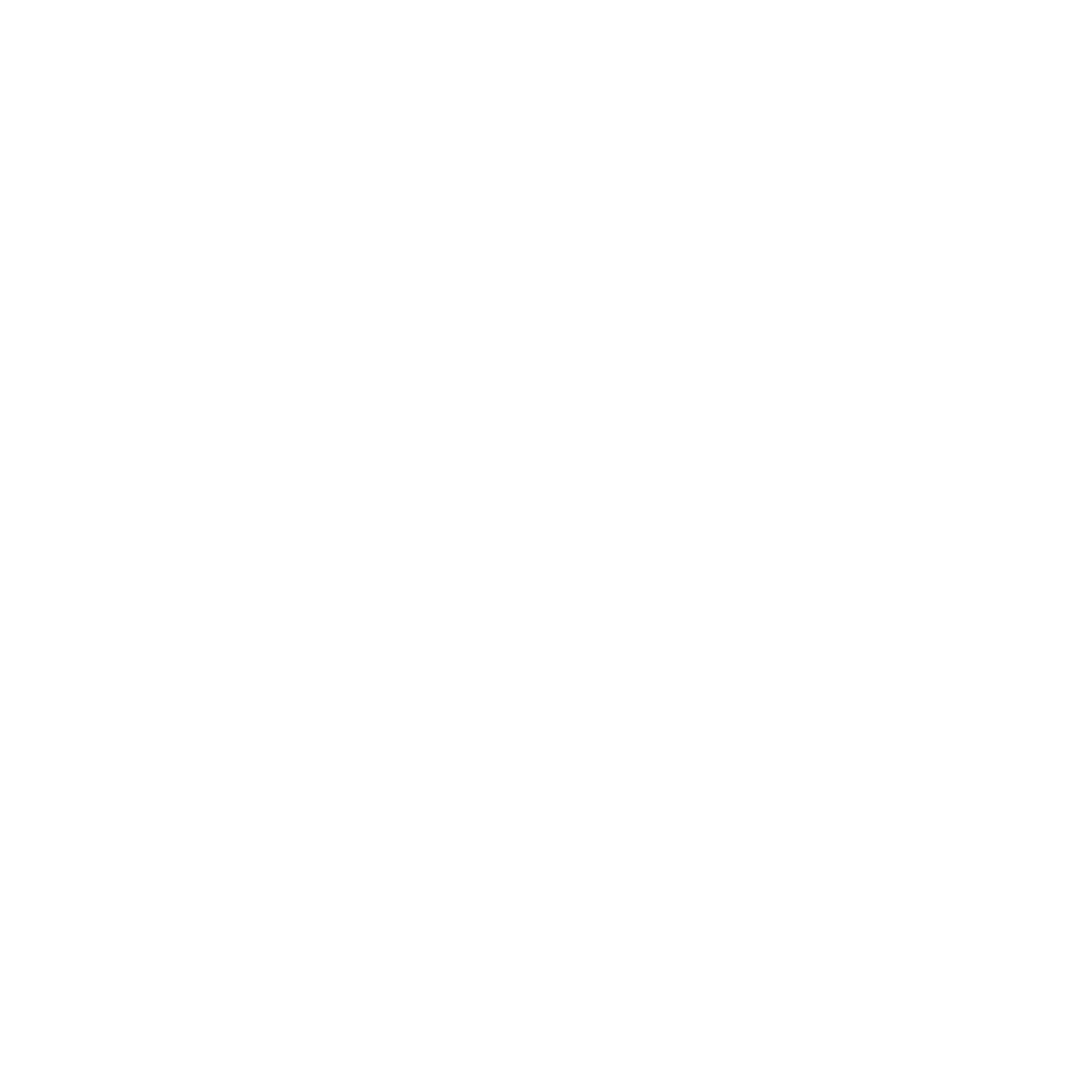 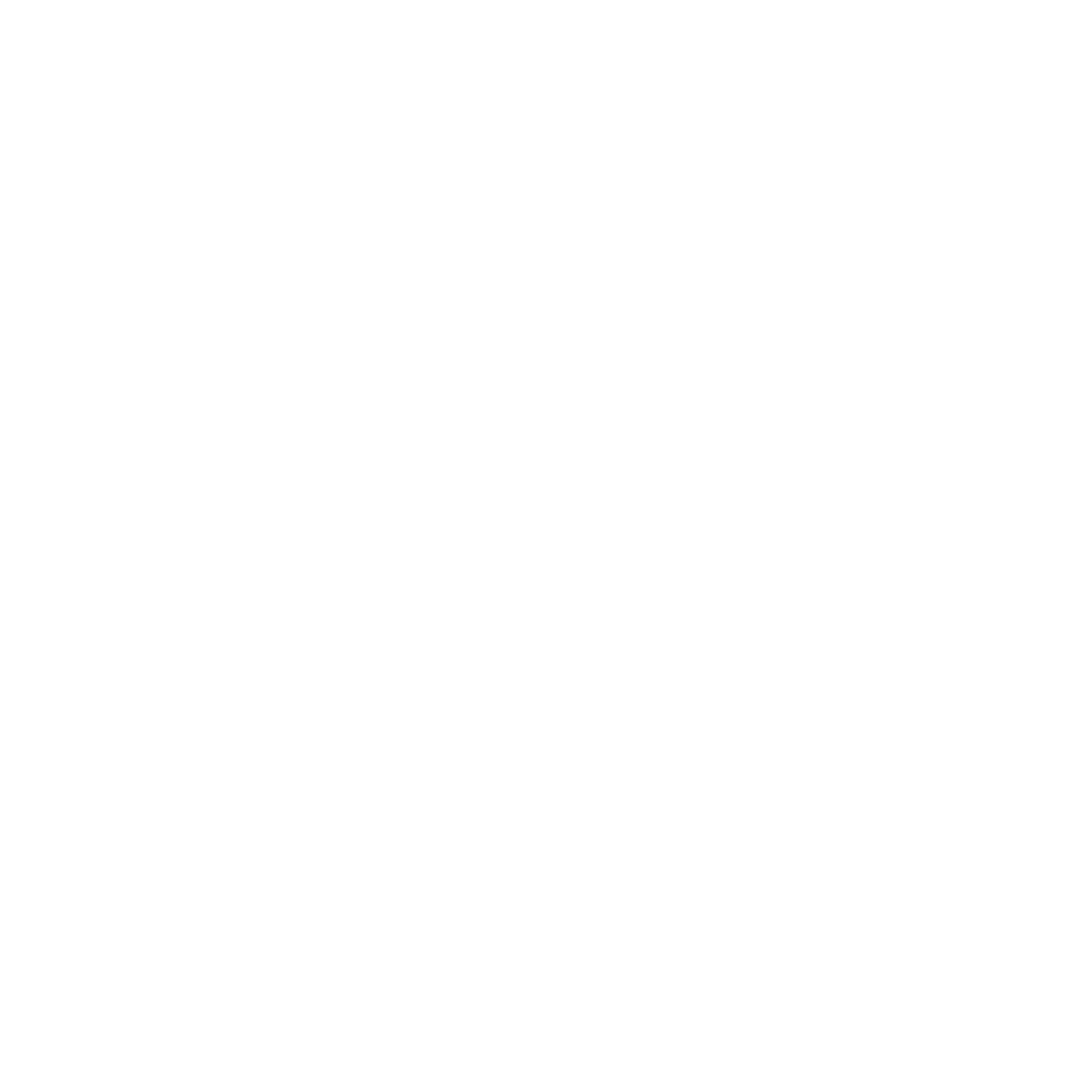 Пермь
200 +
проектов, реализуемых с российскими организациями
международных партнёров из 60+ стран
260 +
СТУПЕНИ ОБУЧЕНИЯ
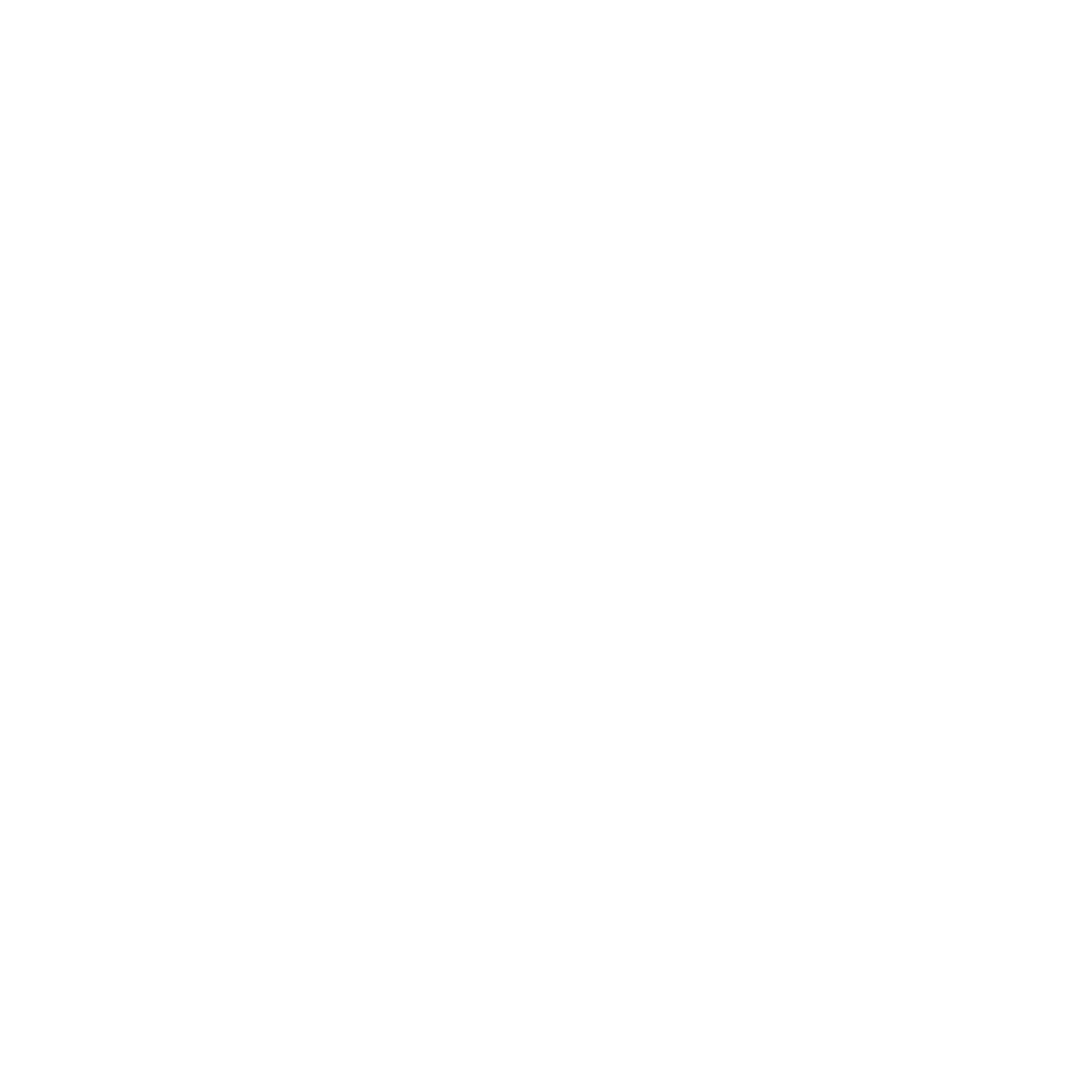 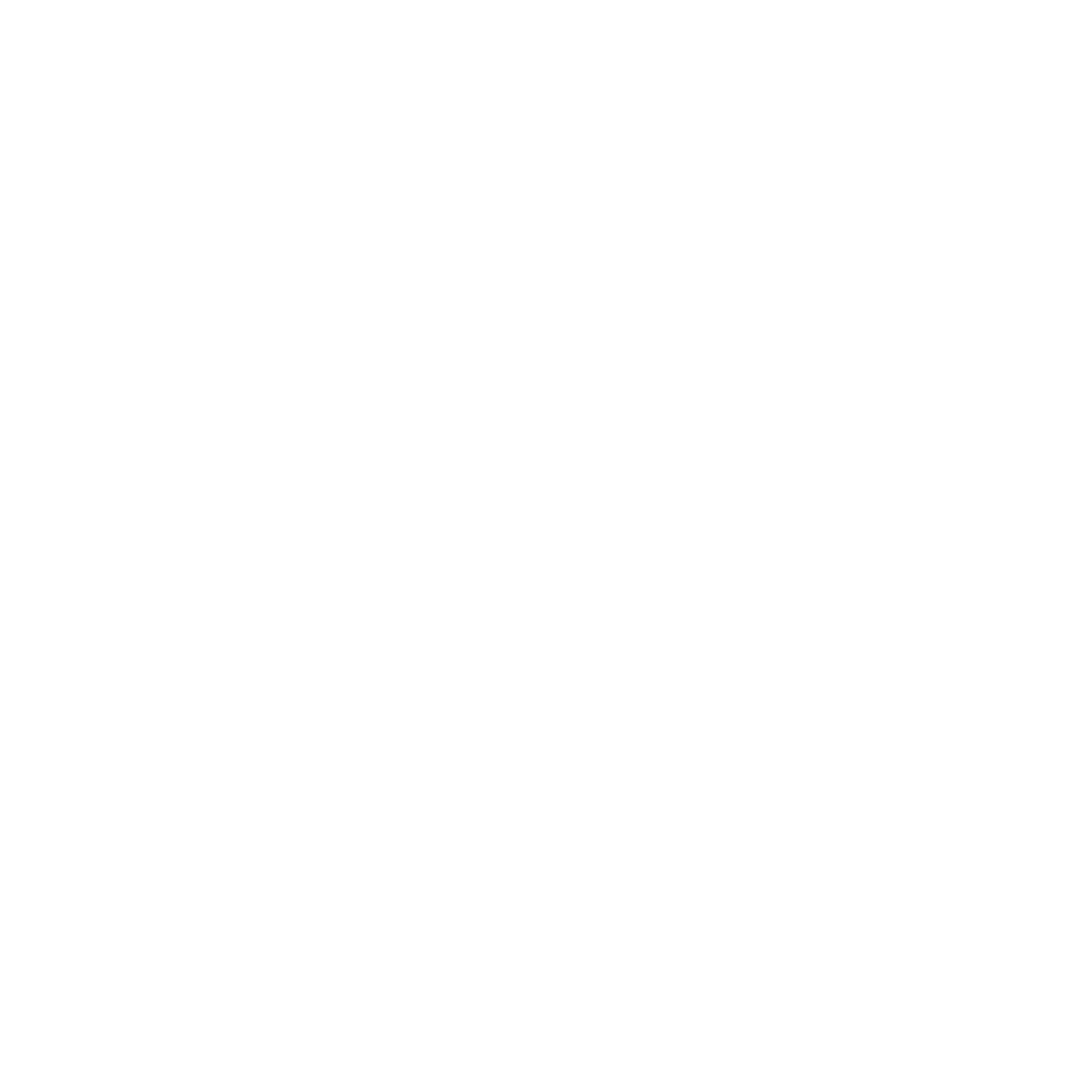 В НИУ ВШЭ
Дополнительное и
второе образование
Аспирантура
MBA, MIB, DBA, EMBA, 
краткосрочные курсы

40 000+ студентов
С 2014 года подготовка аспирантов в НИУ ВШЭ ведется в аспирантских школах, чтобы стимулировать исследования, выходящие за рамки одной конкретной дисциплины
Магистратура
Траектории на выбор:
общая, исследовательская, прикладная
У каждого студента есть наставник
Практика: проекты и исследования с реальным заказчиком
Бакалавриат
и специалитет
Возможность освоить
2 направления одновременно
и сконструировать индивидуальную кастомизированную программу
Лицей
Москва и Пермь
1-е место в России по количеству выпускников, поступивших в ведущие вузы России
900+
программ
42 программы и 1000+ курсов на английском
10
127
188
22
направлений
программ
программ
школы
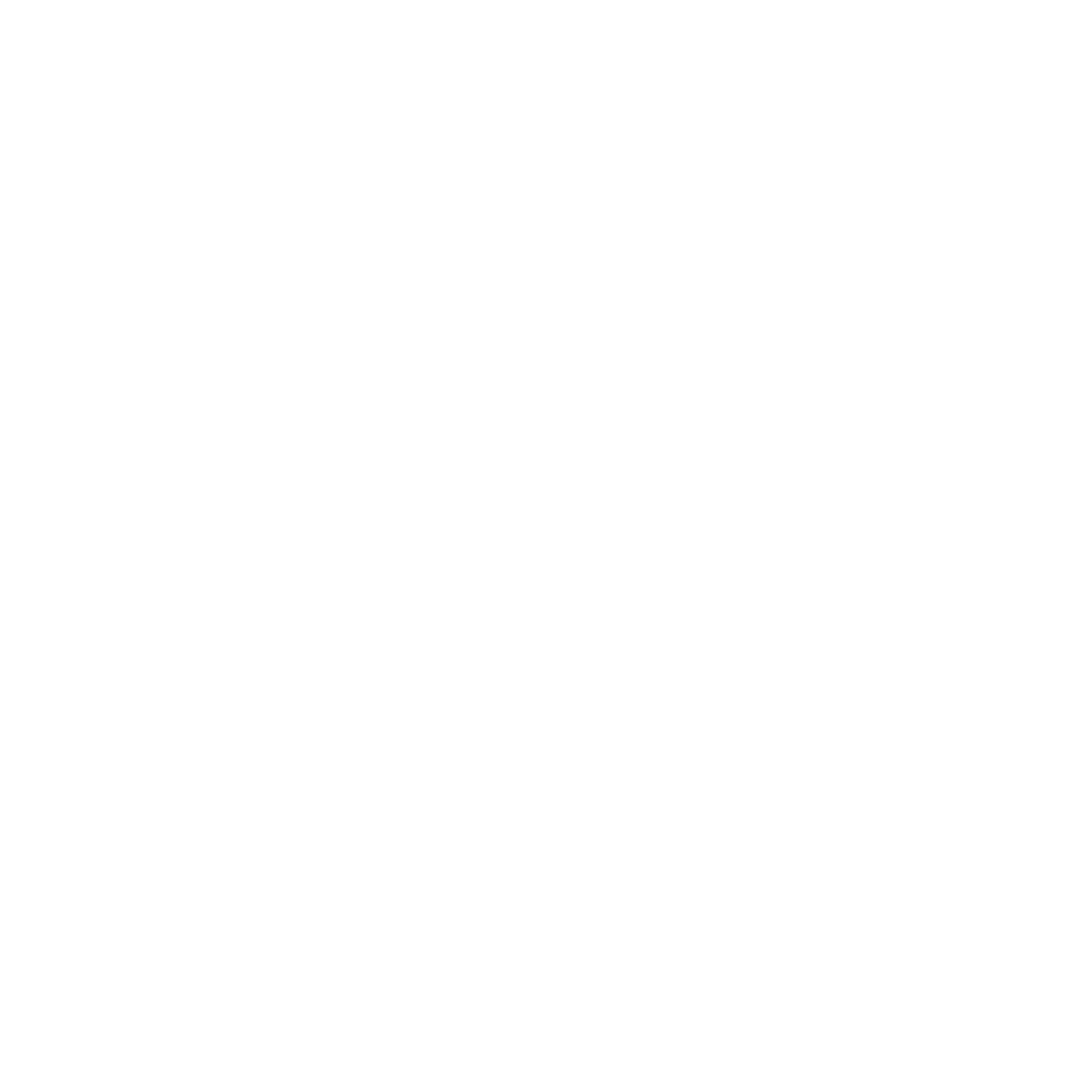 Подробнее
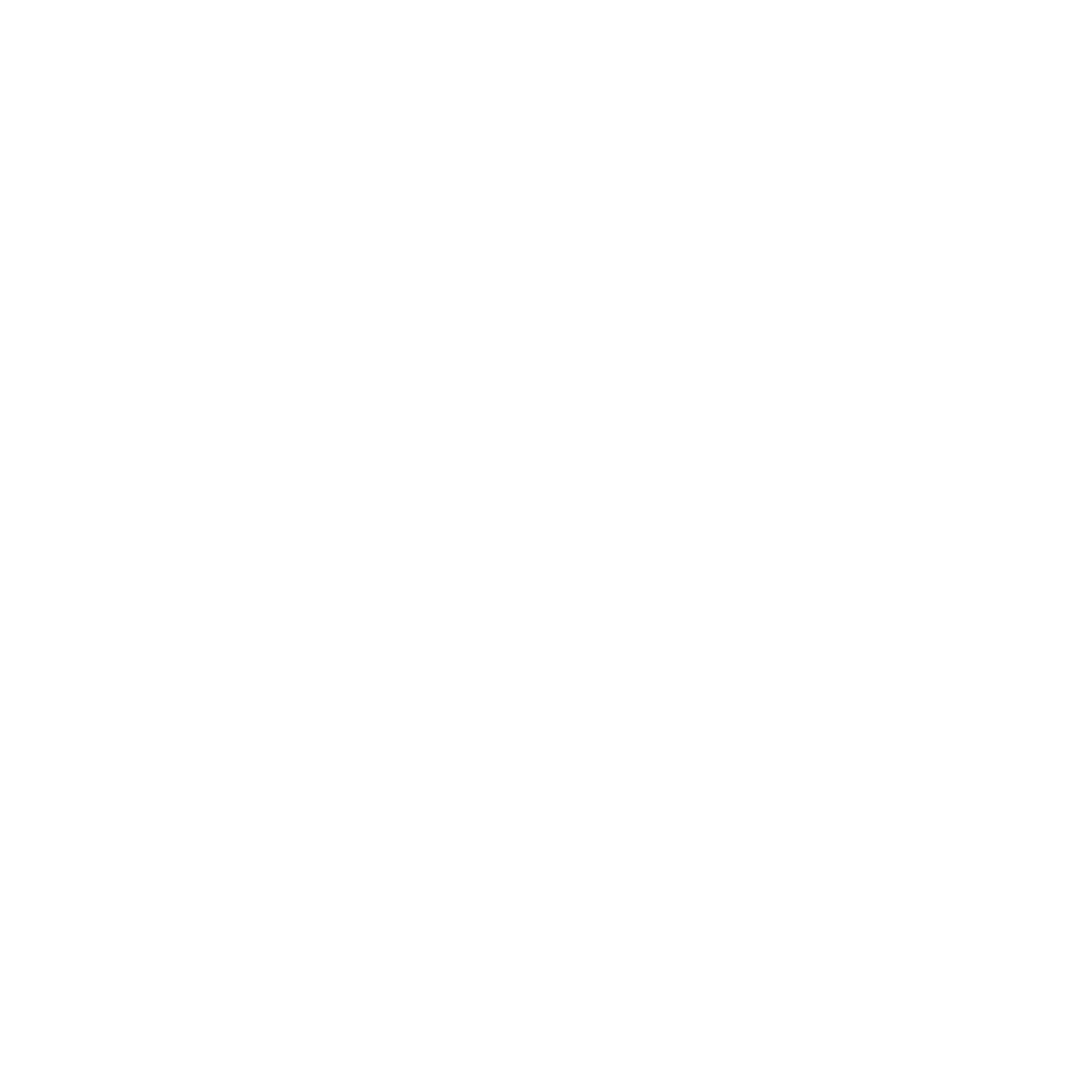 СОЦИАЛЬНЫЕ
НАУКИ,
БИЗНЕС  И
УПРАВЛЕНИЕ
100+
Экономика
Право
Политология
предметных
Международные отношения
Реклама
областей
Социология
Государственное управление
Городское и региональное развитие
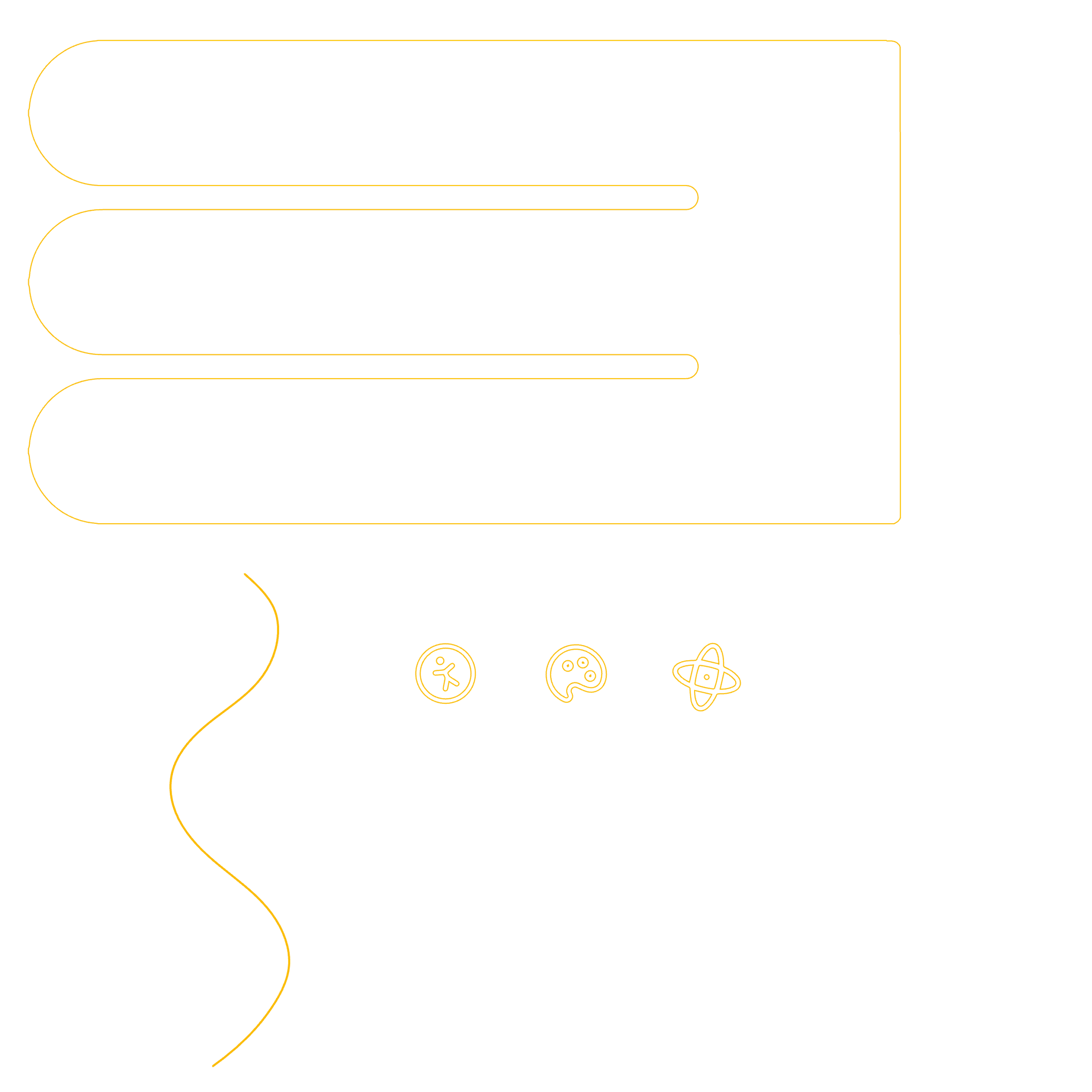 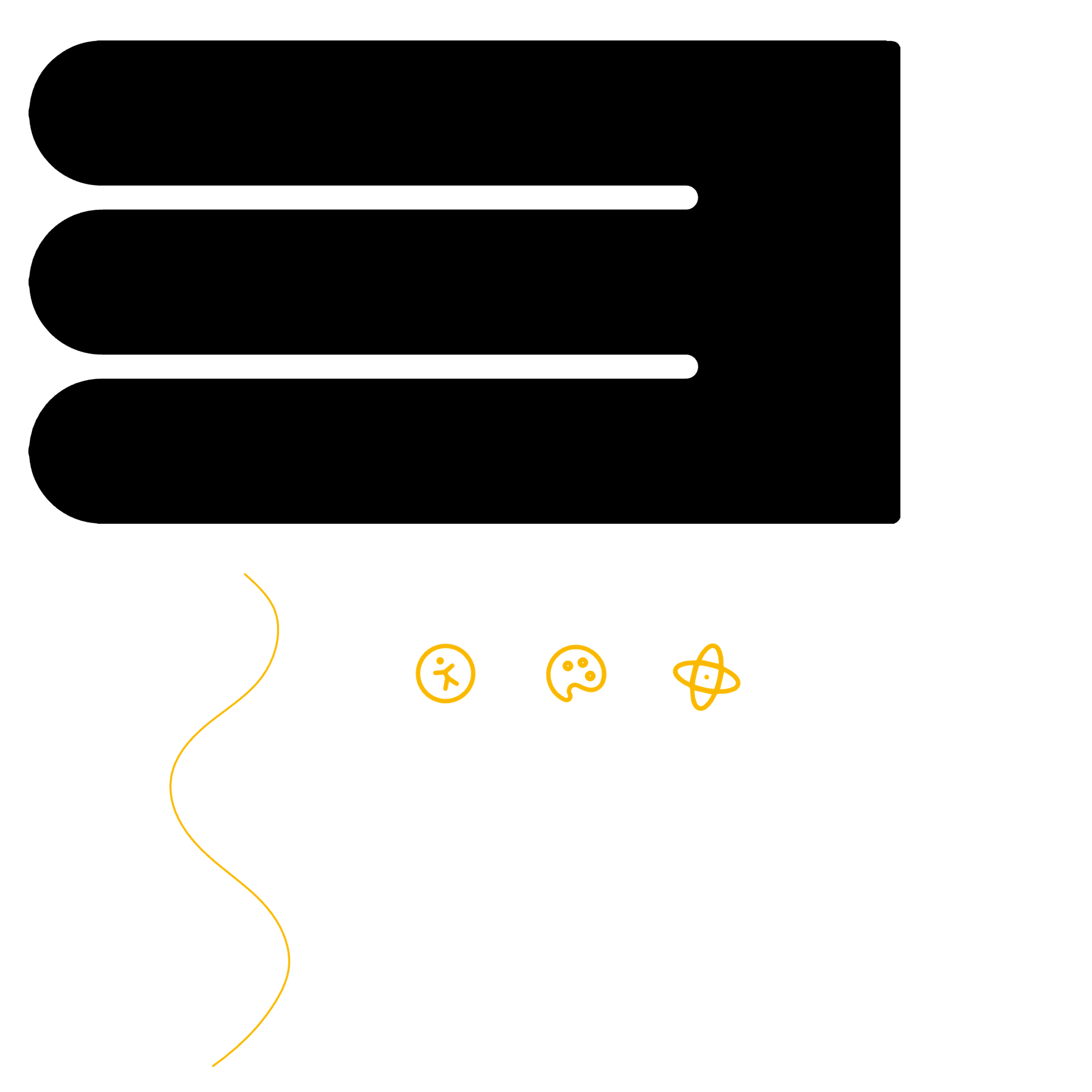 Философия
Медиа и коммуникации
История
ГУМА­НИТАР­НЫЕ
НАУКИ  И
ИСКУССТВО
Лингвистика и межкультурная коммуникация
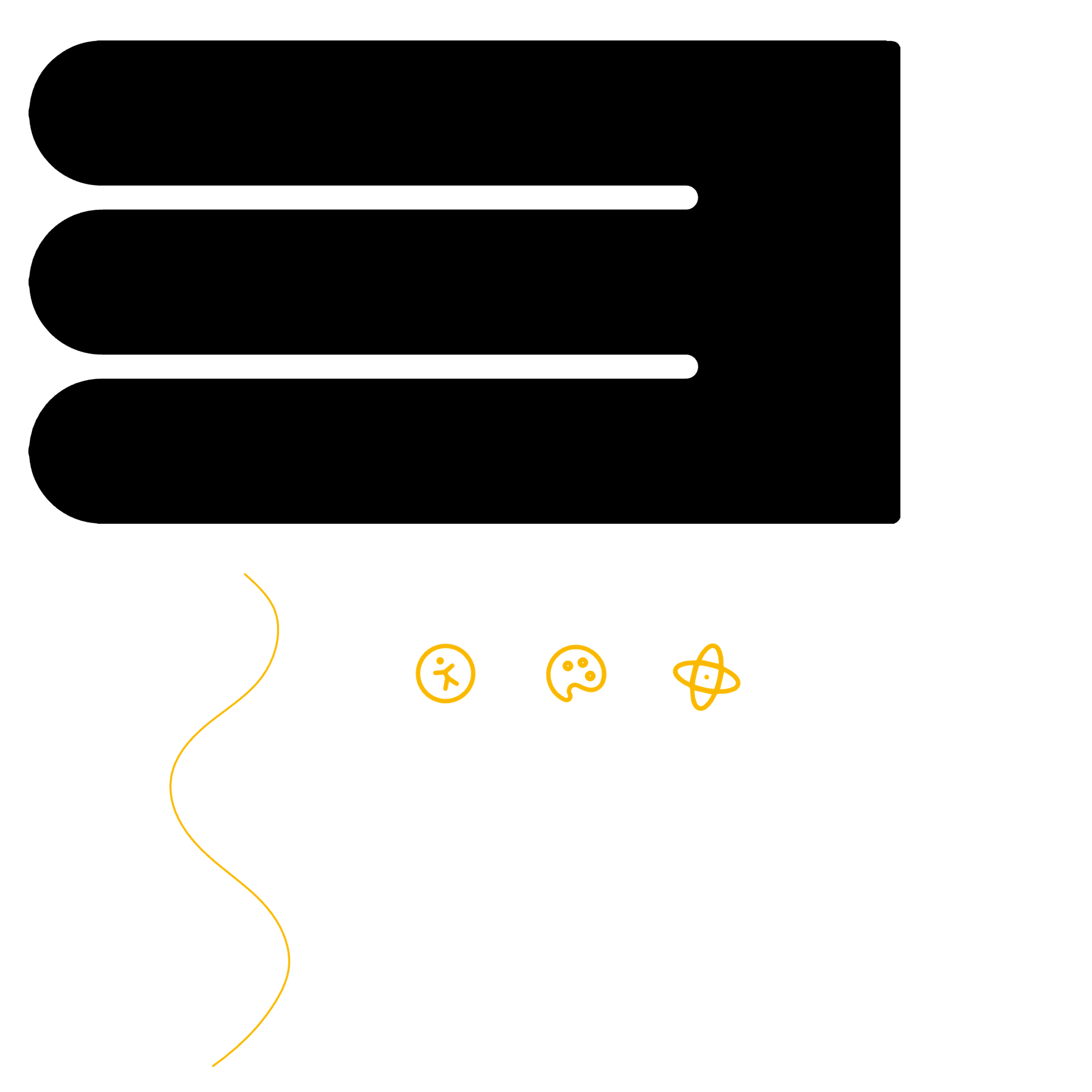 Искусство и дизайн
Востоковедение и африканистика
Кинопроизводство и актерское мастерство
Филология
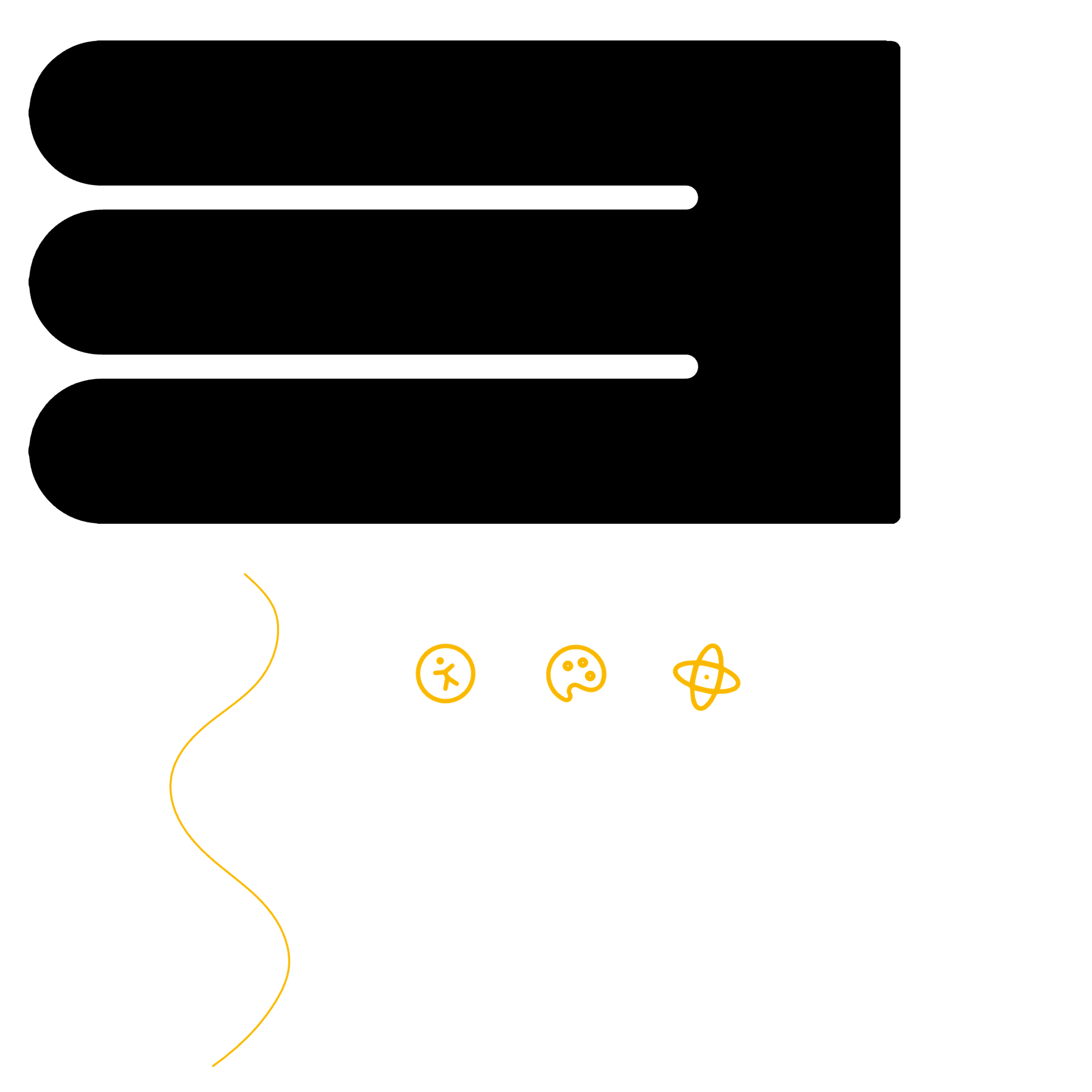 Математика
Компьютерные науки
ТОЧНЫЕ  И
ЕСТЕСТВЕННЫЕ
НАУКИ
Биология и биотехнологии
Химия
Когнитивные нейронауки
Физика
География и геоинформационные технологии
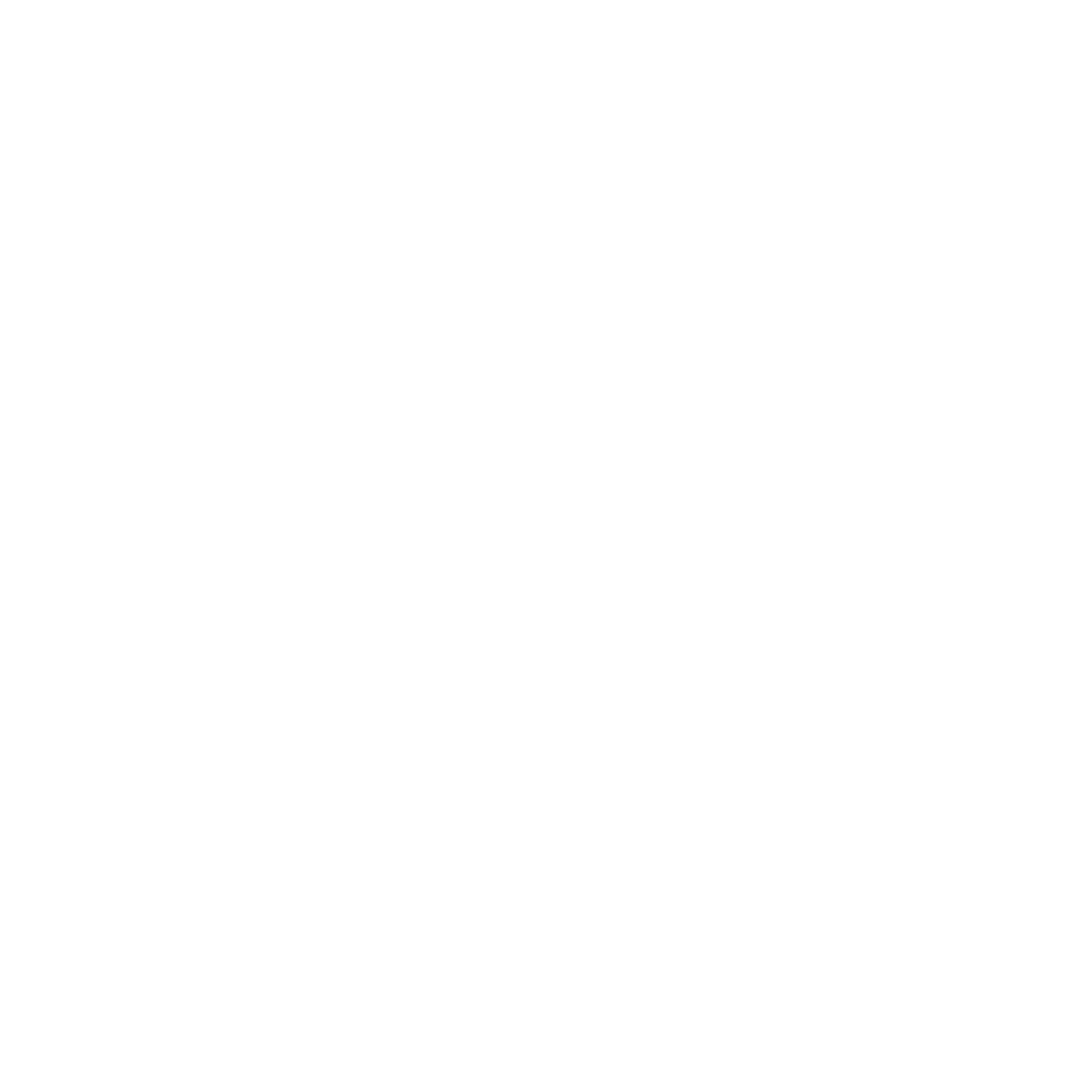 Подробнее
ПЕРЕДОВОЙ ОПЫТ В ОБЛАСТИ
ОНЛАЙН-ОБРАЗОВАНИЯ
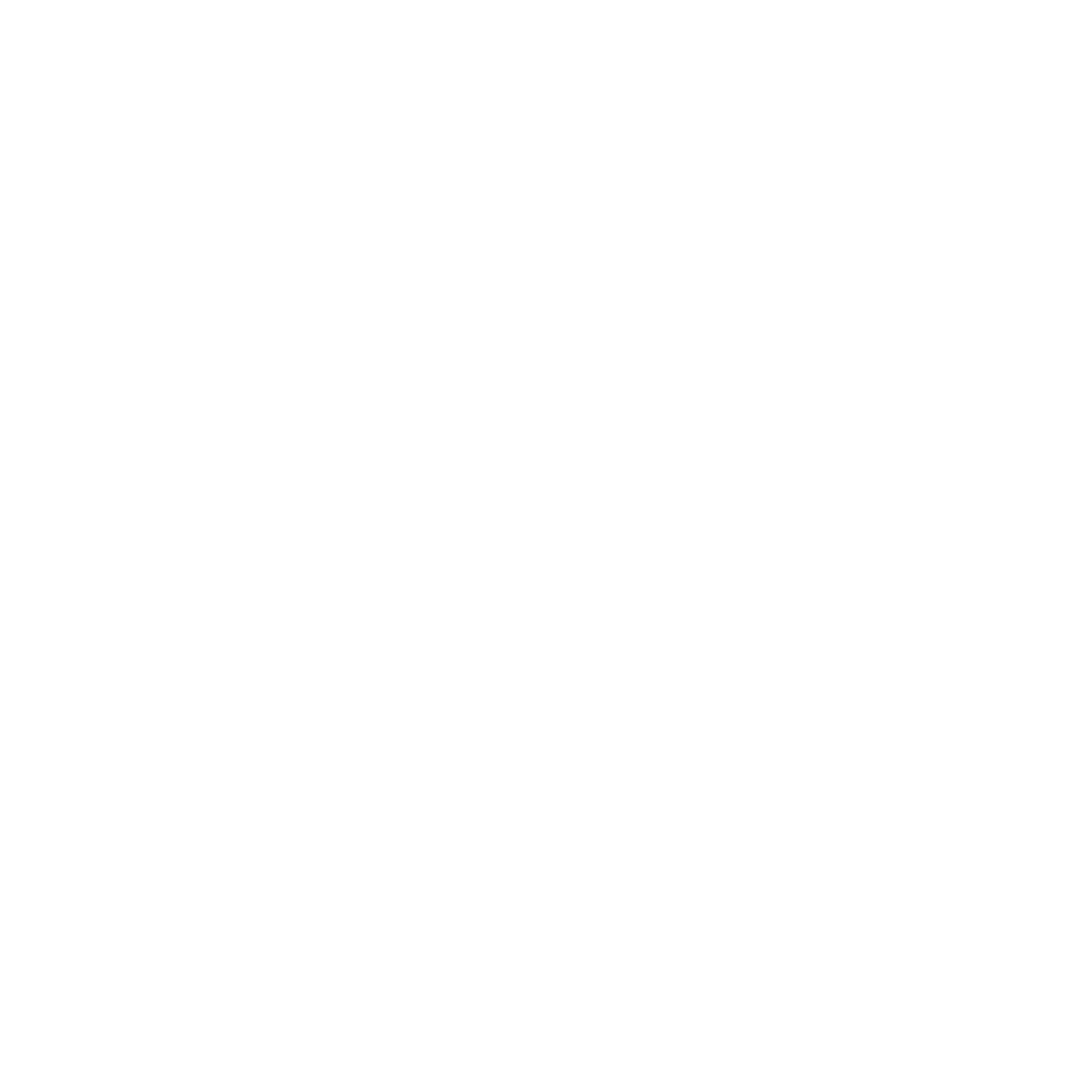 21 образовательная
программа на русском
и английском полностью
онлайн
Первый онлайн
кампус
в России
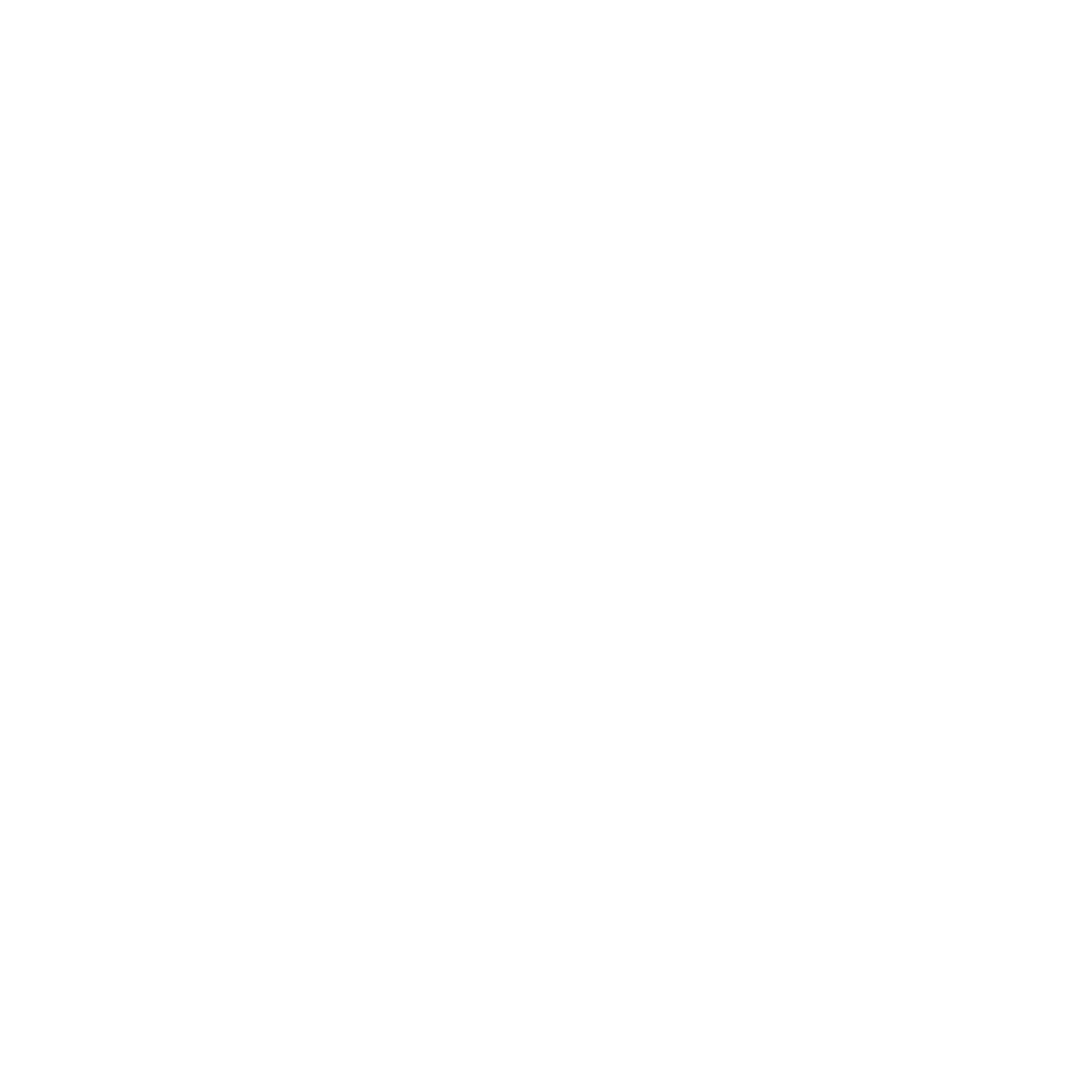 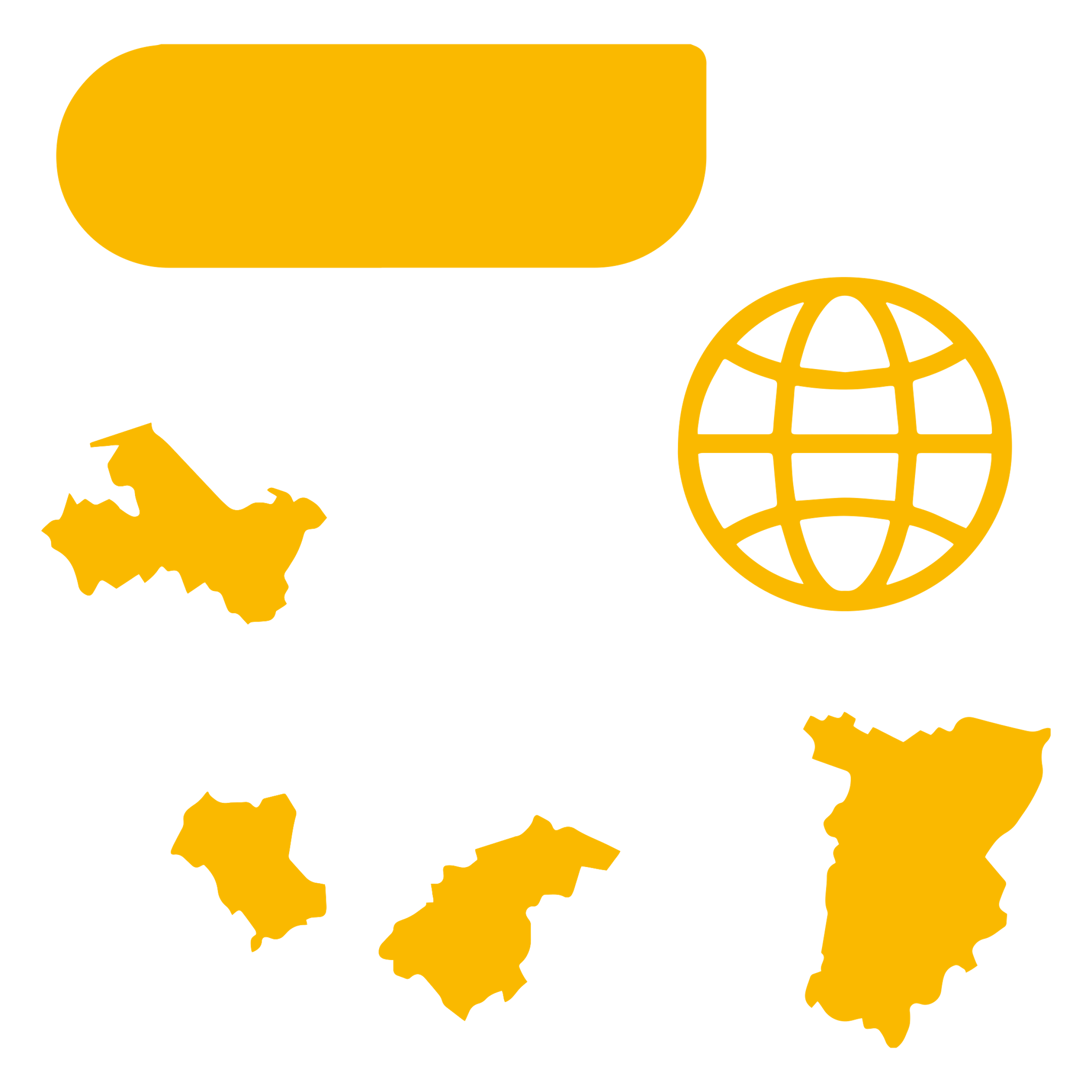 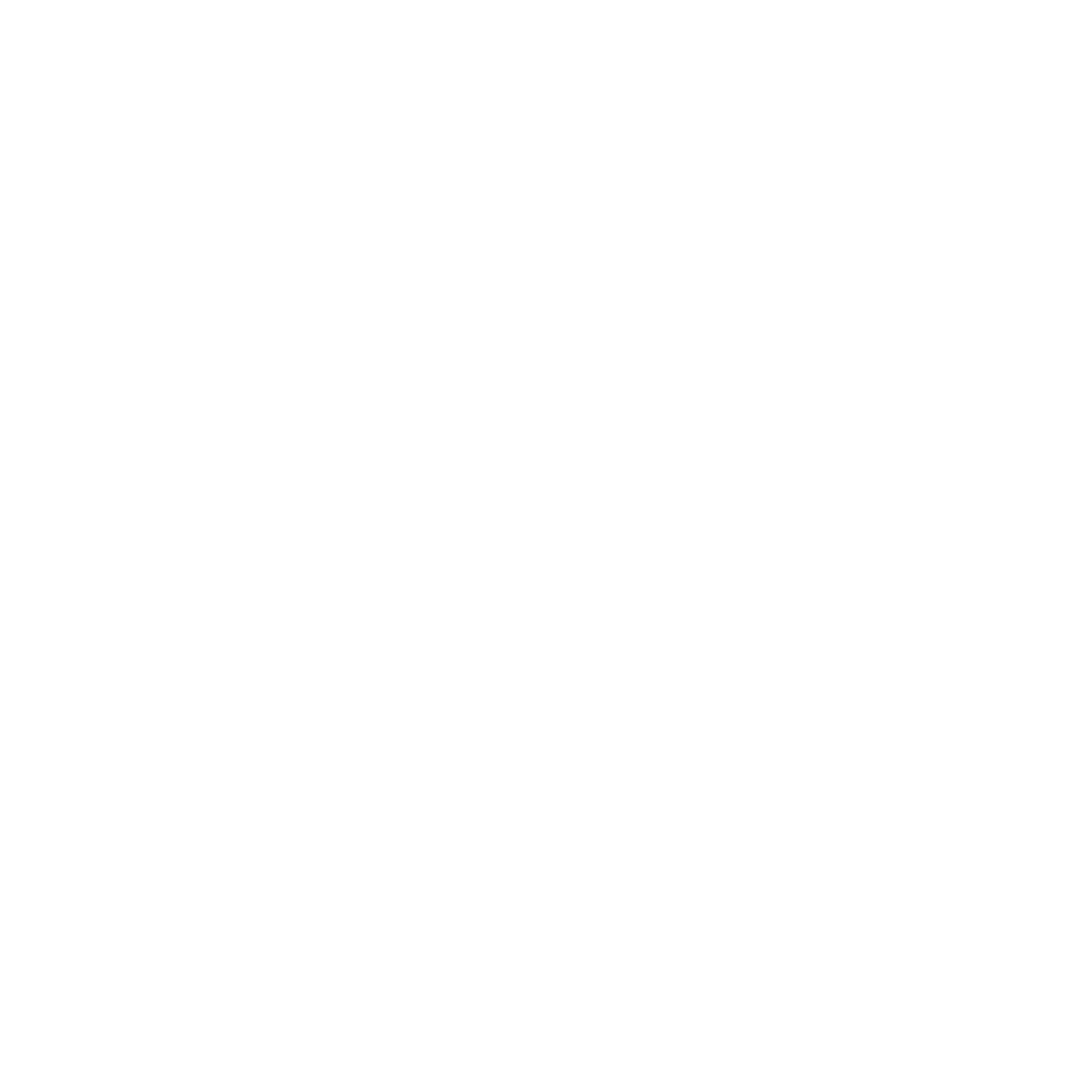 Слушатели
онлайн курсов ВШЭ
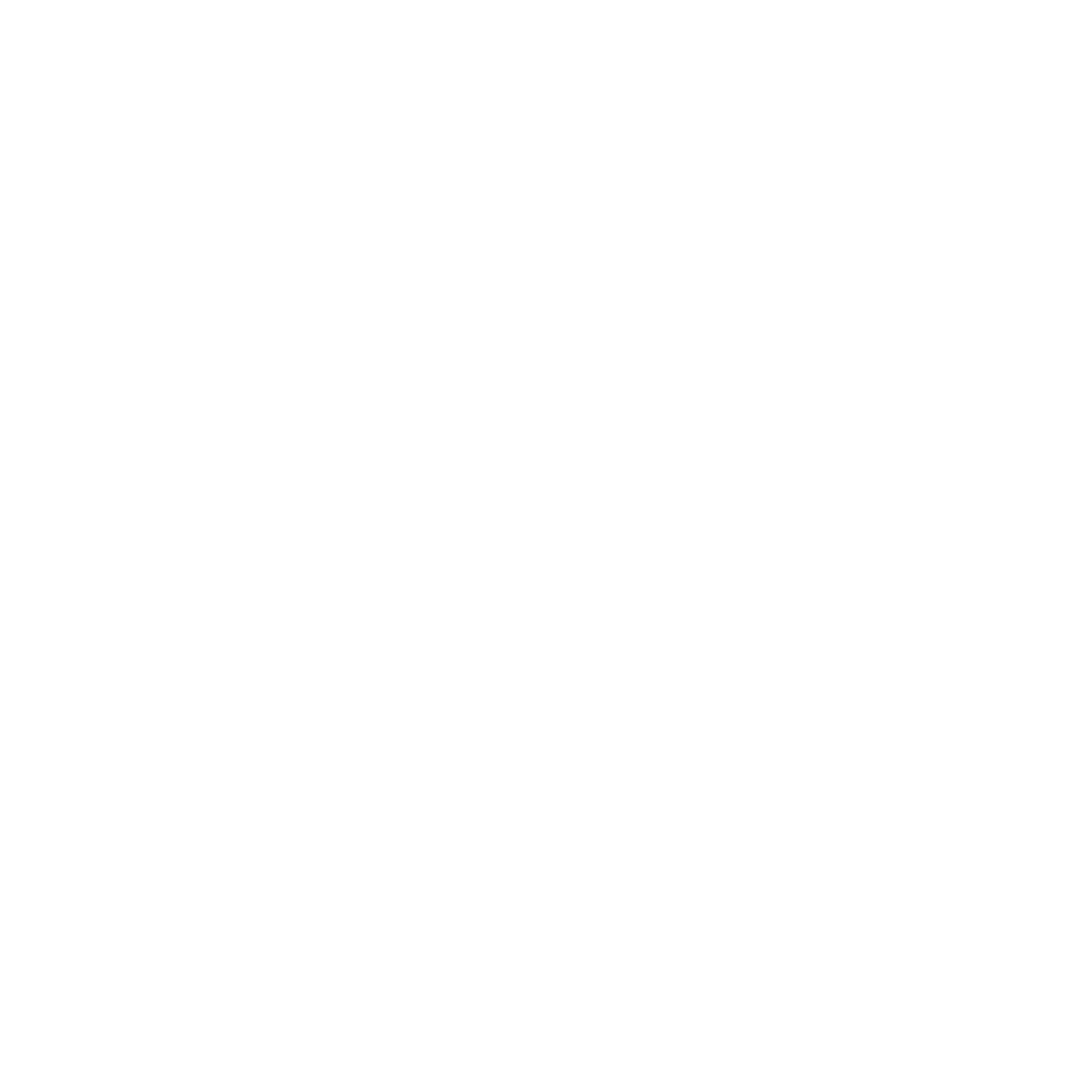 21
2.4
2.0
1.7
1.1
2.4 млн
0.7
10 лет опыт
в области
онлайн-образования
2.4 млн
слушателей
онлайн-курсов
0.4
10
2017
2018
2019
2020
2021
2022
6-кратный рост
аудитории с 2017 года
29% дисциплин
преподаются для
студентов всех кампусов
одновременно
+
более 400
онлайн курсов
400
29 %
Объем средств, полученных от
НИОКР, в млрд руб.
НАУКА И ЭКСПЕРТИЗА
7.5
1-й университет, инвестировавший собственные средства в создание международных лабораторий
1-й государственный университет, привлекающий ведущих специалистов с международного рынка труда
5.5
5.4
5.2
4.3
3.3
ПОДРАЗДЕЛЕНИЯ
РЕЗУЛЬТАТЫ
2017
2018
2019
2020
2021
2022
114 исследовательских центра
>250 прикладных
исследовательских
проектов 2022 г.
НАИБОЛЬШЕЕ
КОЛИЧЕСТВО
ПУБЛИКАЦИЙ
49 лабораторий
34 научных института
50 + центра превосходства
1531 статья и рецензия Q1
Центр нейроэкономики
и когнитивных исследований
3500+ публикаций
в ведущих журналах
на 2022 г.
Языкознание и лингвистика
Культурология
Математика
Центр передовых
исследований науки,
технологий и инноваций
Социология и политология
Экономика и эконометрика
Суперкомпьютер
cHARISMa
3 спутника
Психометрический инструмент
для оценки цифрового доверия и анализа феномена «баннерной слепоты»
запущено на орбиту с 2021 г.
6 место в рейтинге
суперкомпьютеров СНГ
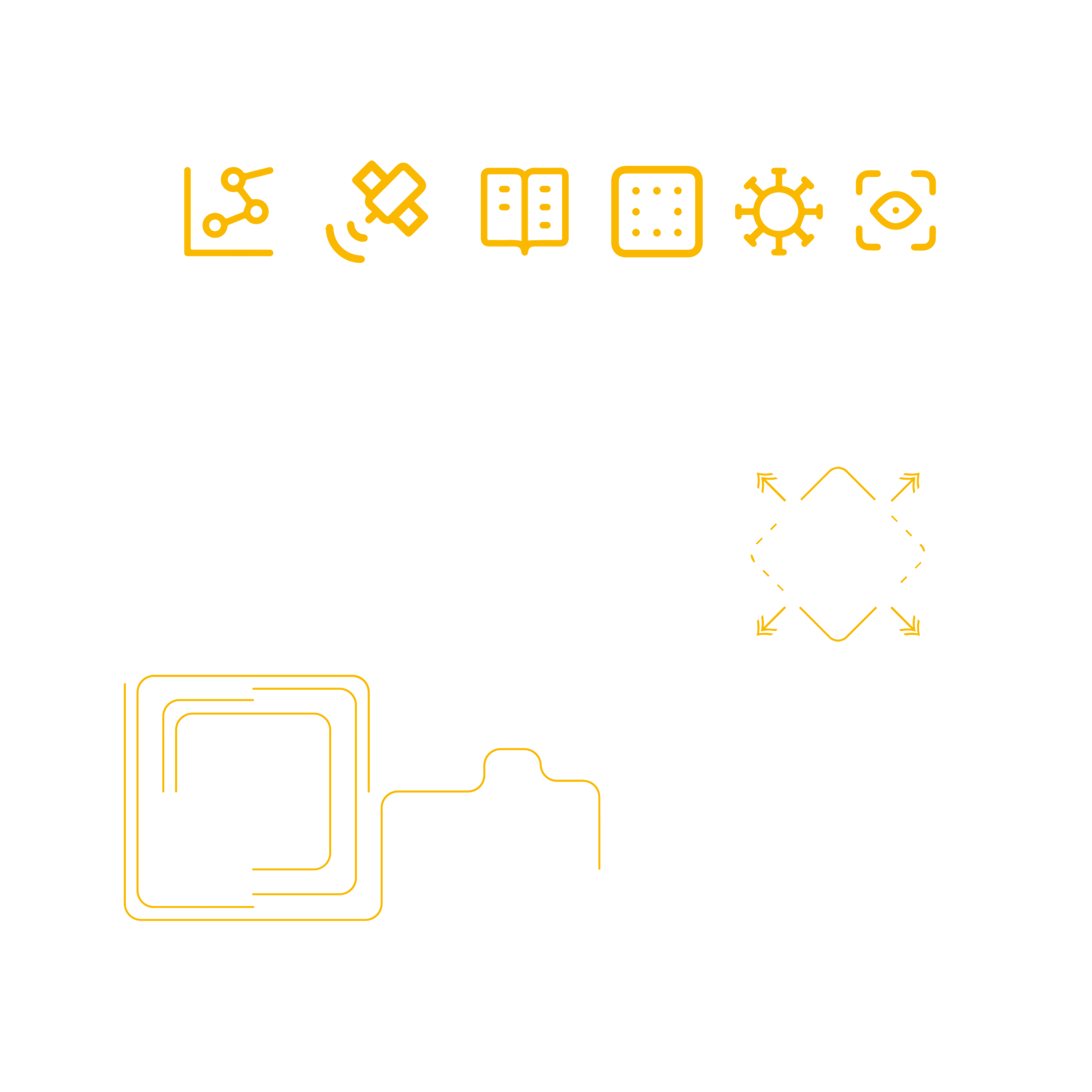 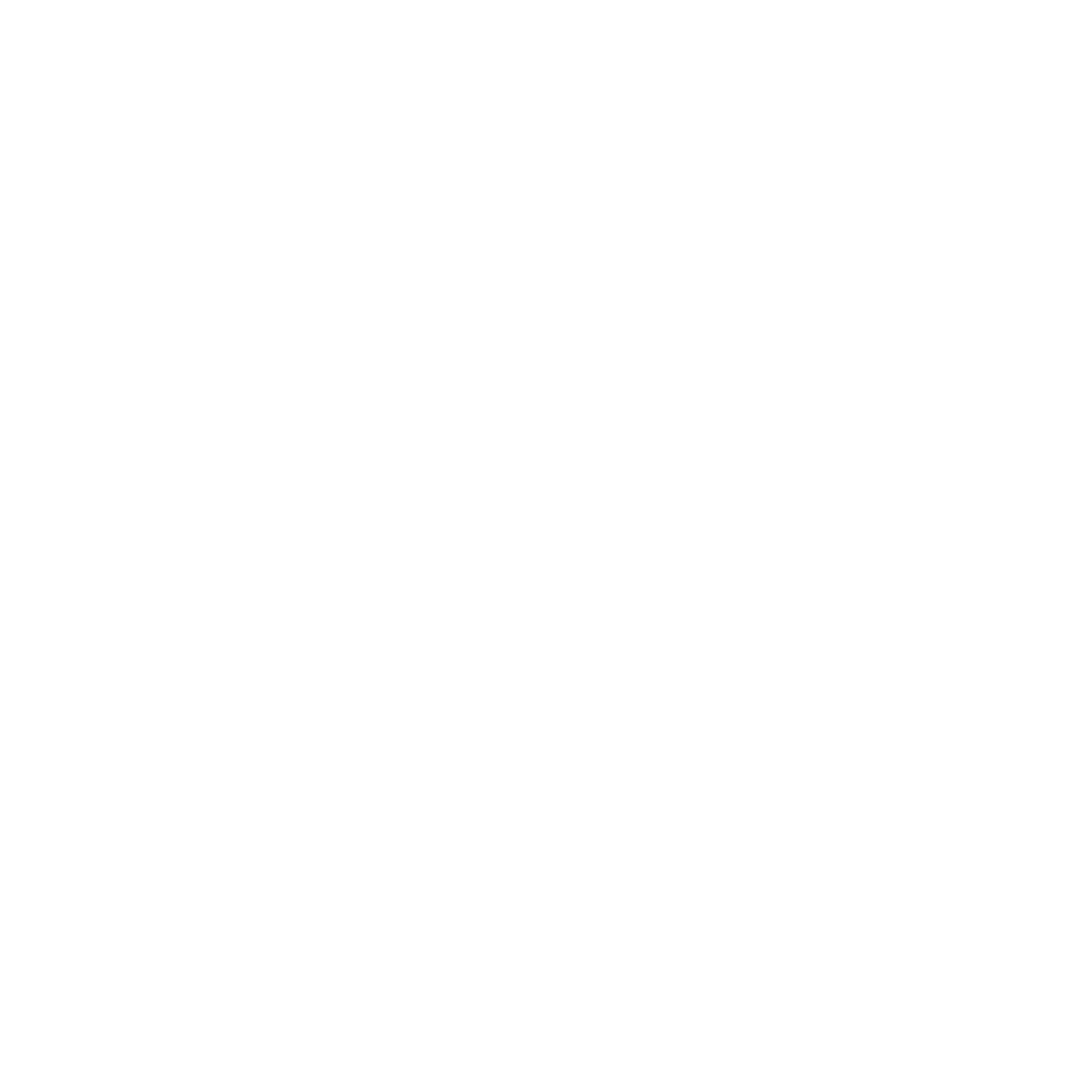 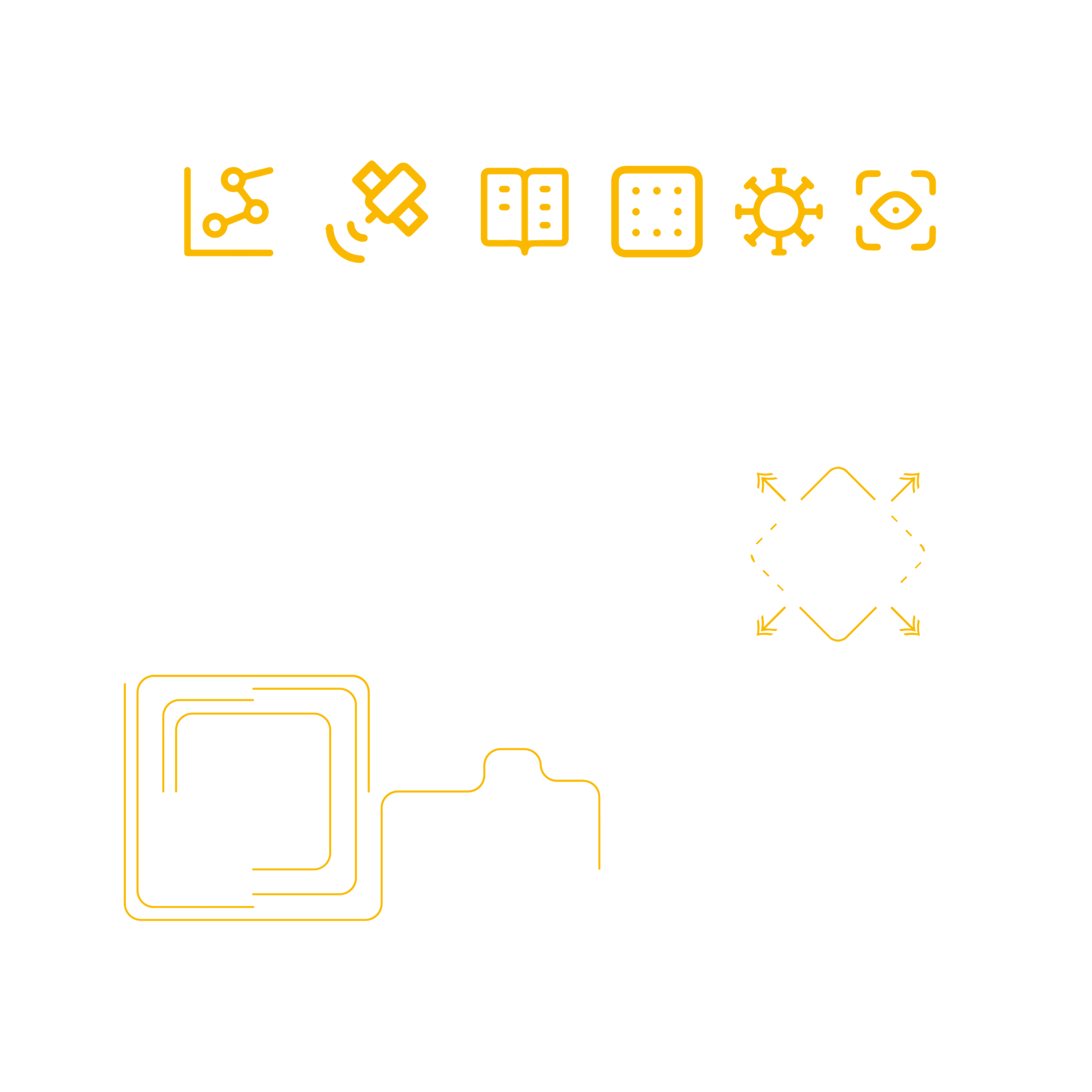 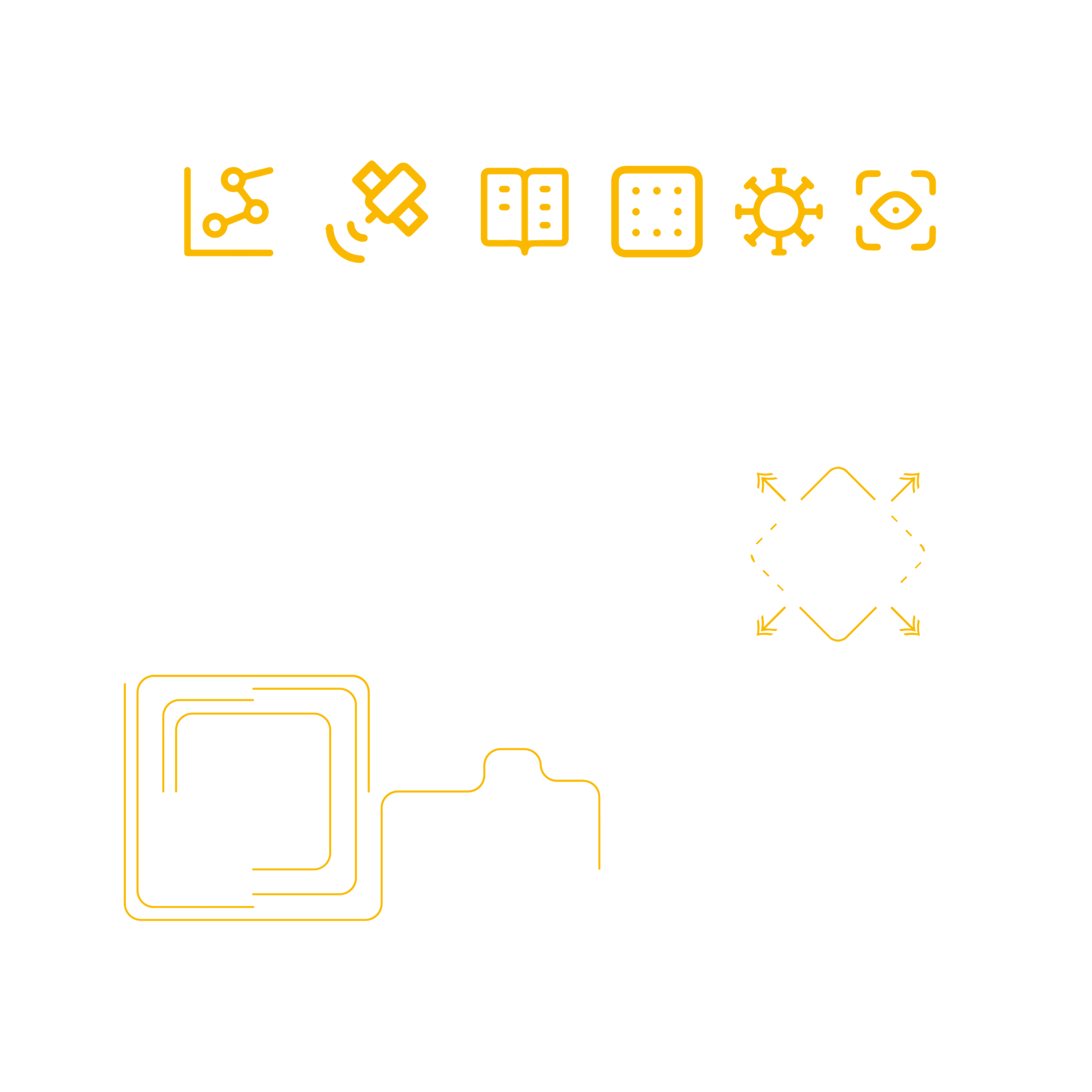 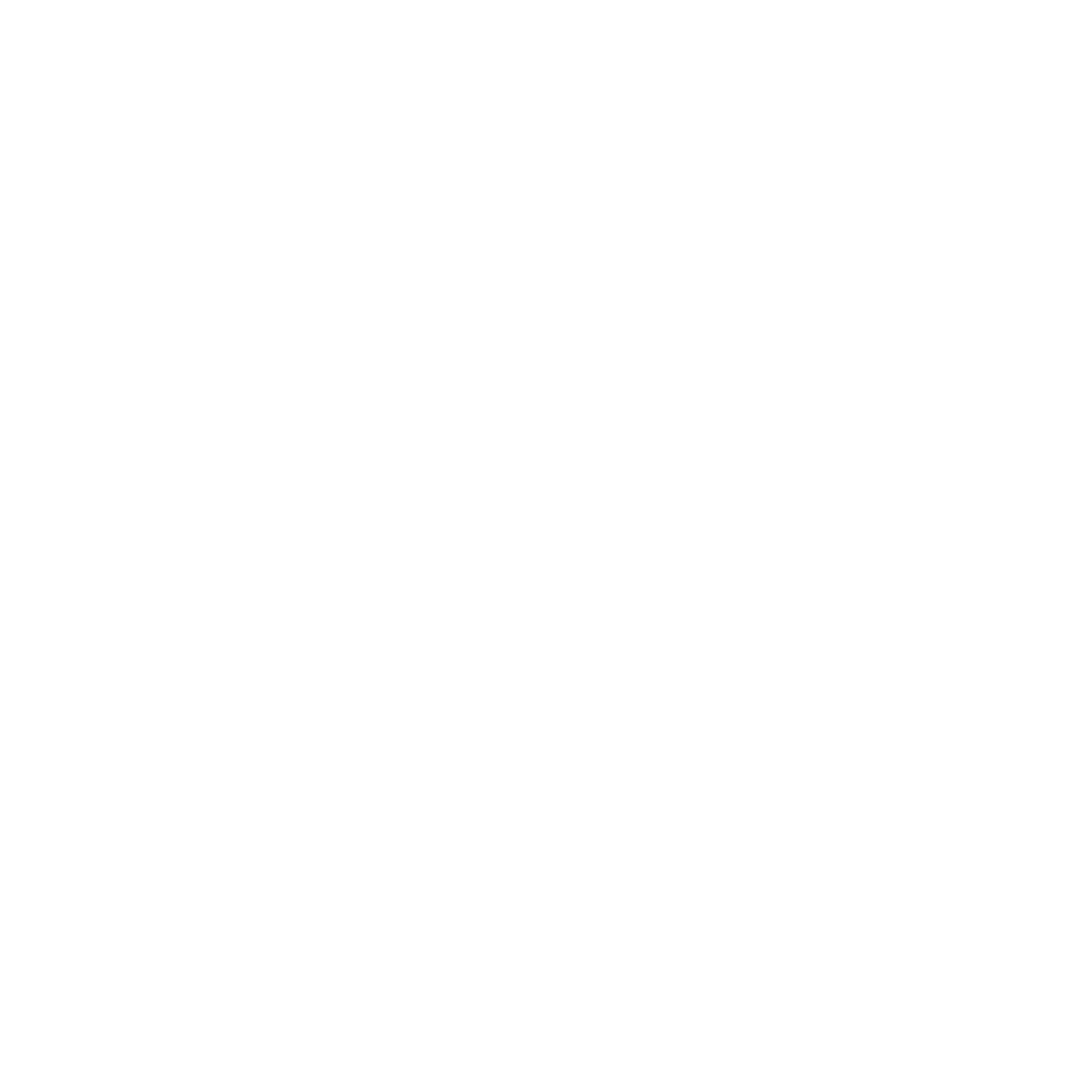 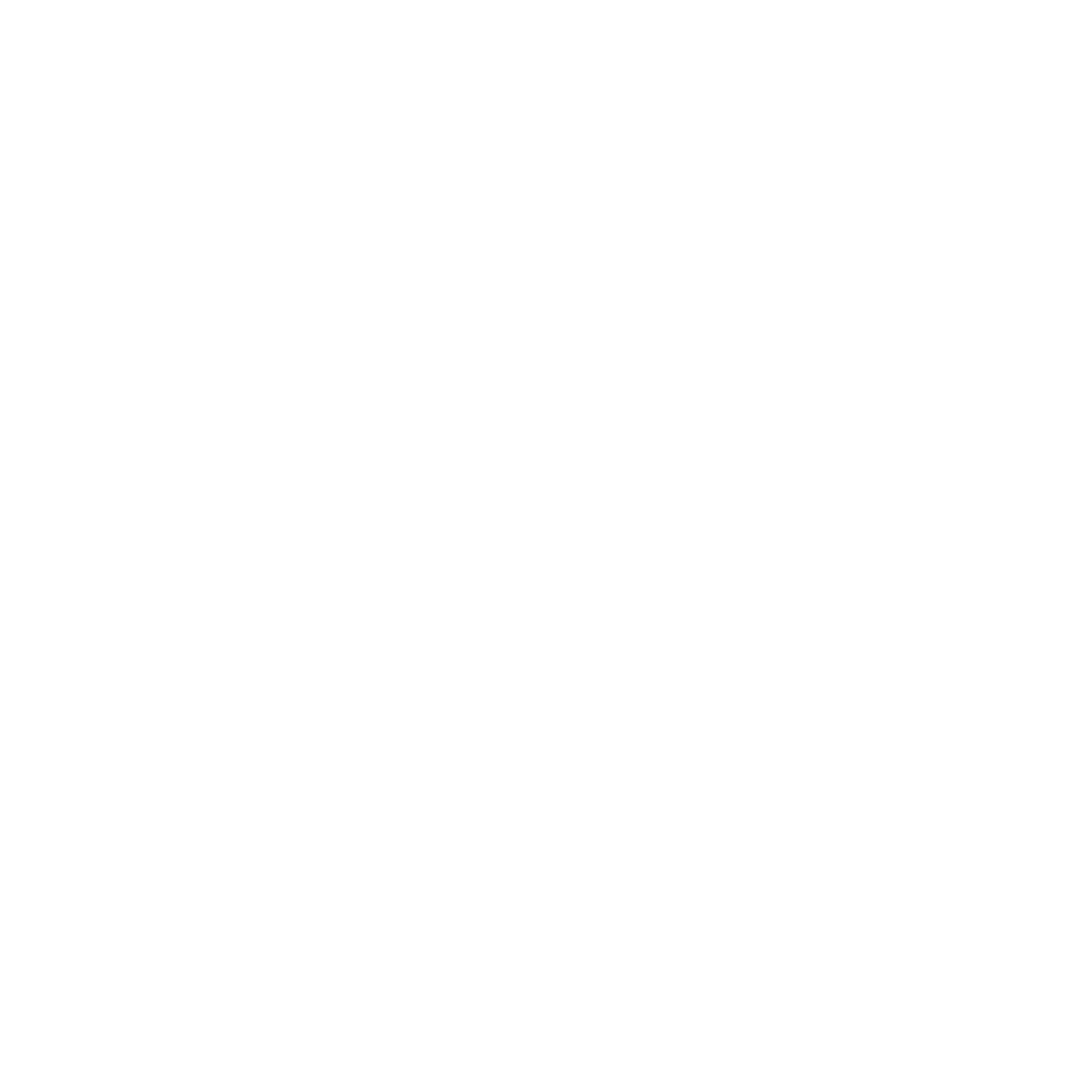 МЕГАСАЙЕНС И
ИННОВАЦИОННЫЕ РЕШЕНИЯ
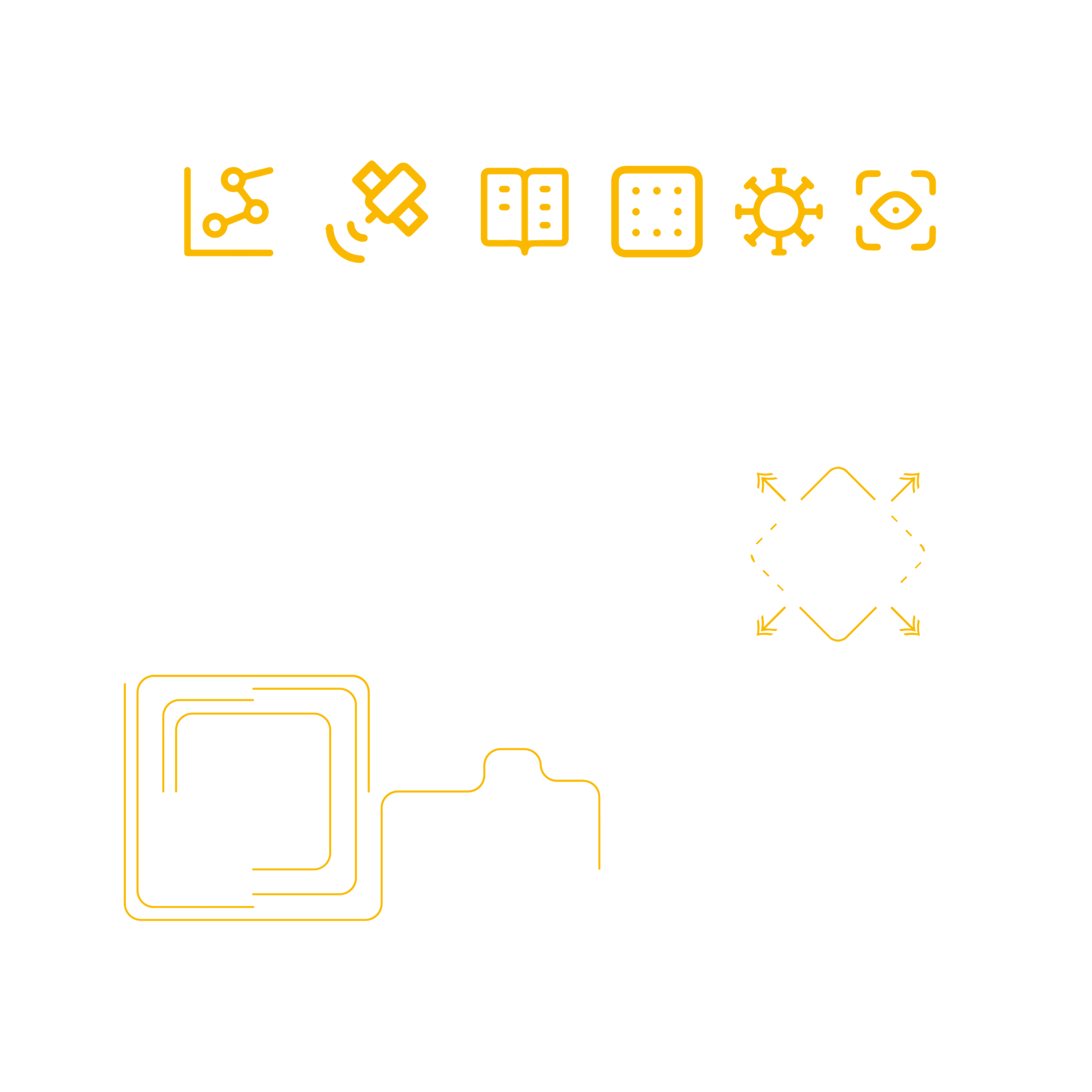 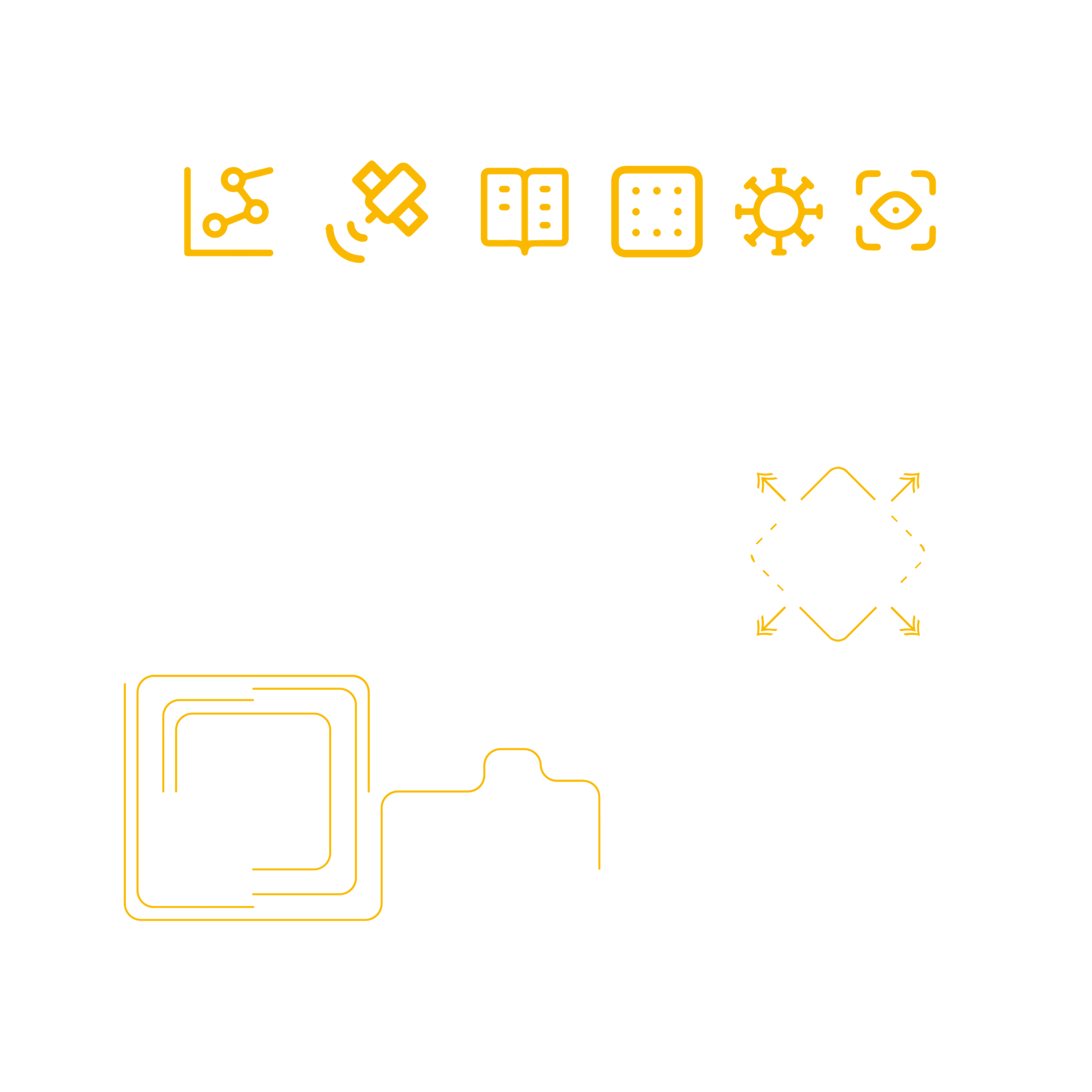 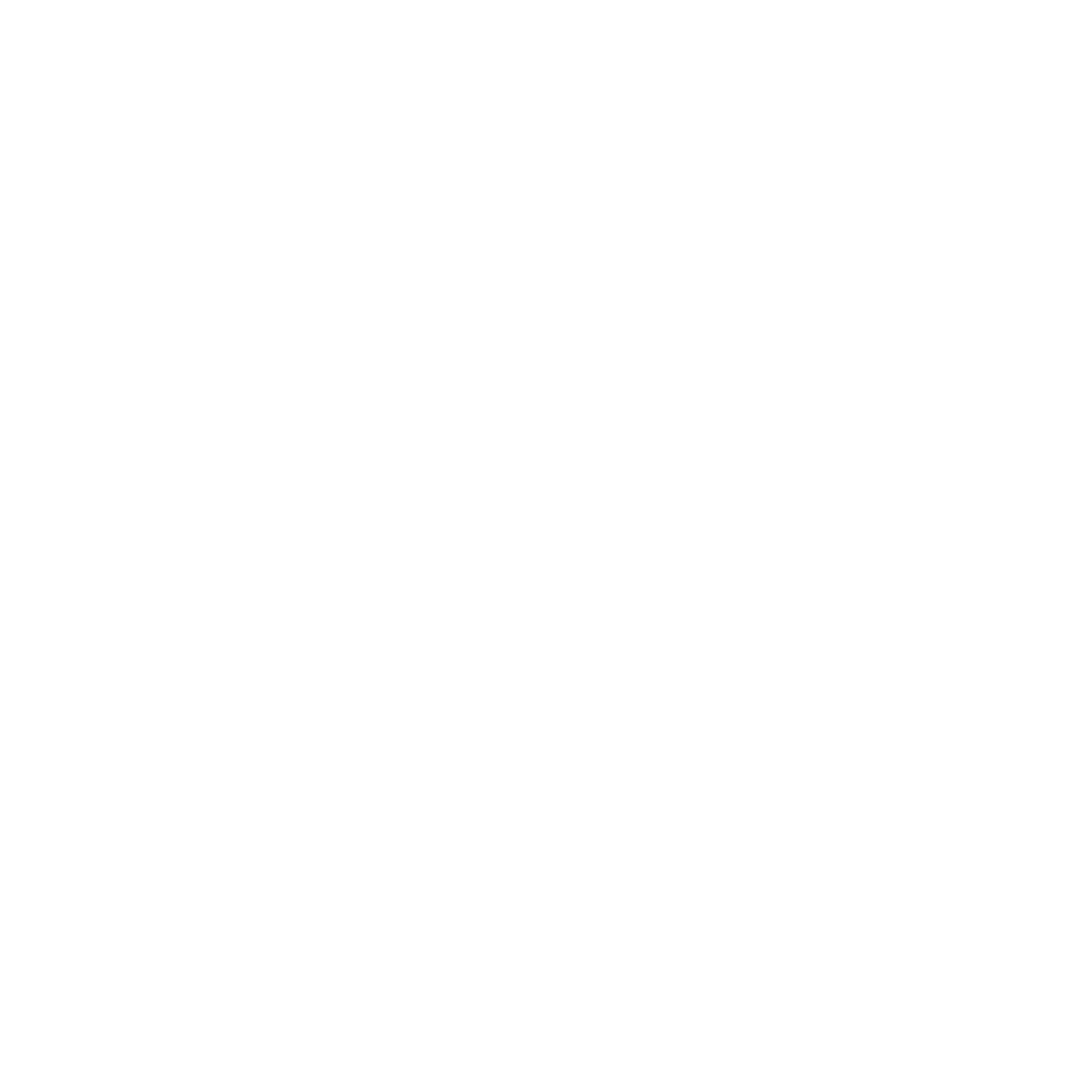 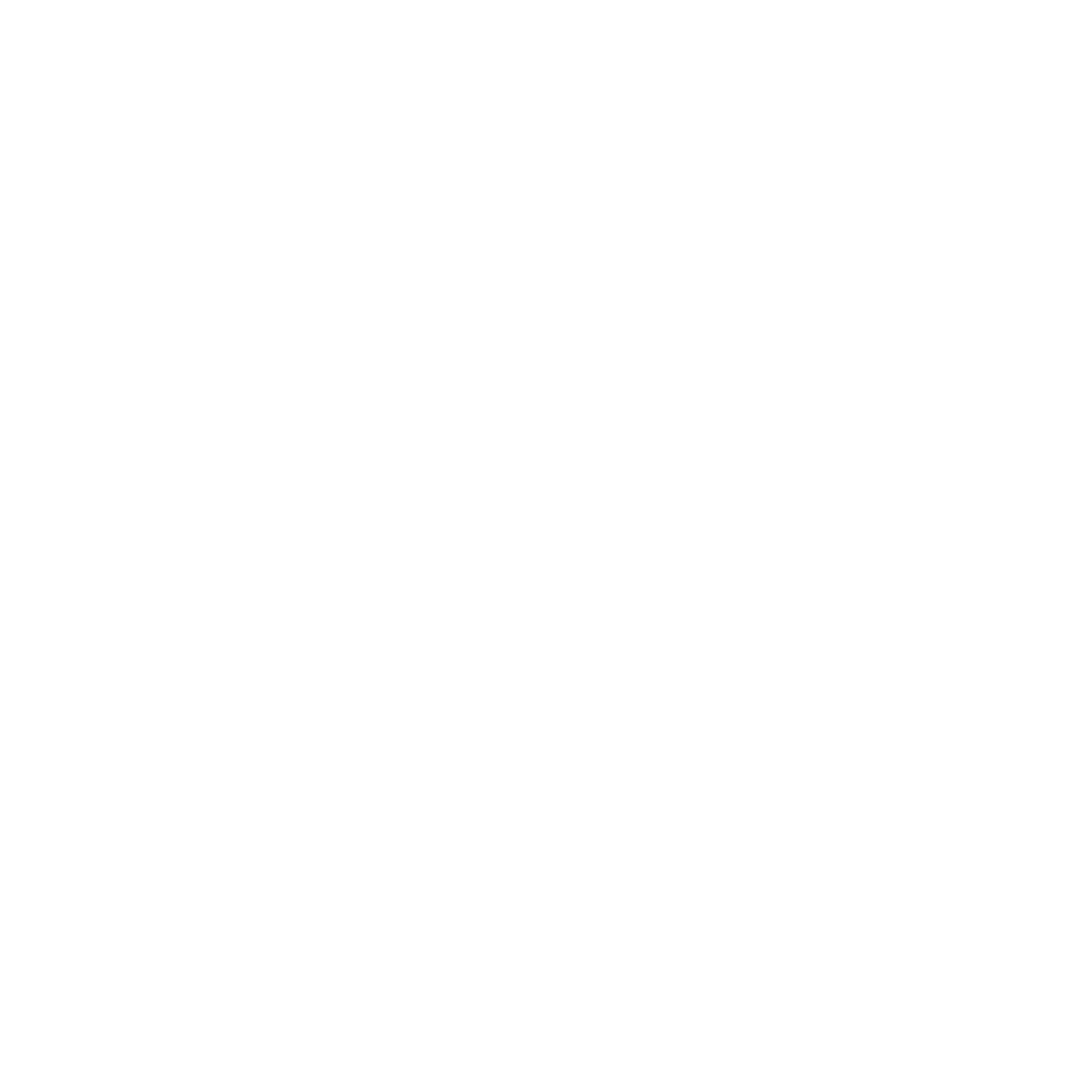 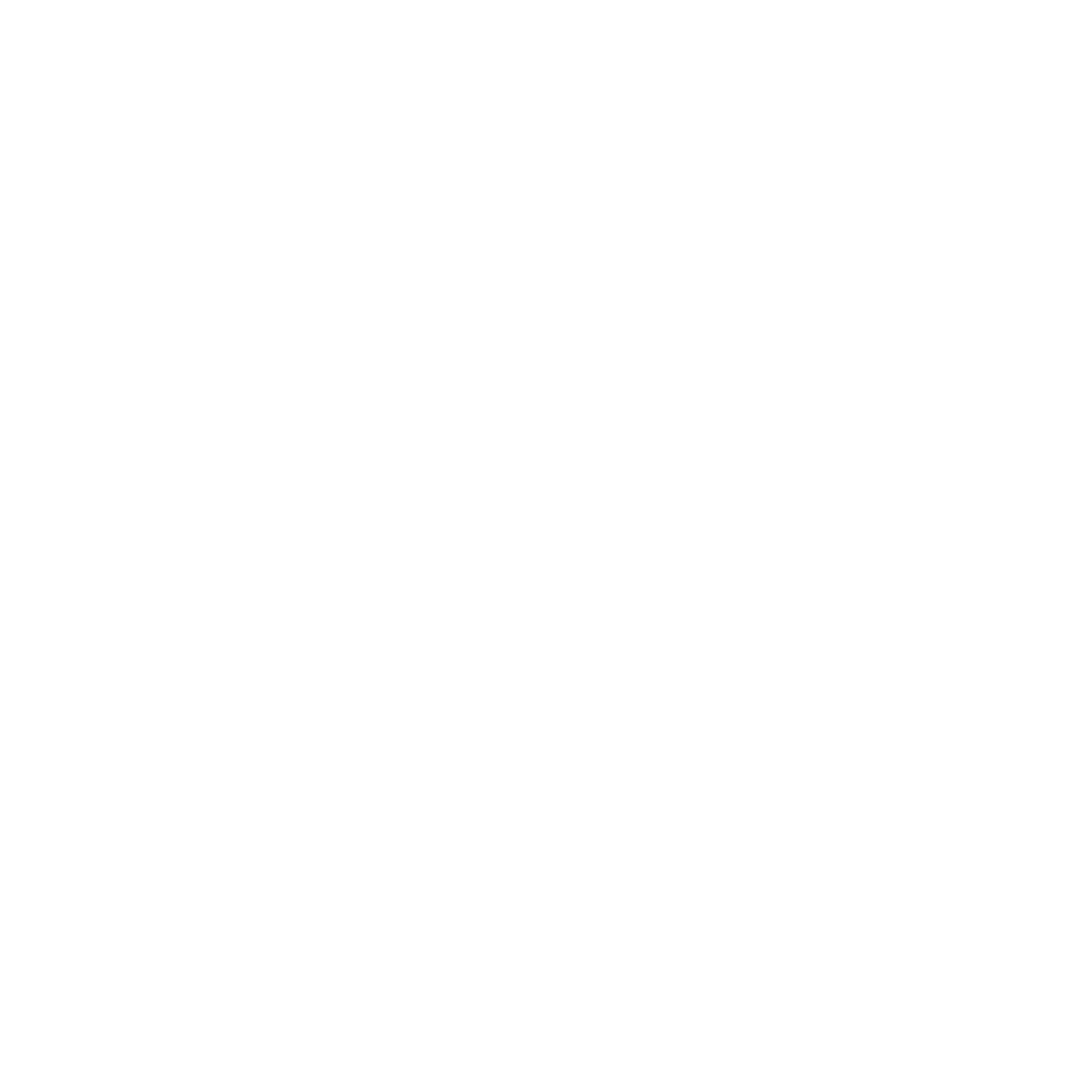 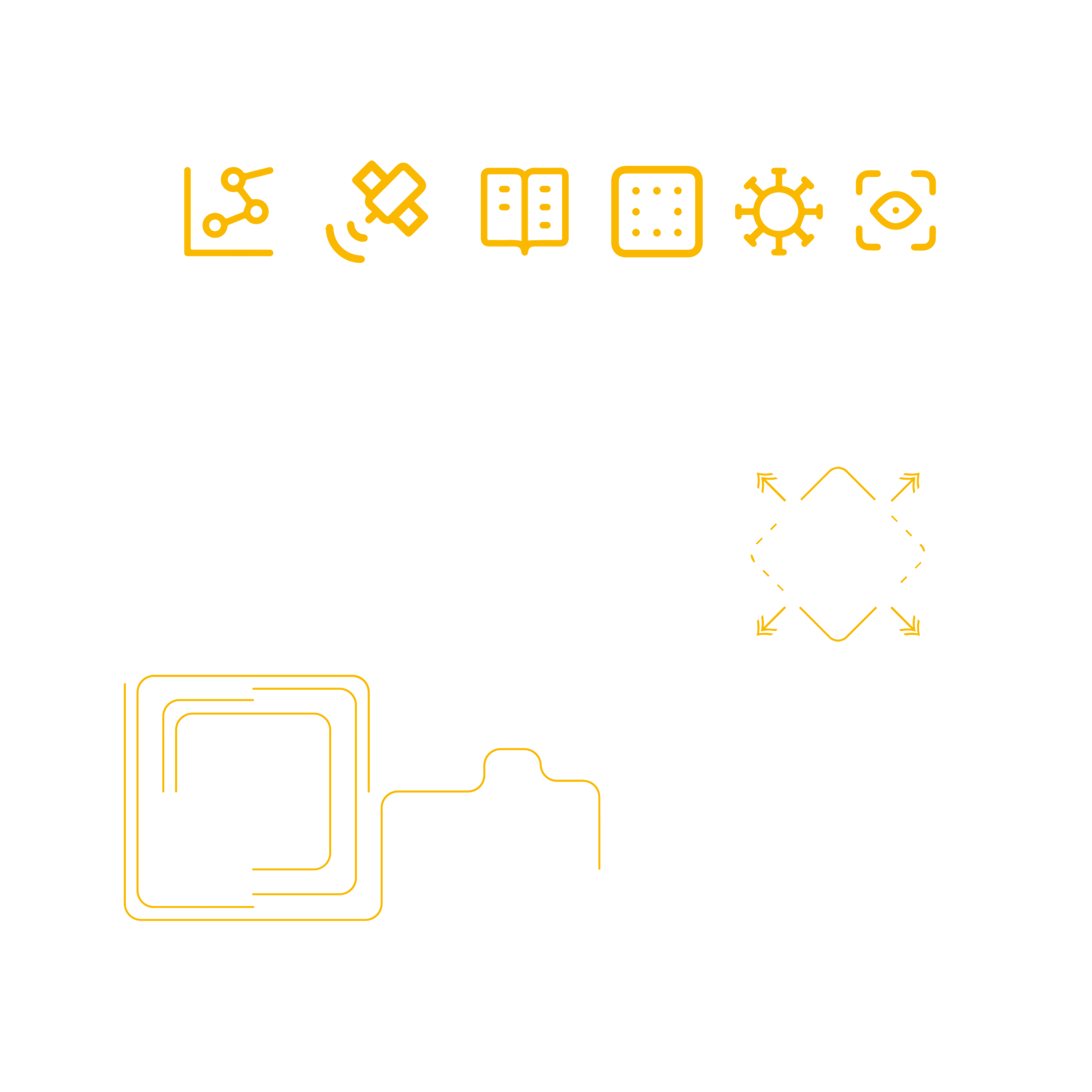 Детектор дислексии
ExhauFS
Симулятор вирусных
генеалогий (VGsim)
программное обеспечение, использующее машинное обучение для определения
риска развития дислексии у детей
на основе движений глаз во время чтения
инструмент для поиска подмножеств
признаков для построения наиболее мощных
моделей классификации и регрессии
выживания при онкологиях
позволяет моделировать
пути распространения COVID-19
ОБЛАСТИ ИССЛЕДОВАНИЙ
ИИ в биоинформатике: прогнозирование эффективности
лекарственных средств, диагностика на основе данных ДНК
ИИ в финансовой математике: обучения с подкреплением
для решения задачи маркетмейкера
AI
ИИ для моделирования и оптимизации промышленных процессов
ИИ в экологии: обнаружение опасностей и прогнозирование
их источников
Центр ИИ НИУ ВШЭ
Мы вошли в число 6 ведущих российских научных
организаций, получивших государственный грант
на создание центра искусственного интеллекта
Генеративный ИИ для проектирования материалов
Этика взаимодействия человека и ИИ в культурной среде
>30 прикладных проектов в сфере финансов, телекоммуникаций, IT и туризма
ПАРТНЁРЫ - РОССИЙСКИЕ ТЕХНОГИГАНТЫ
Публикации в сборниках конференций высшего уровня A*
(NeurIPS, ICML, KDD, и др.)
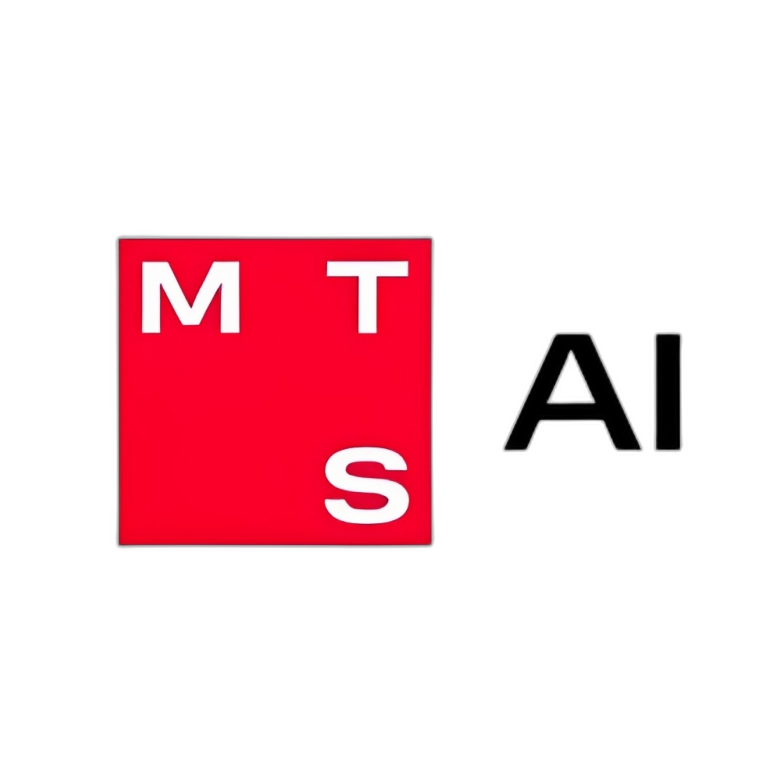 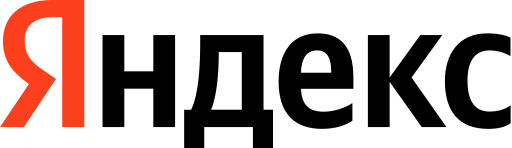 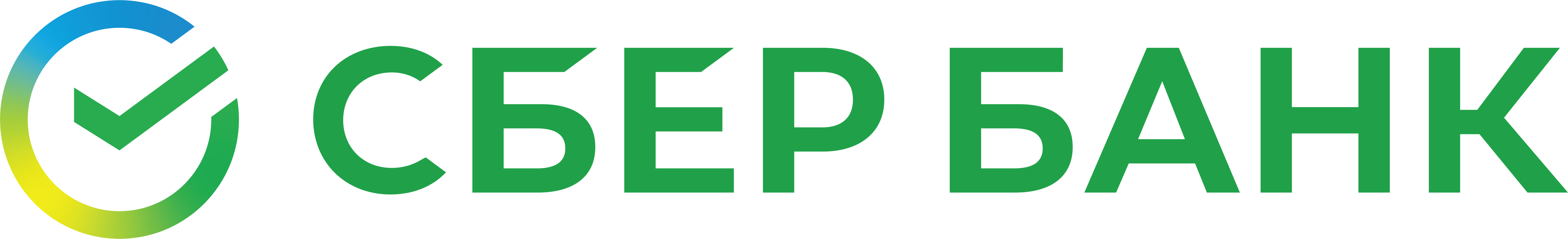 В 2023 ученые НИУ ВШЭ получили первый патент на систему
прогнозирования пространственного распределения вредных веществ в атмосферном воздухе с использованием блока ИИ
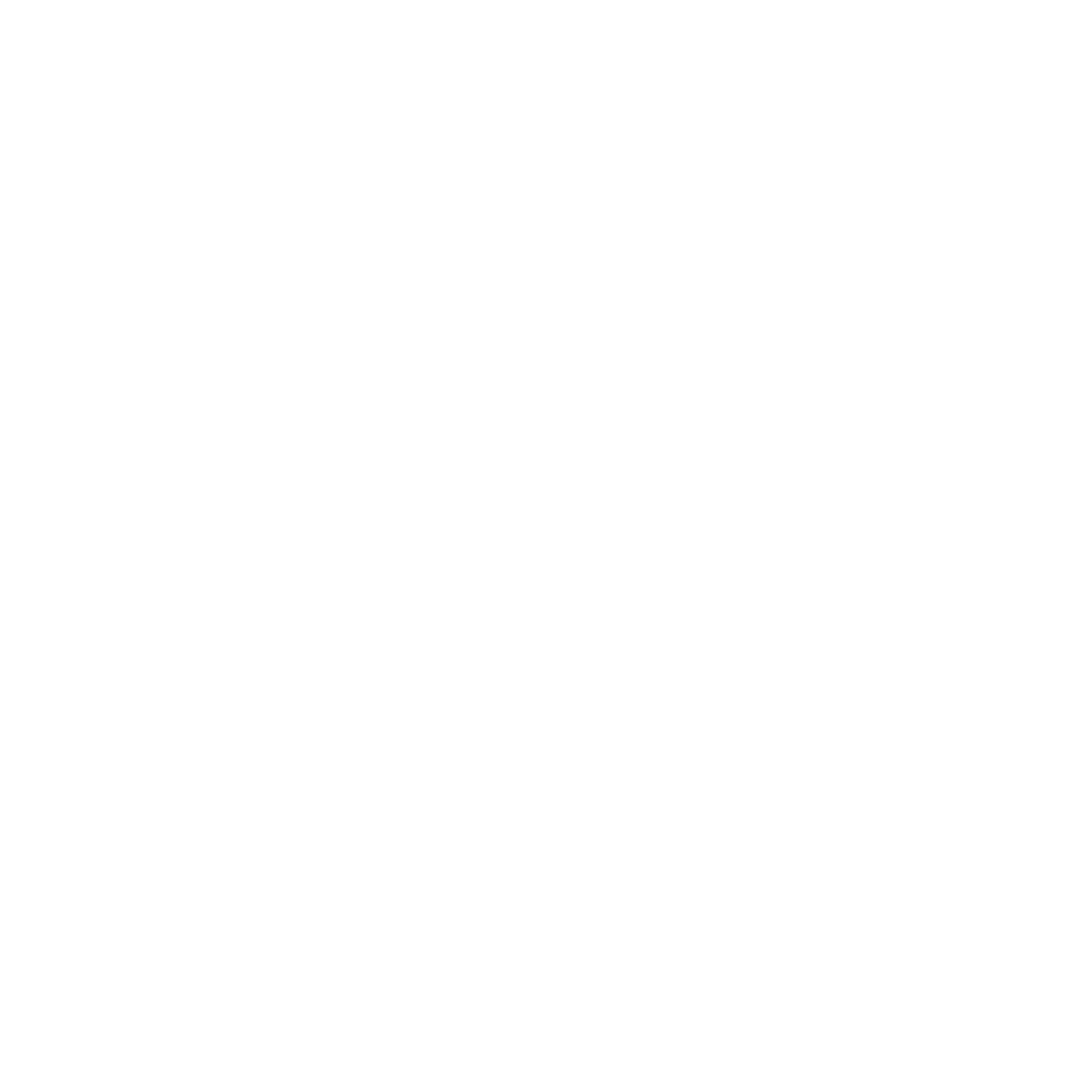 Подробнее
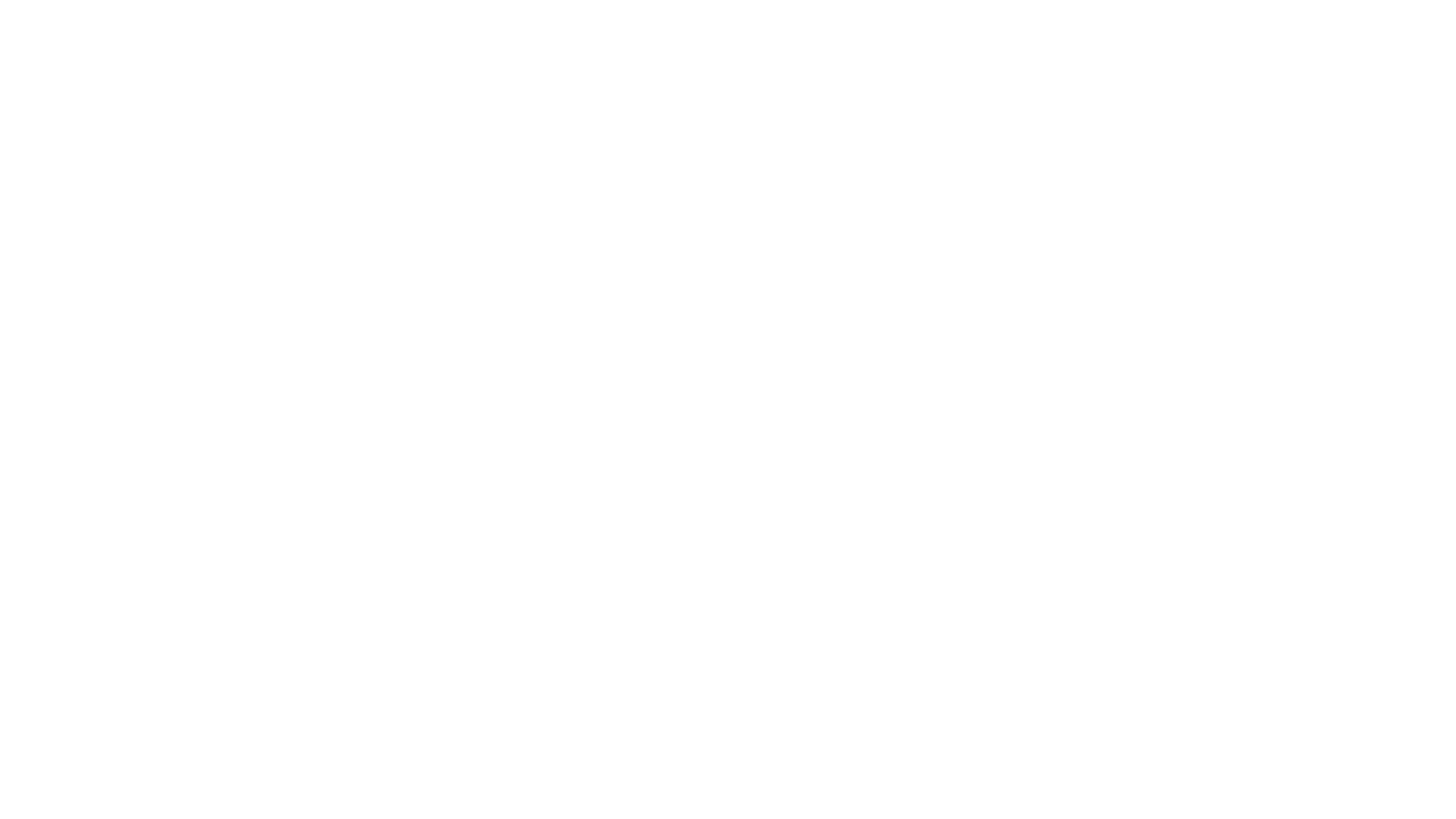 ПАРТНЕРСТВА
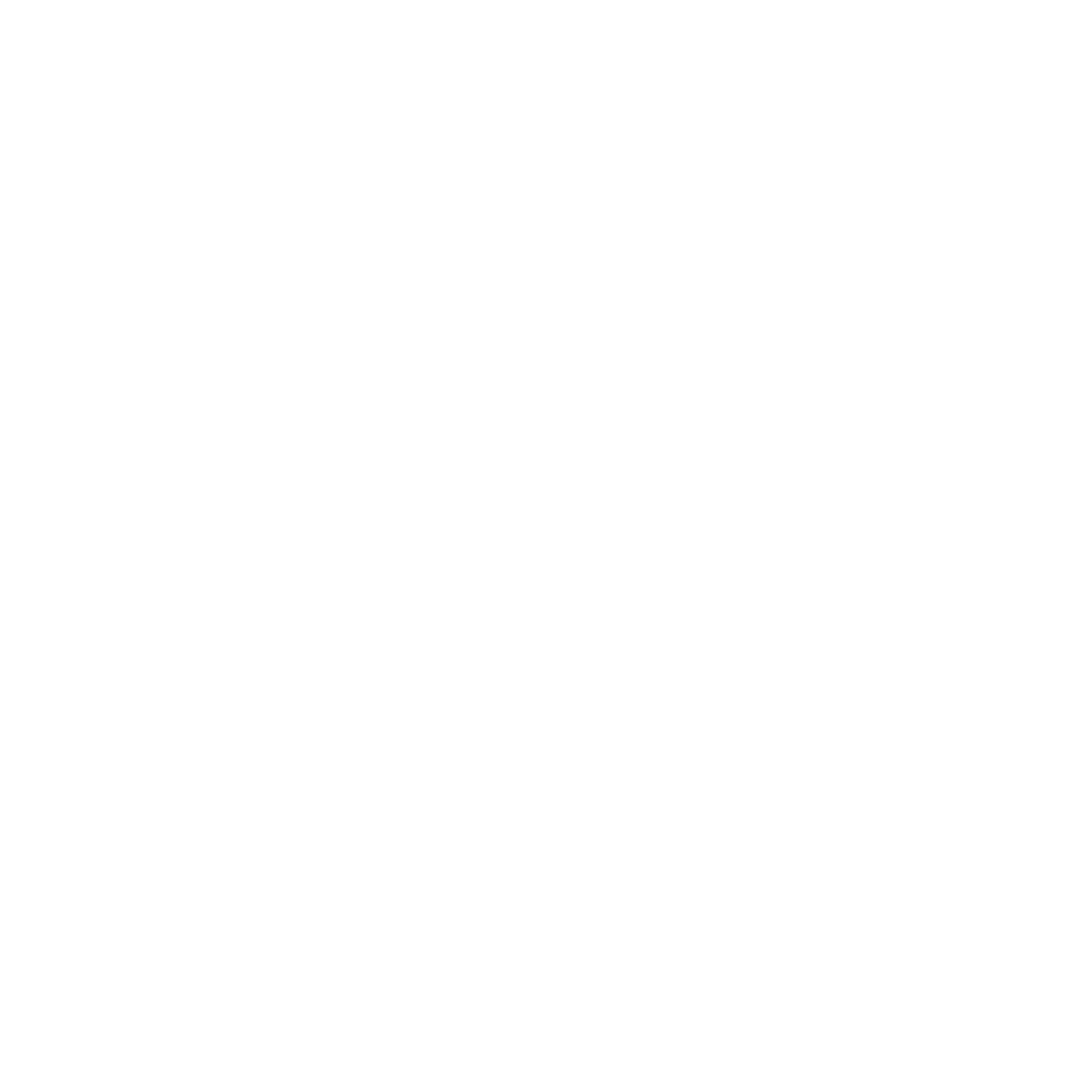 260 +
60 +
Подробнее
партнёров
стран
Гостевые профессора
и исследователи
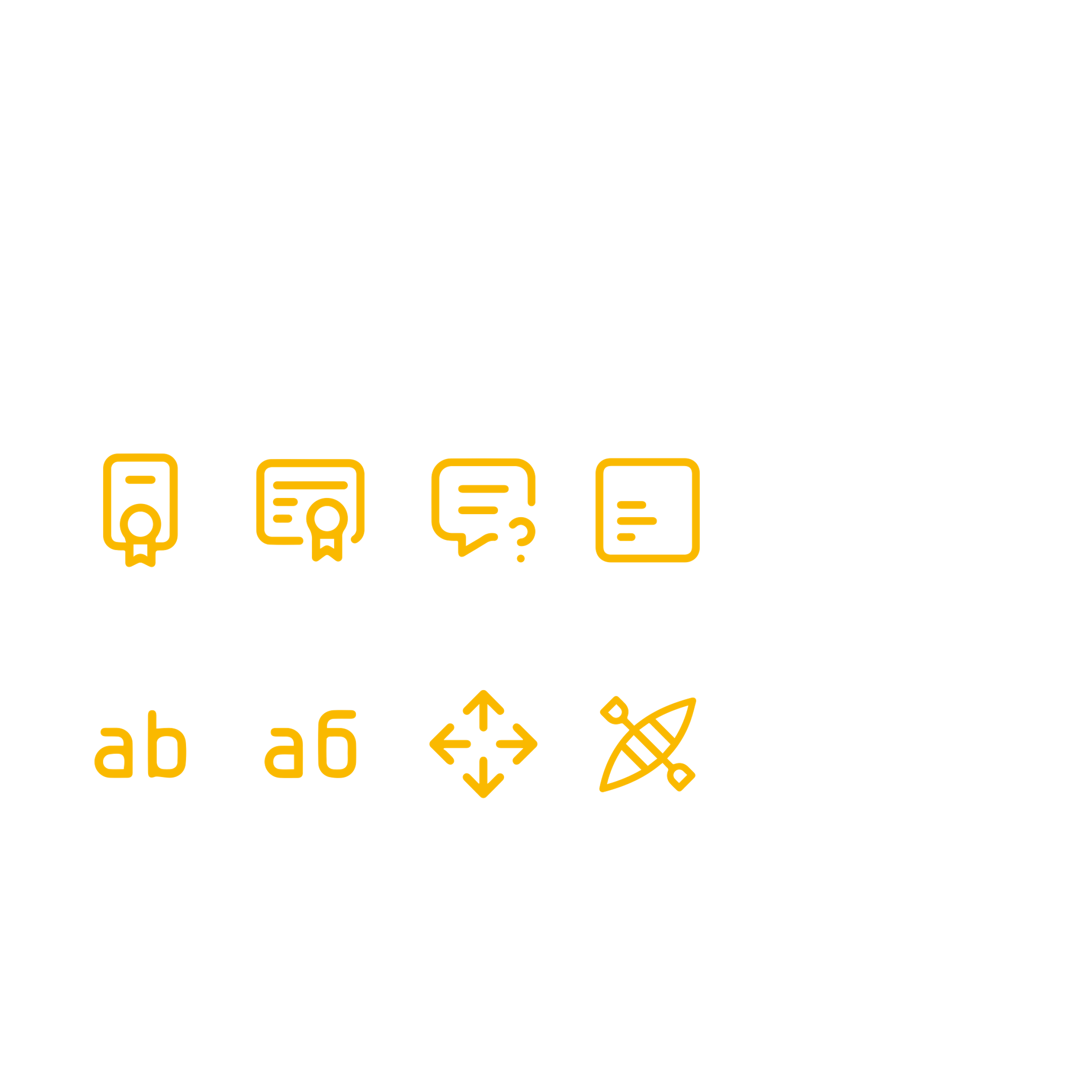 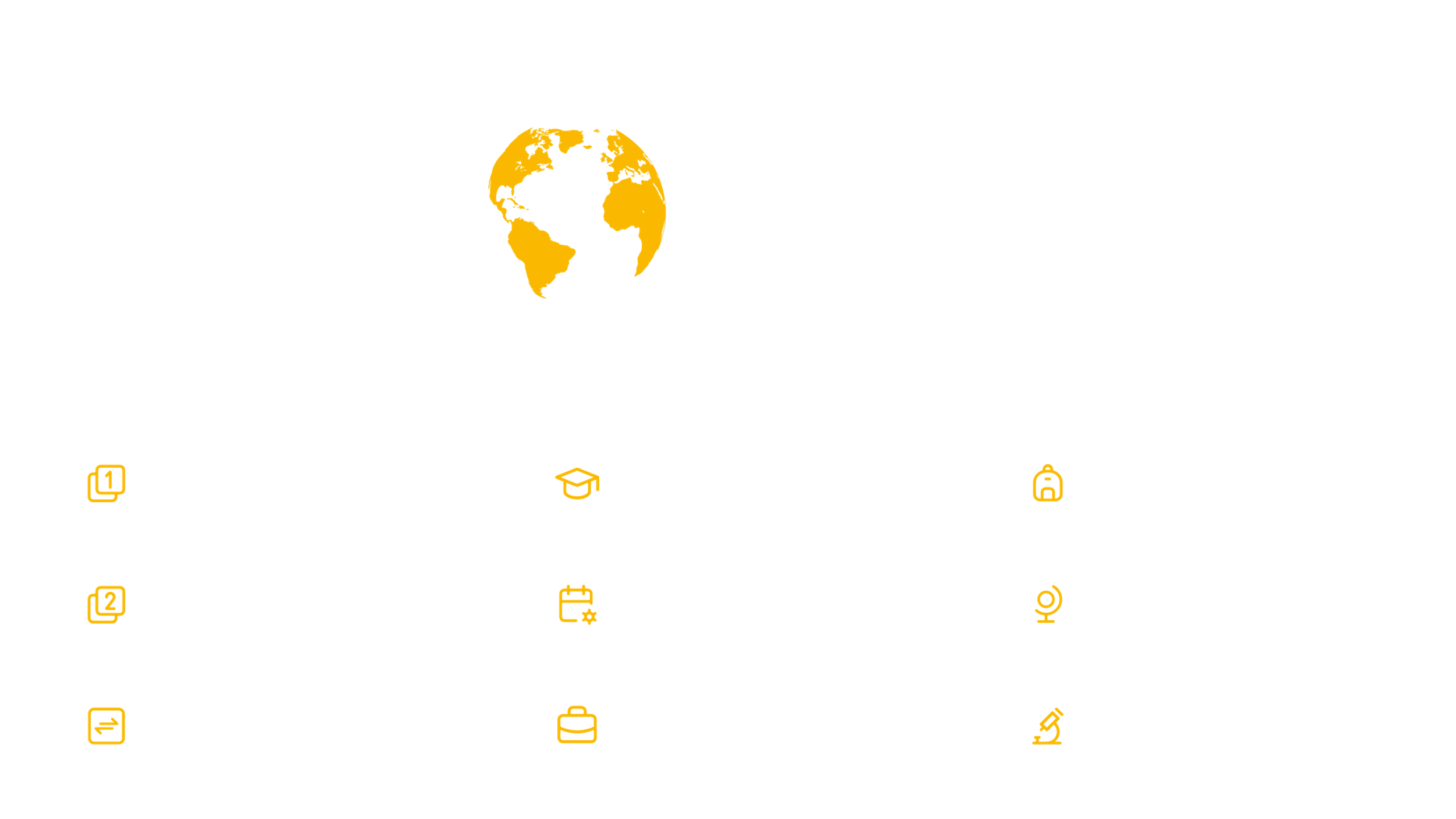 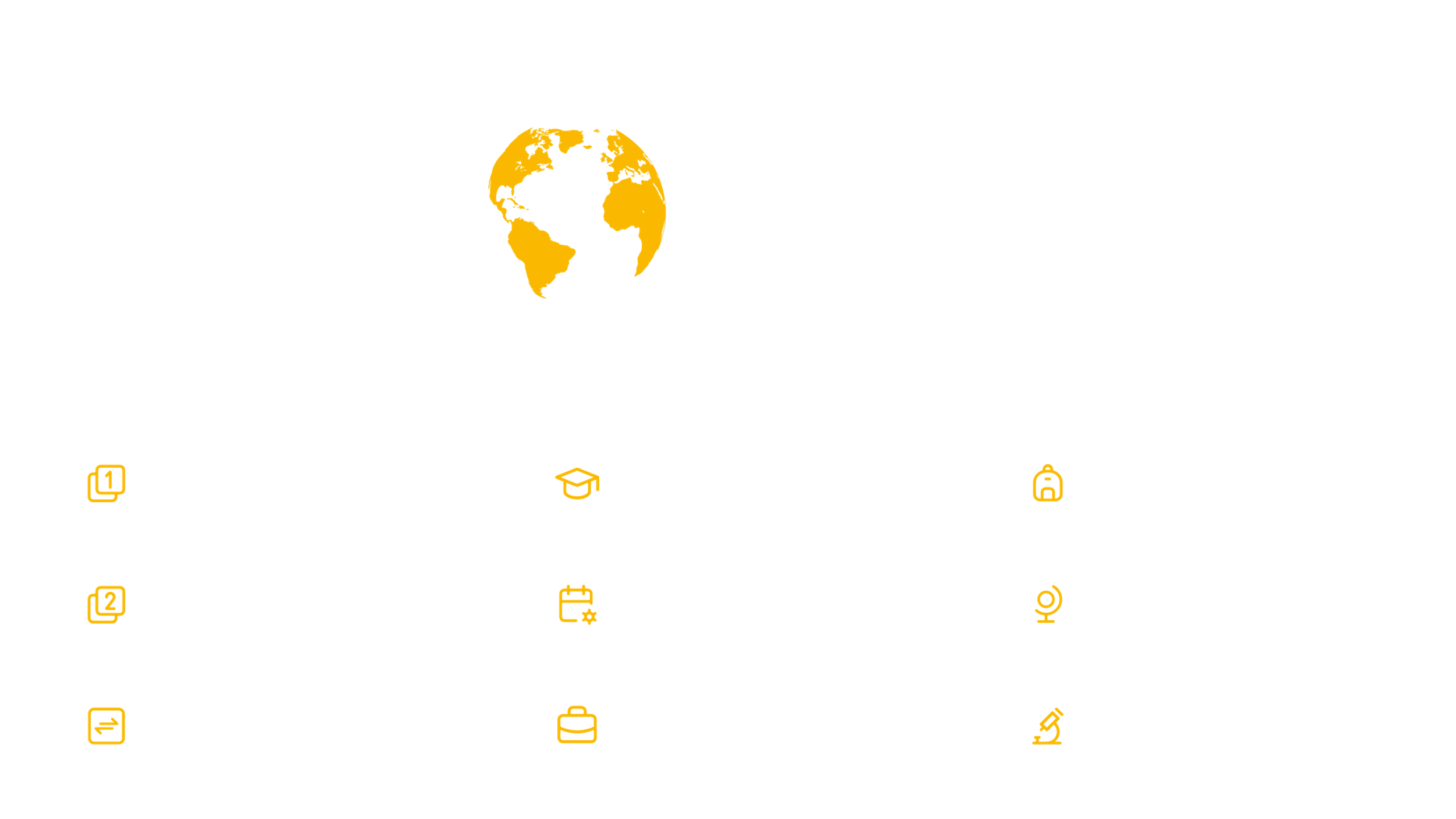 Все образовательные программы
«Study Tour Experience»
Международные
мероприятия
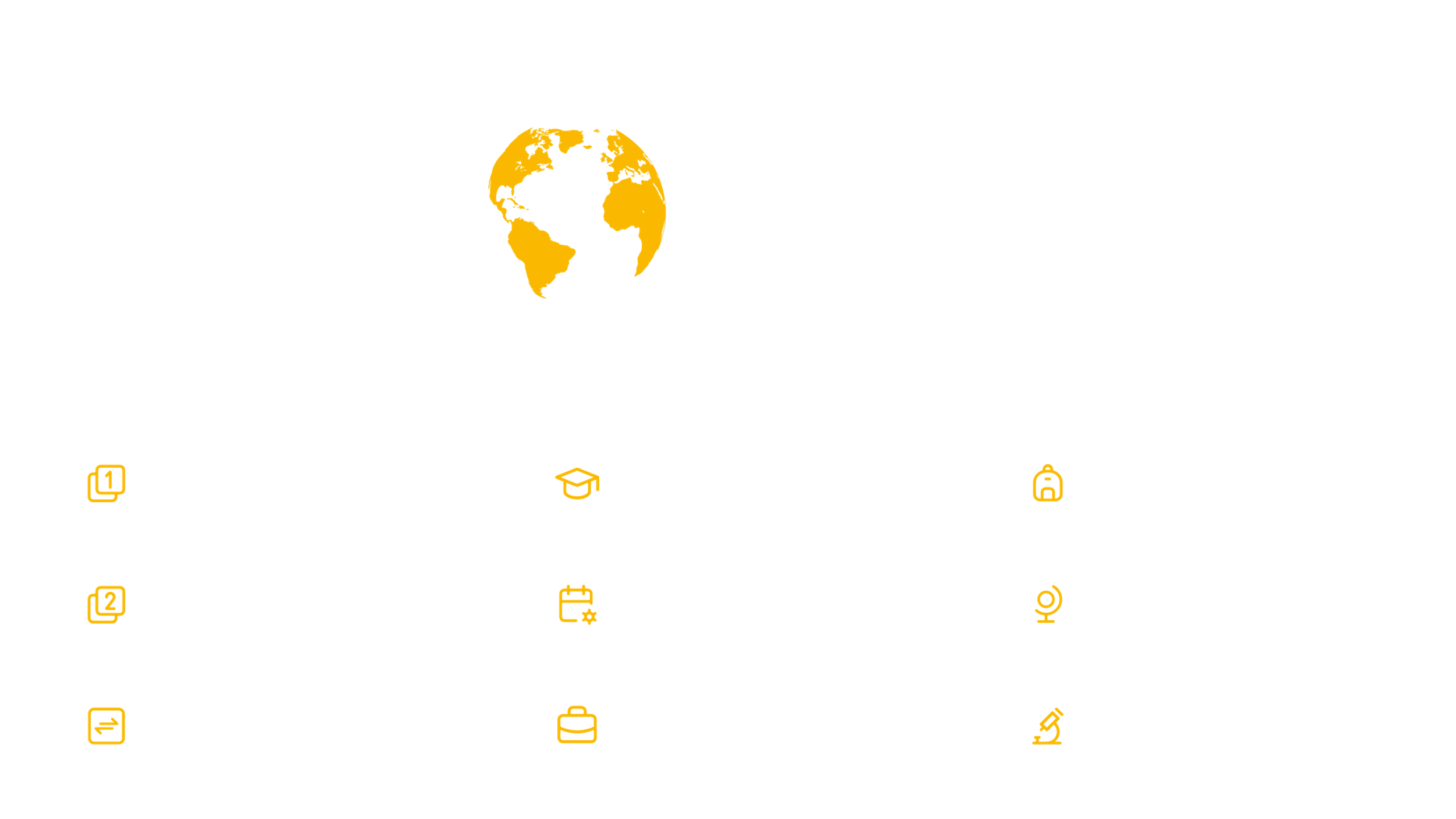 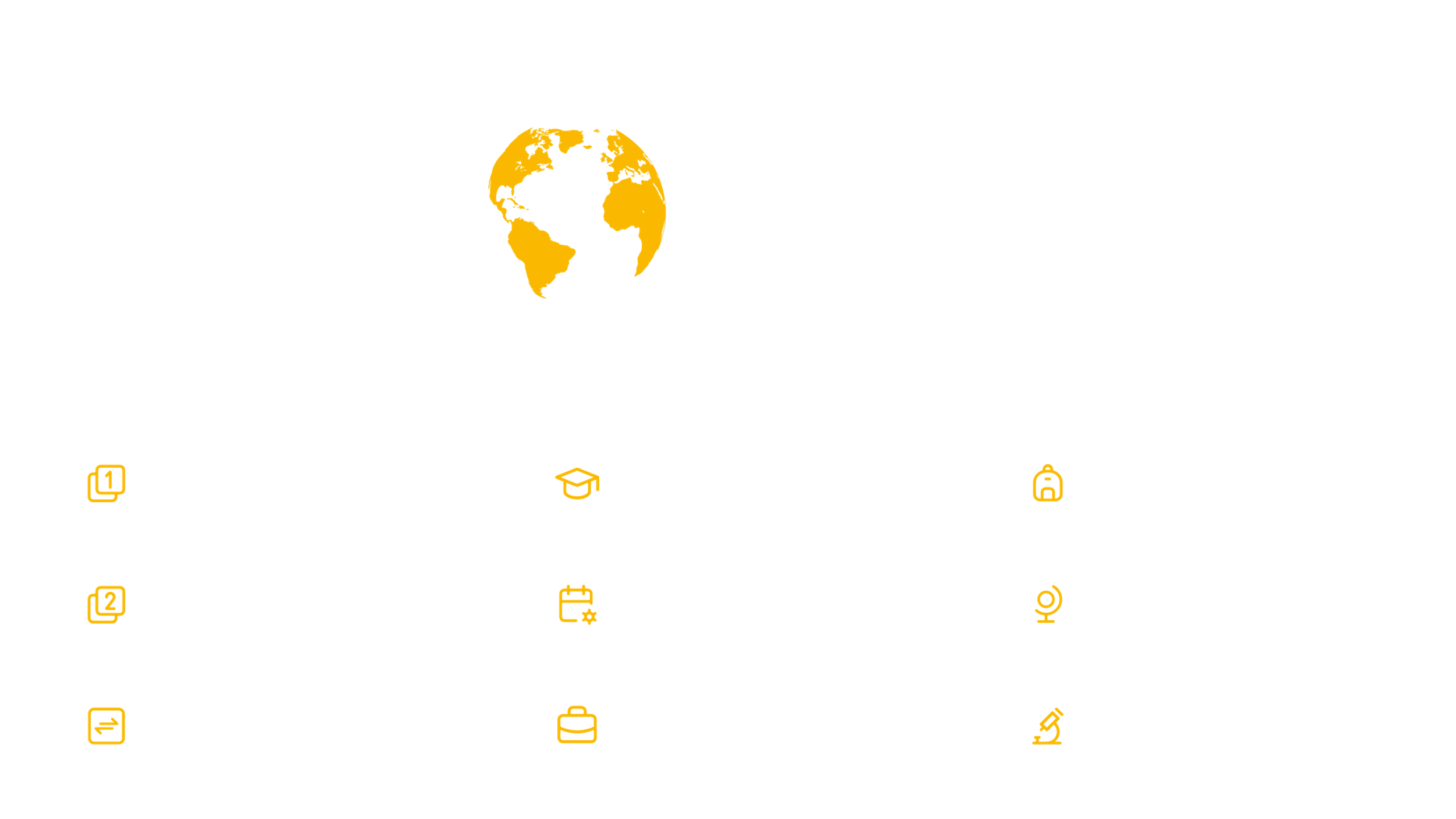 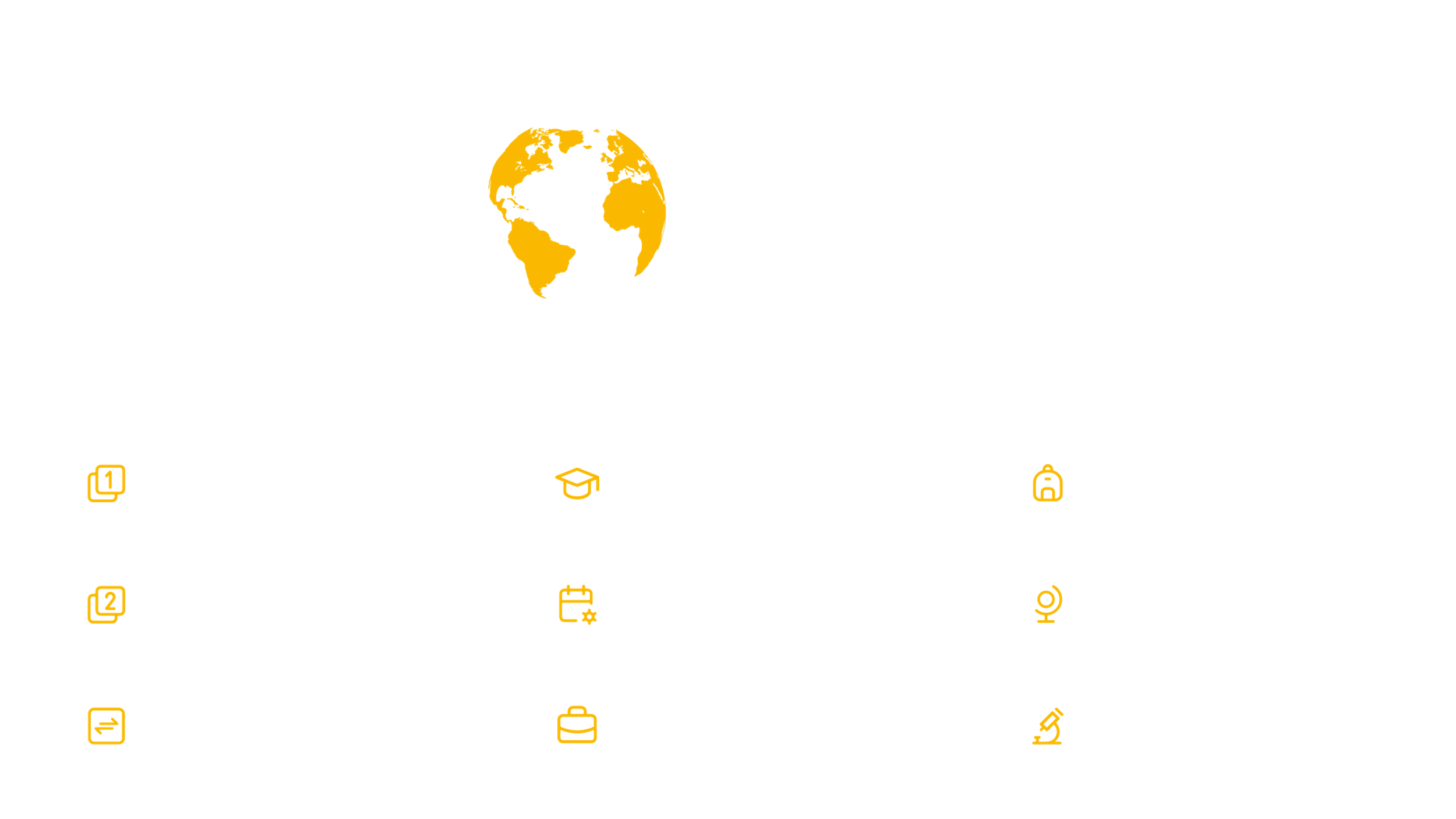 Программы двух дипломов
Летние и зимние школы
Международный рекрутинг
Зеркальные лаборатории
и исследовательские
проекты
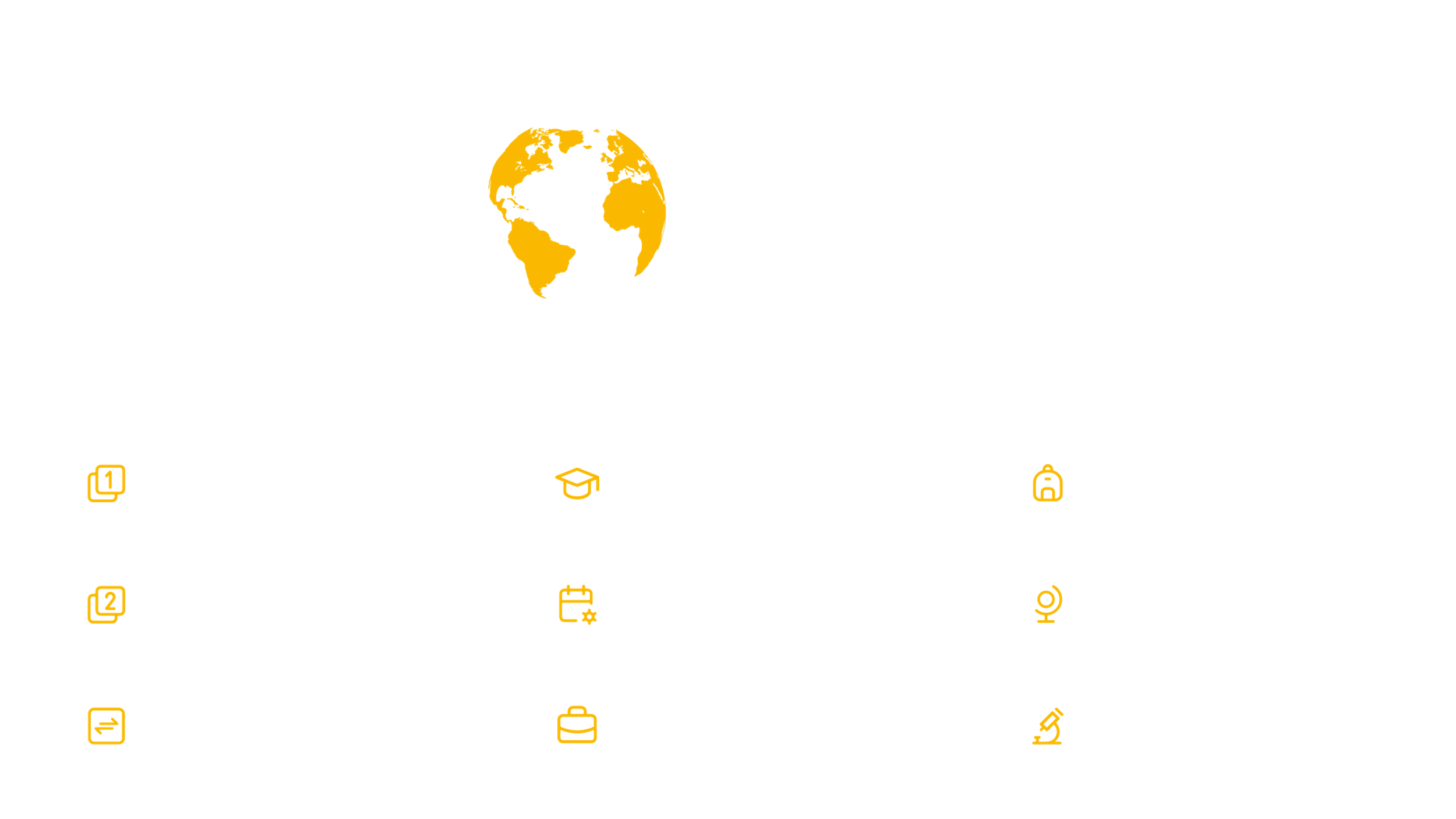 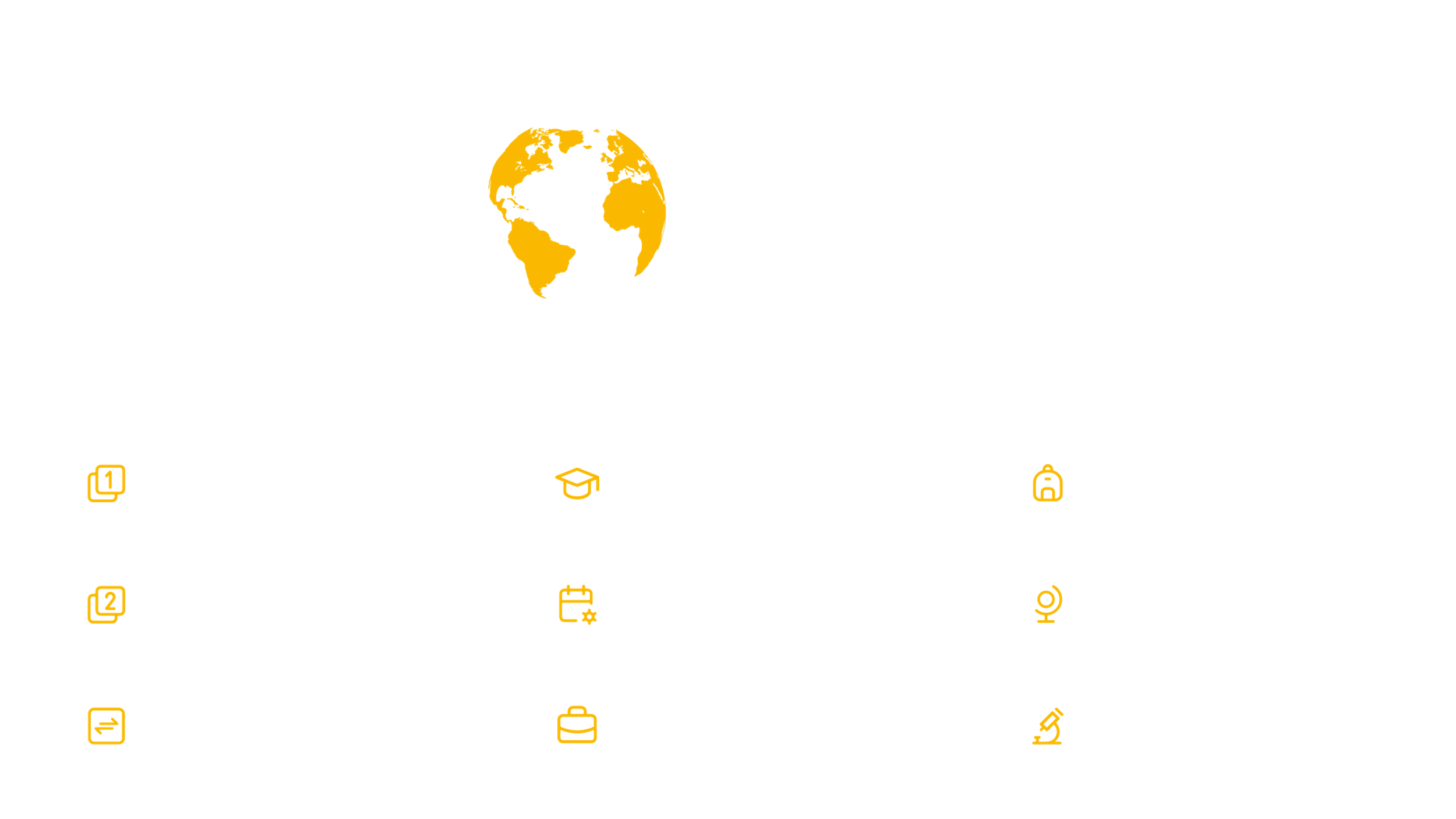 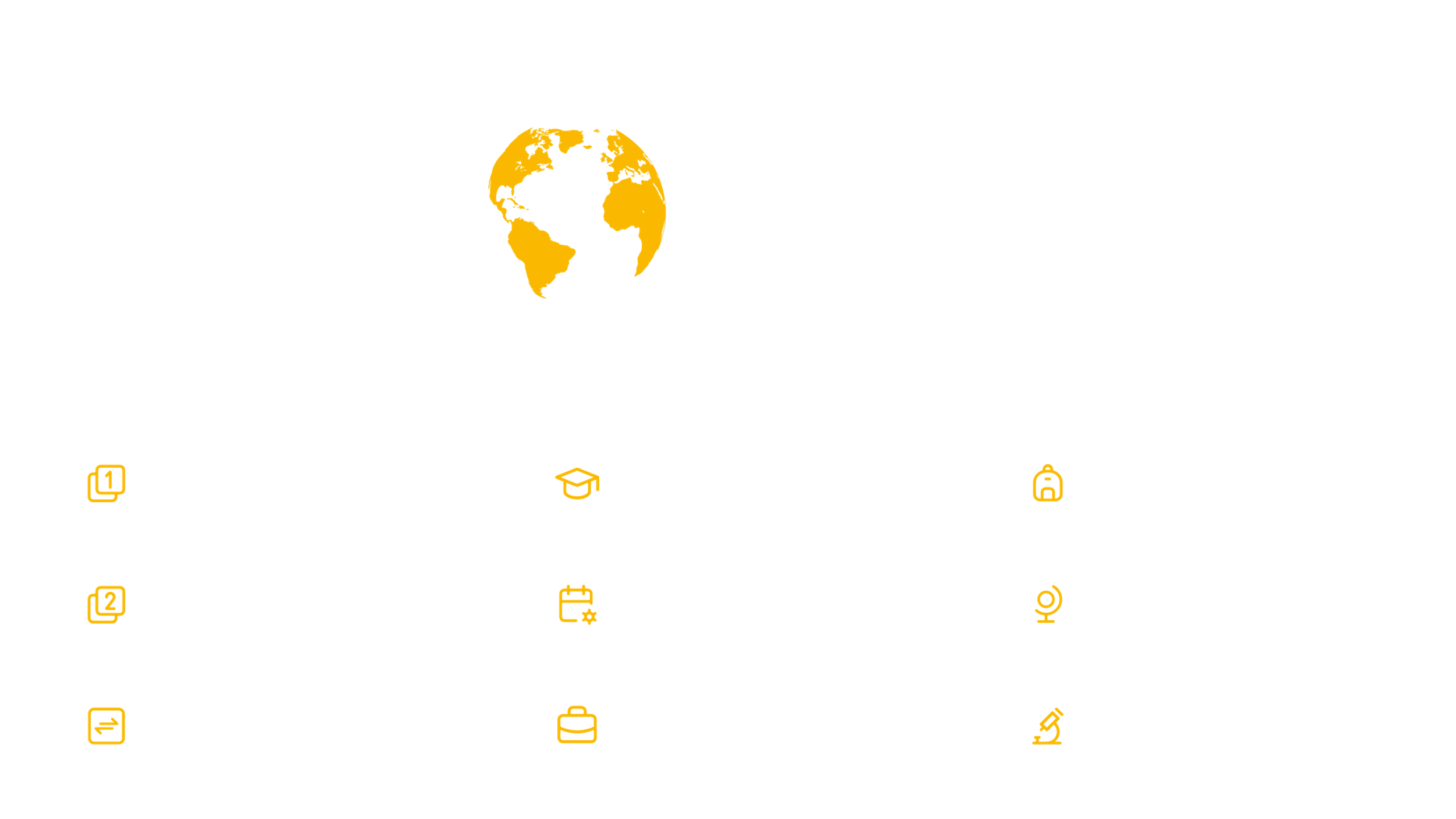 Программы обмена студентами
(доценты, ведущие научные сотрудники,
ассоциированные сотрудники)
ДЛЯ ИНОСТРАННЫХ СТУДЕНТОВ
ТРКИ (TORFL)
ПОДГОТОВИТЕЛЬНЫЕ
КУРСЫ
ИНФРАСТРУКТУРА
Тест по русскому языку
как иностранному
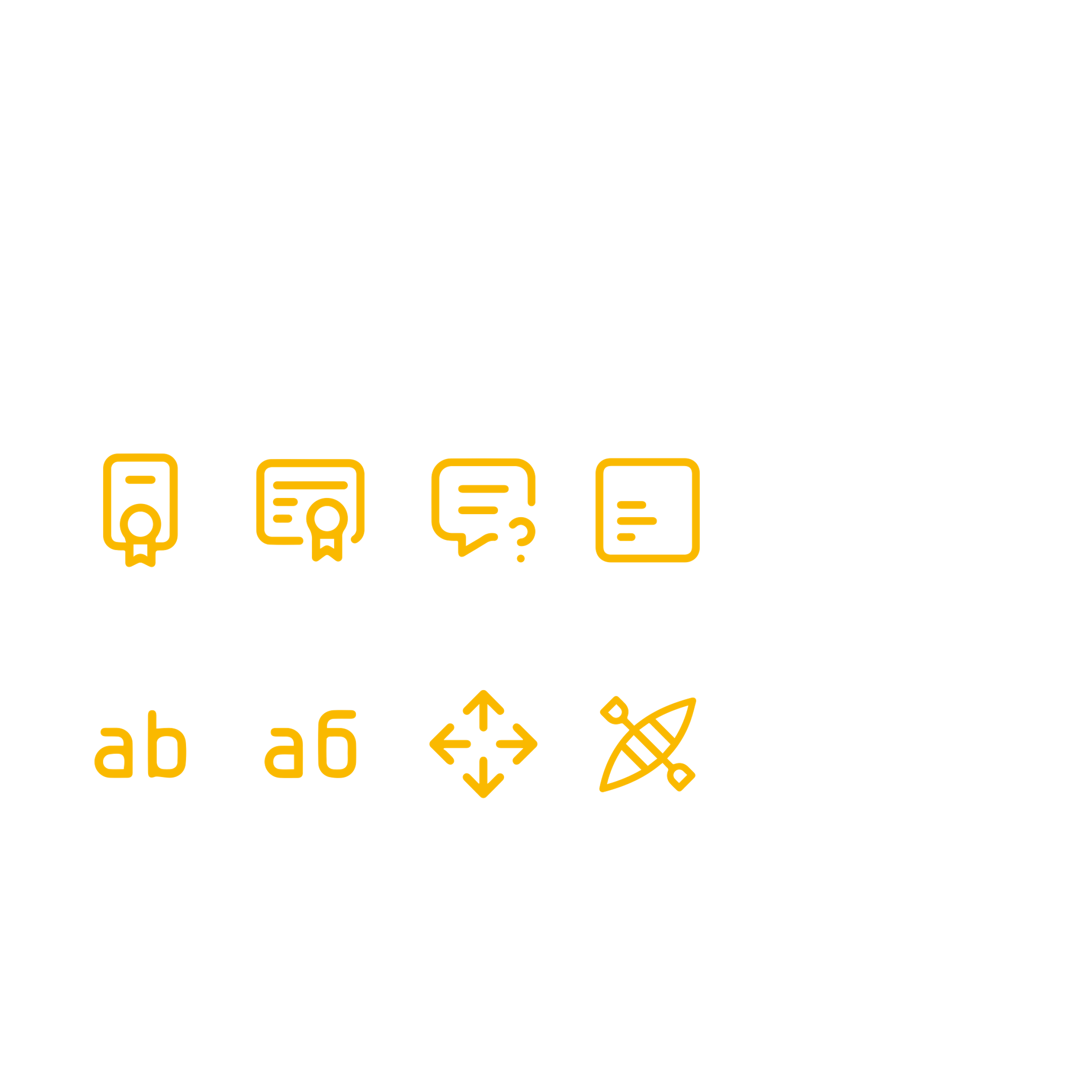 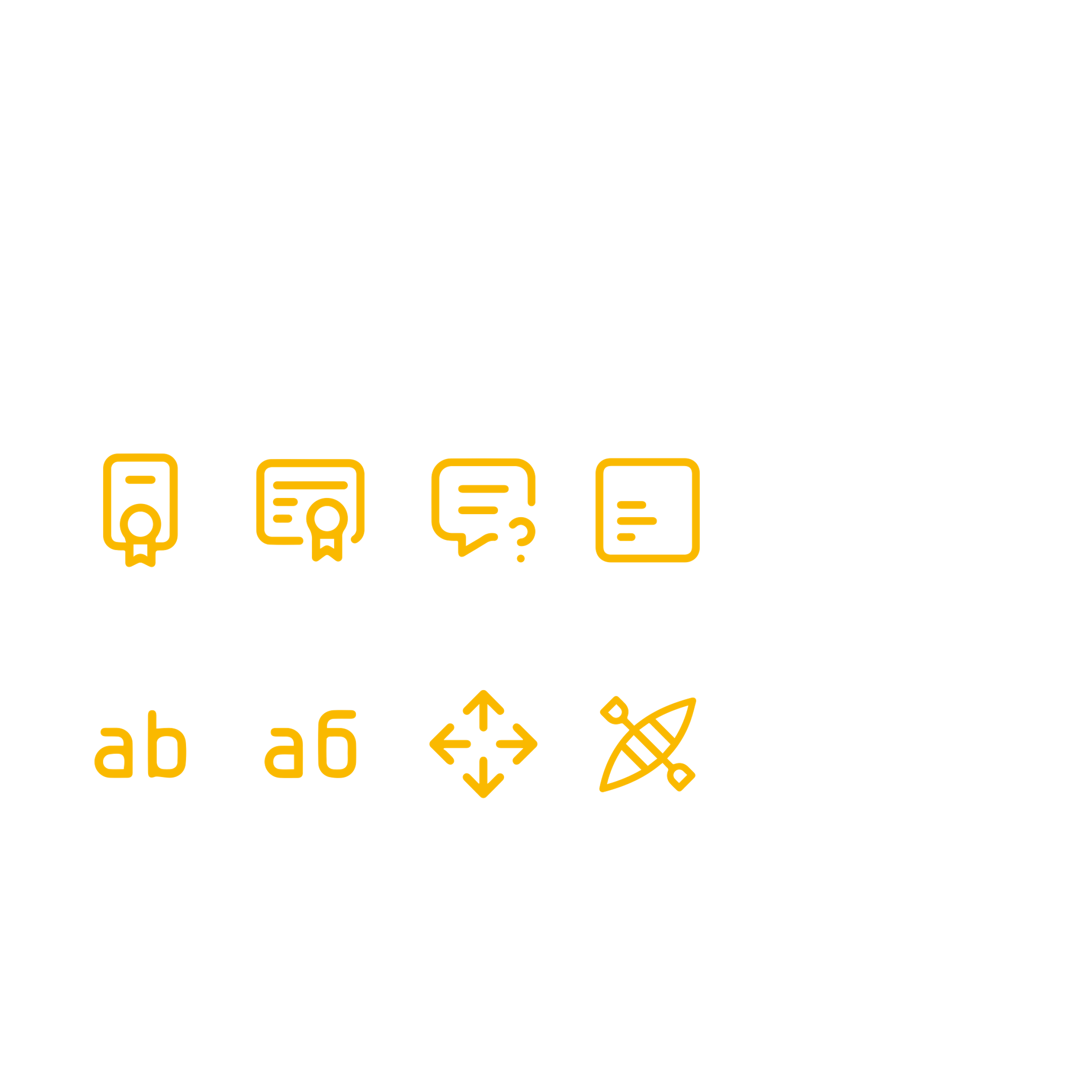 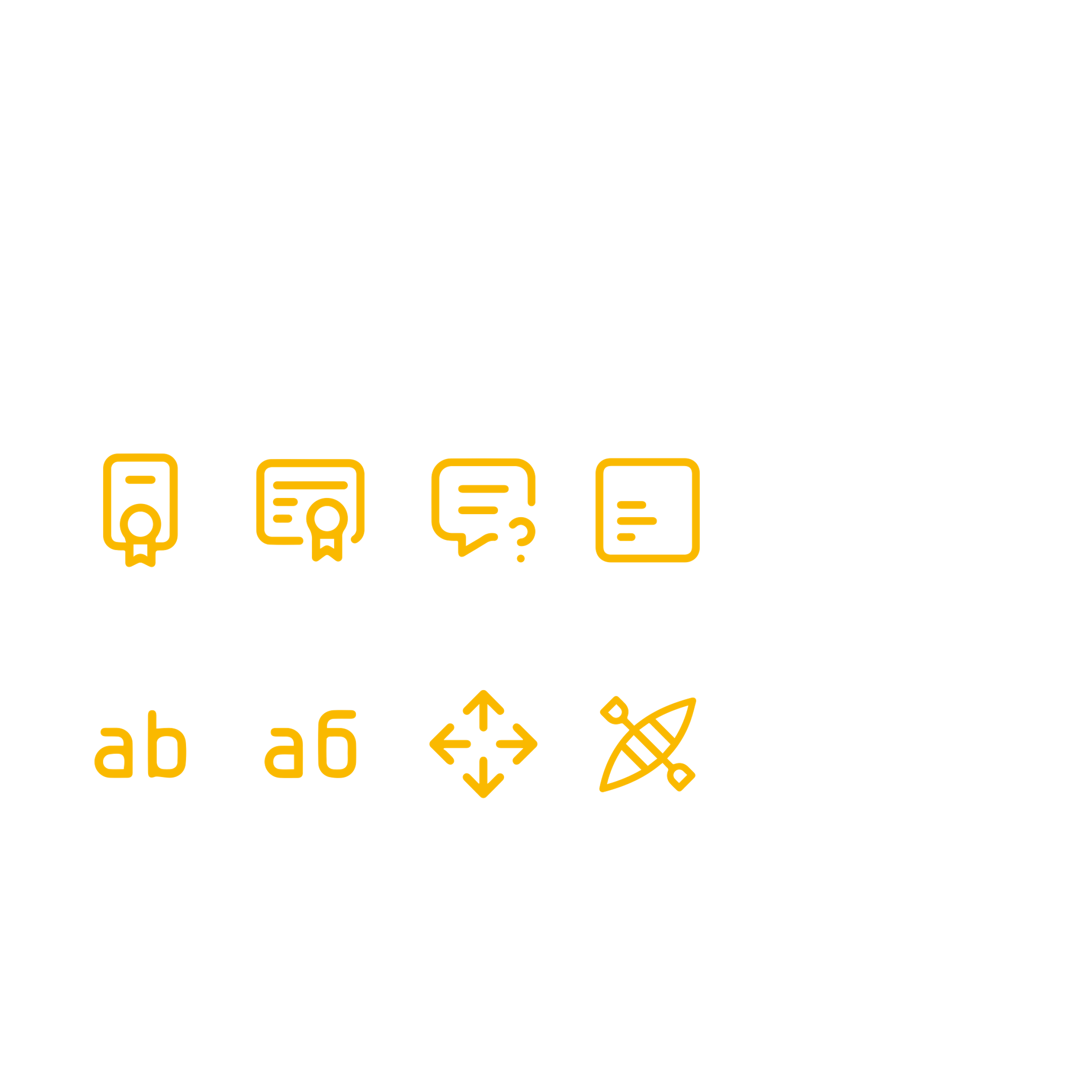 Базовый
курс
Материалы на английском
в кампусе и онлайн
ЛЕТНИЙ УНИВЕРСИТЕТ
Академическая и
психологическая
поддержка
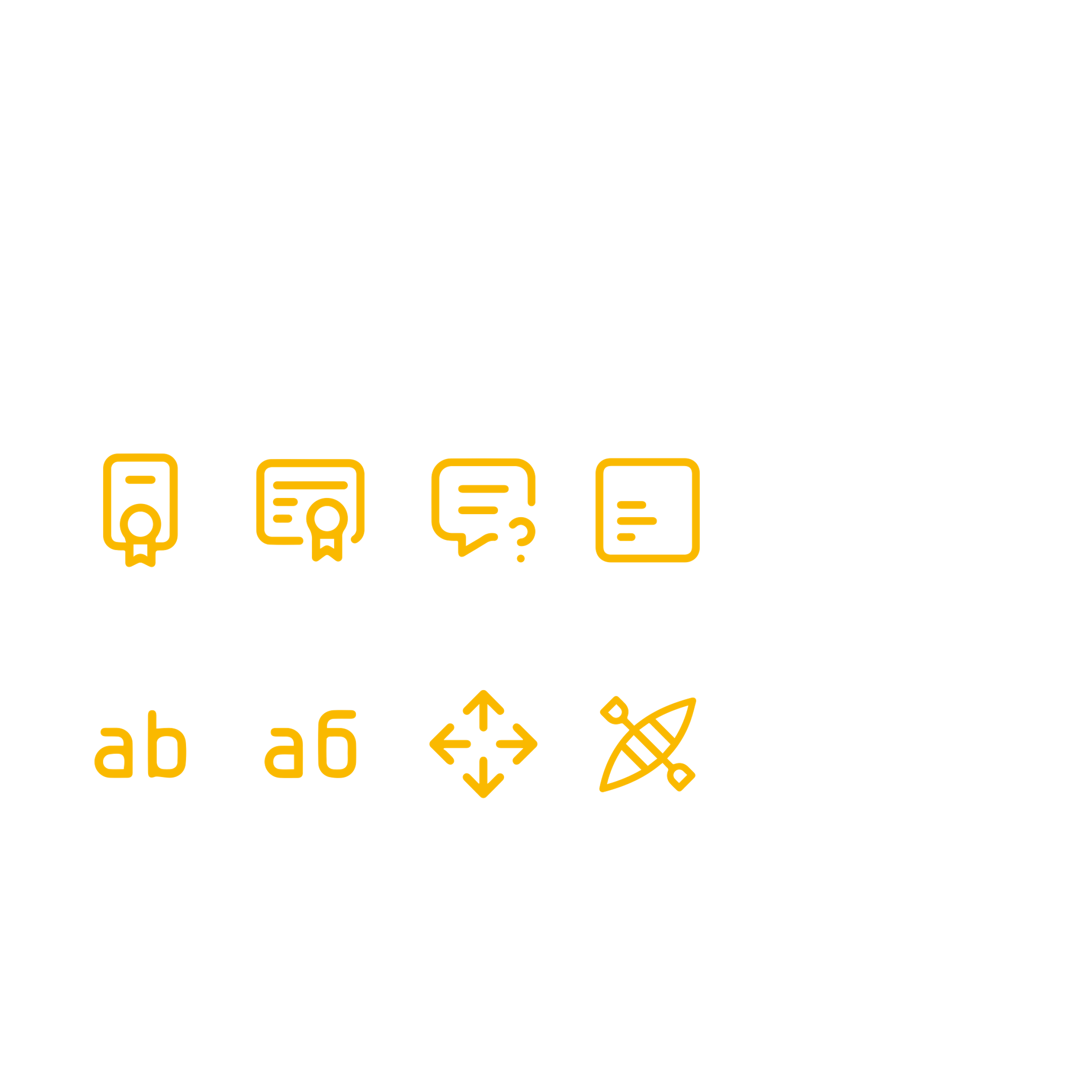 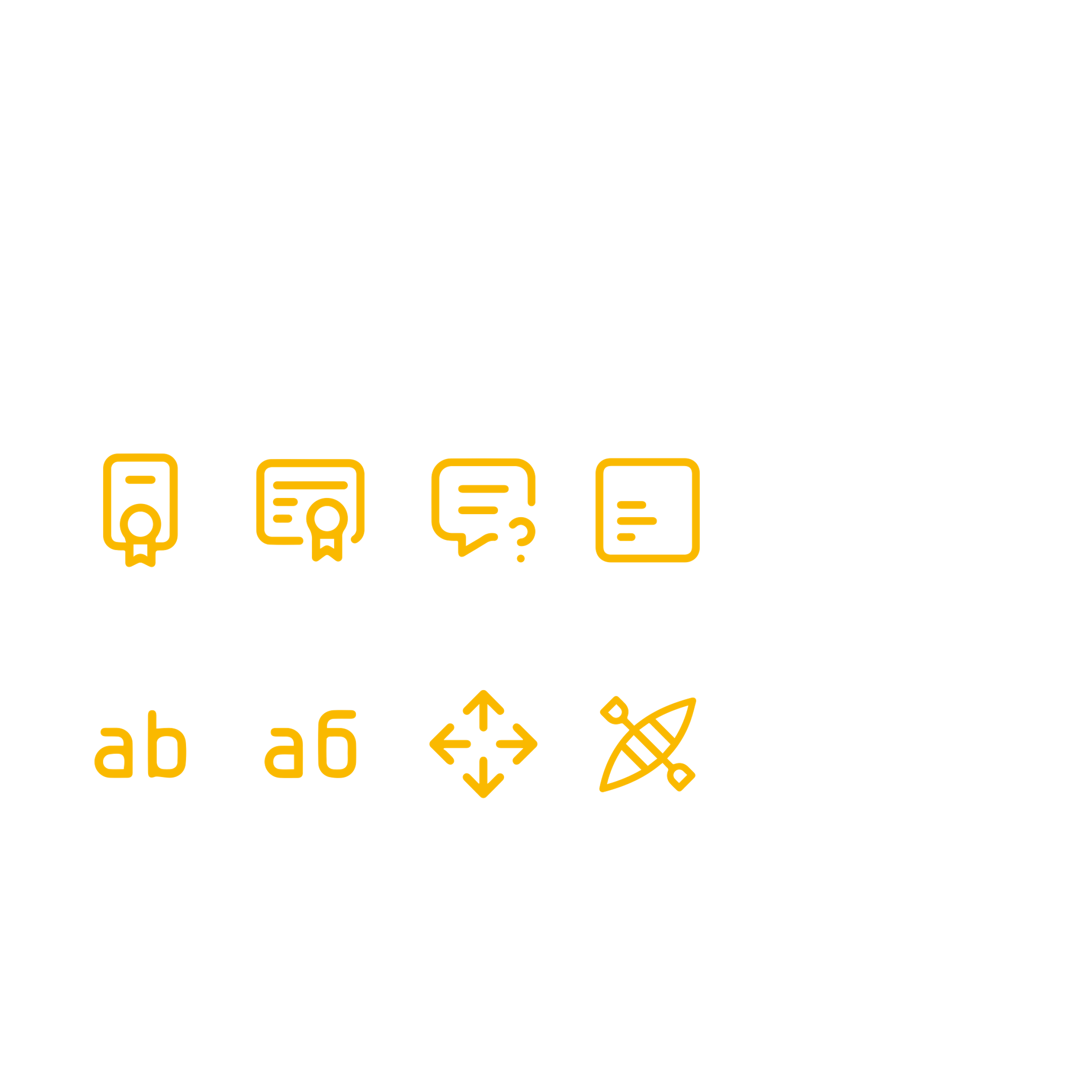 Интенсивный 
курс
Широкий выбор
междисциплинарных
курсов
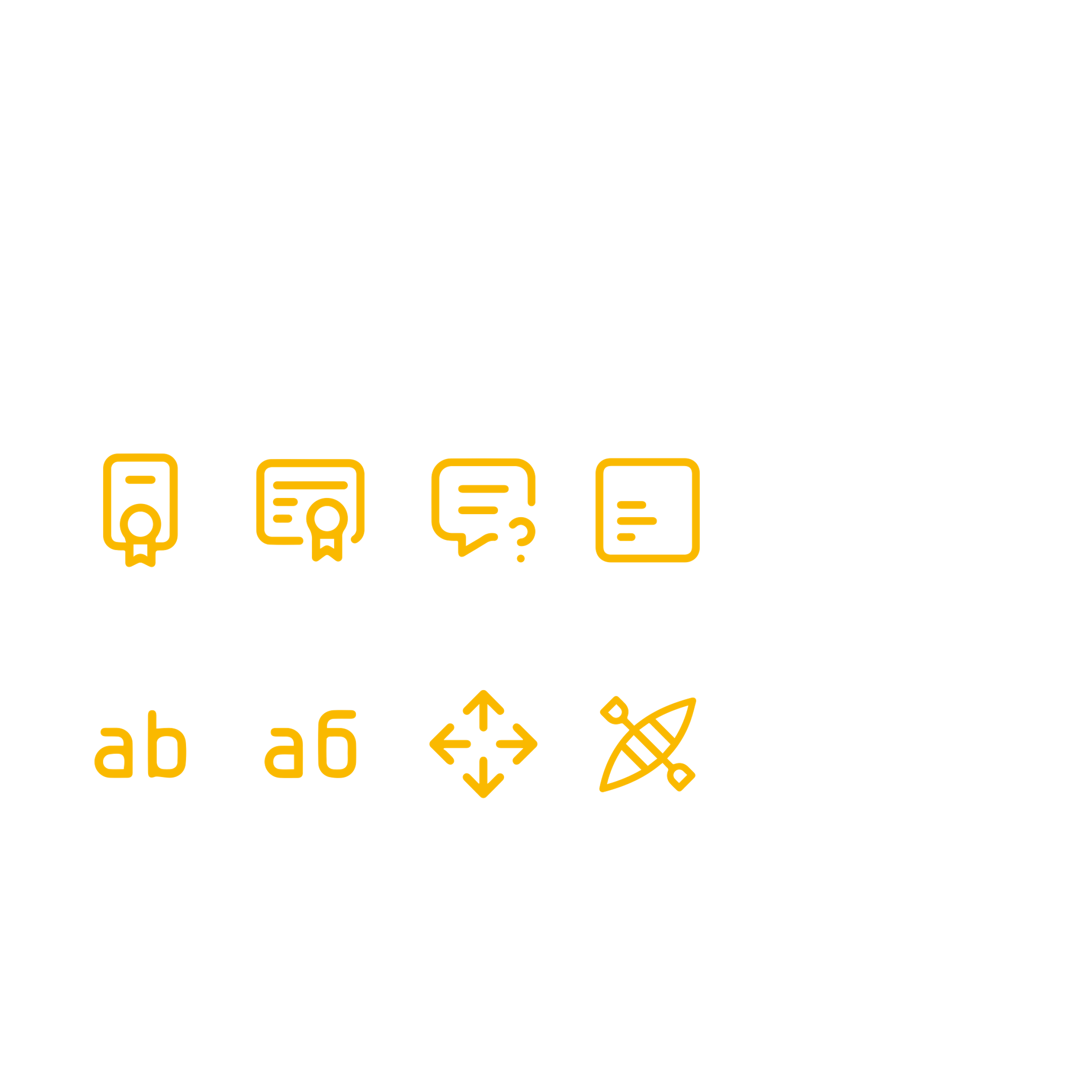 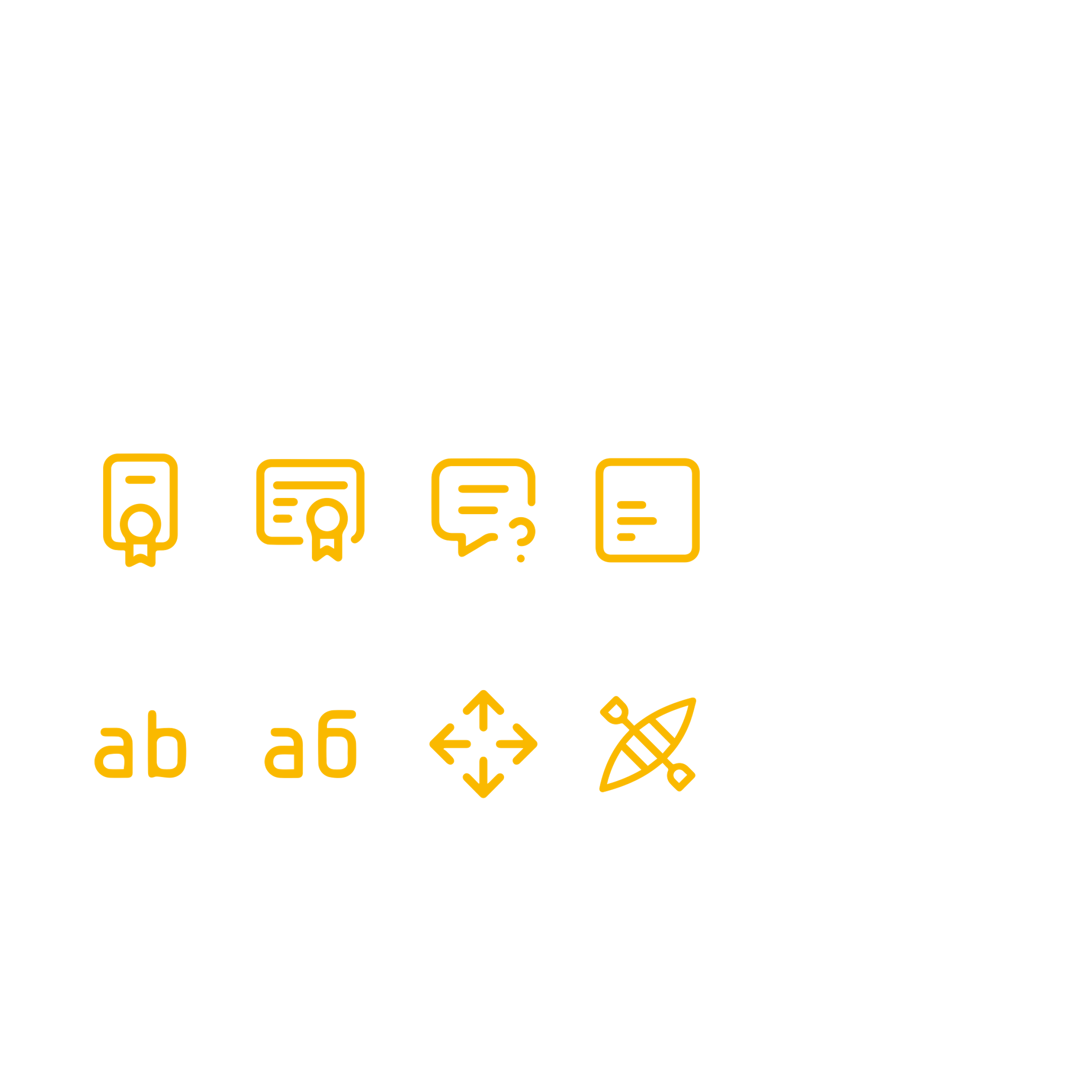 Программа подготовки
к сдаче экзамена ТРКИ
Более 200 студенческих
объединений и клубов
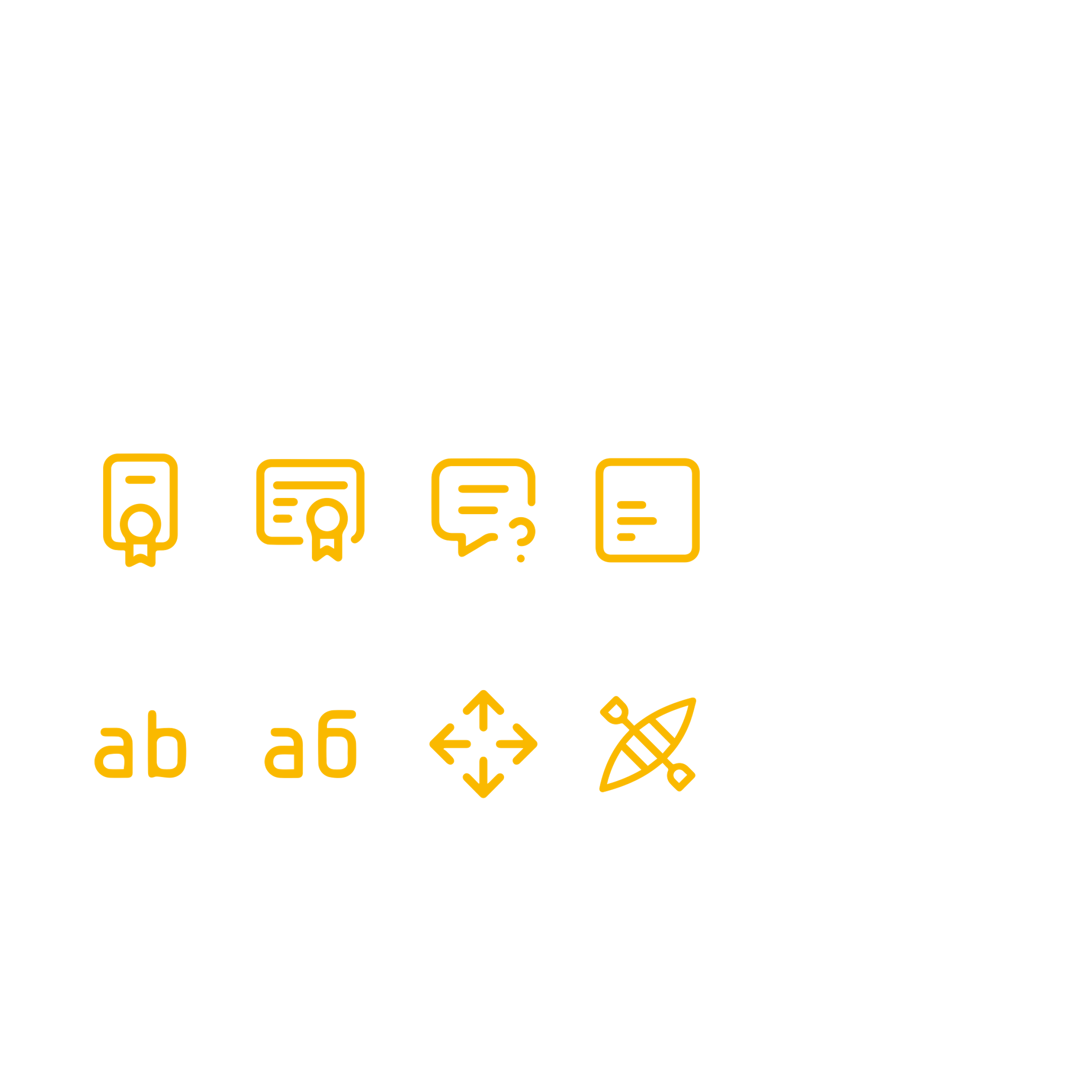 «STUDY TOUR EXPERIENCE»
Уникальный проект для тех, кто хочет примерить на себя роль студента ВШЭ, усилить свое резюме
Возможность познакомиться с ведущими экспертами и влиться в вышкинское сообщество
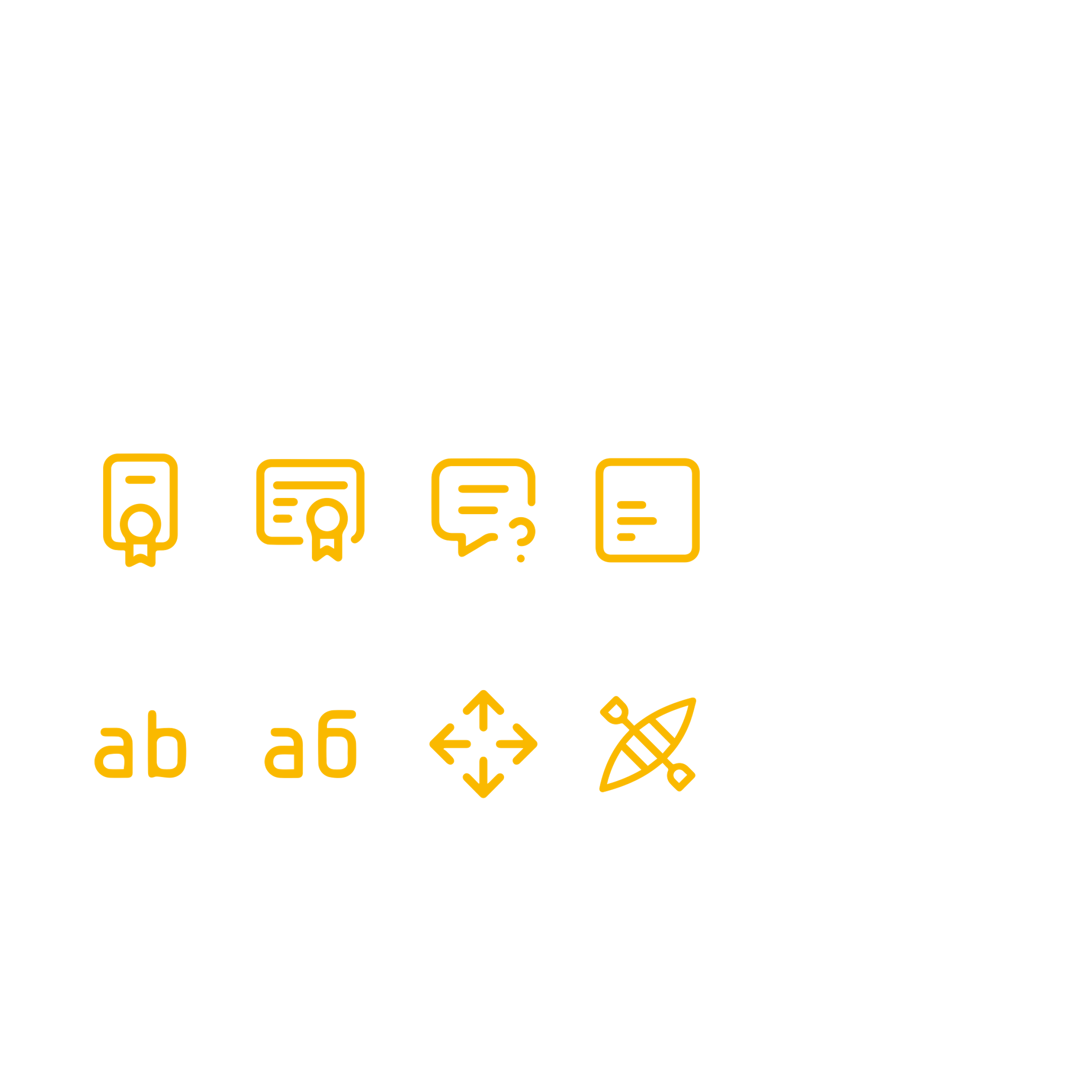 2000+ мероприятий в год
ФЛАГМАНСКИЕ
МЕЖДУНАРОДНЫЕ МЕРОПРИЯТИЯ
Ясинская (Апрельская)
международная научная конференция
по проблемам развития экономики
и общества
Международная партнерская неделя
обмен инновациями и передовым опытом
в области международного образования
укрепление и развитие партнёрств
ведущее научное и междисциплинарное
мероприятие
содействие налаживанию контактов,
плодотворным дискуссиям и совместное
решению проблем
различные сопутствующие мероприятия
почетные доклады, подготовленные ведущими
мировыми учеными
Нижний Новгород
Апрель, 2024
Июнь, 2024
Москва
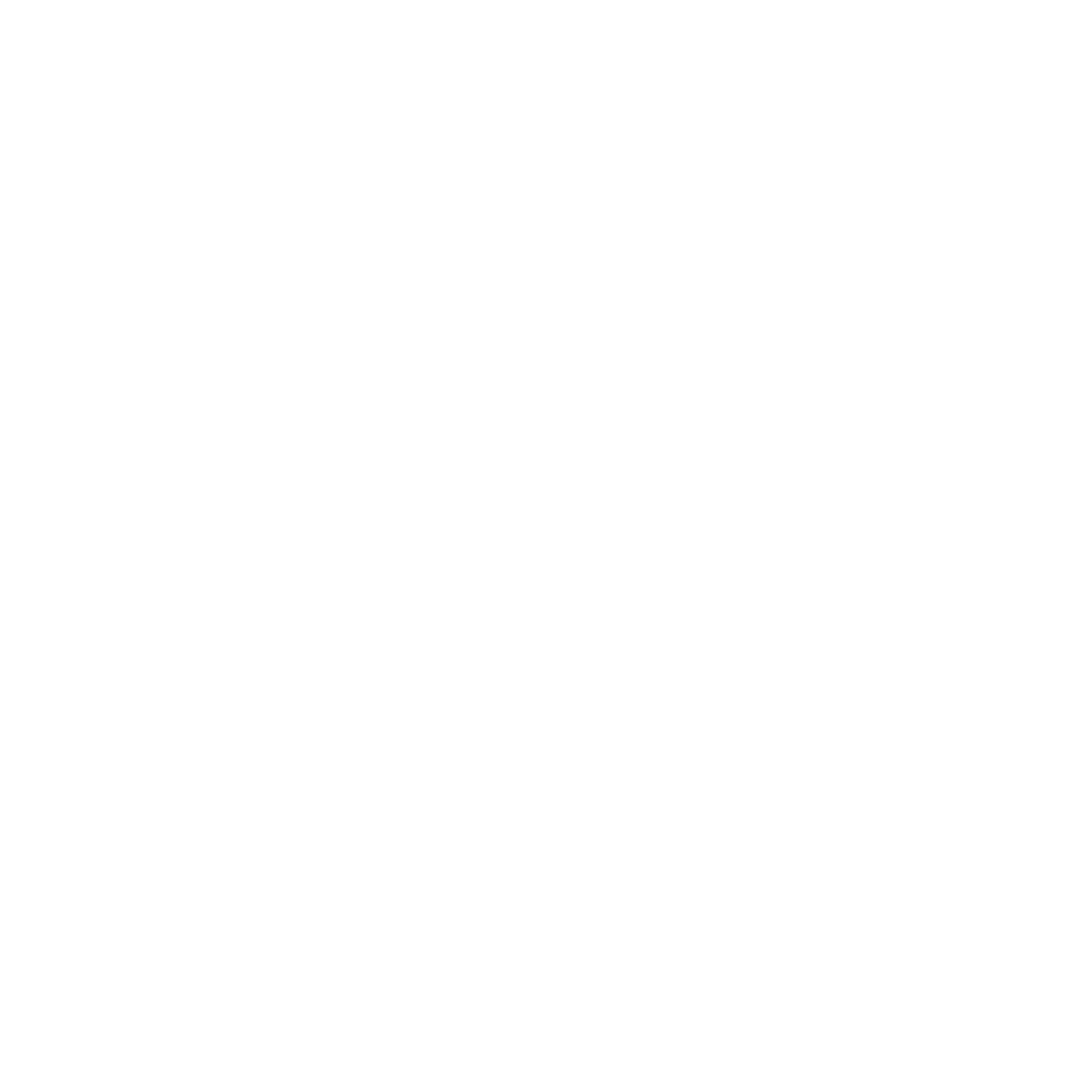 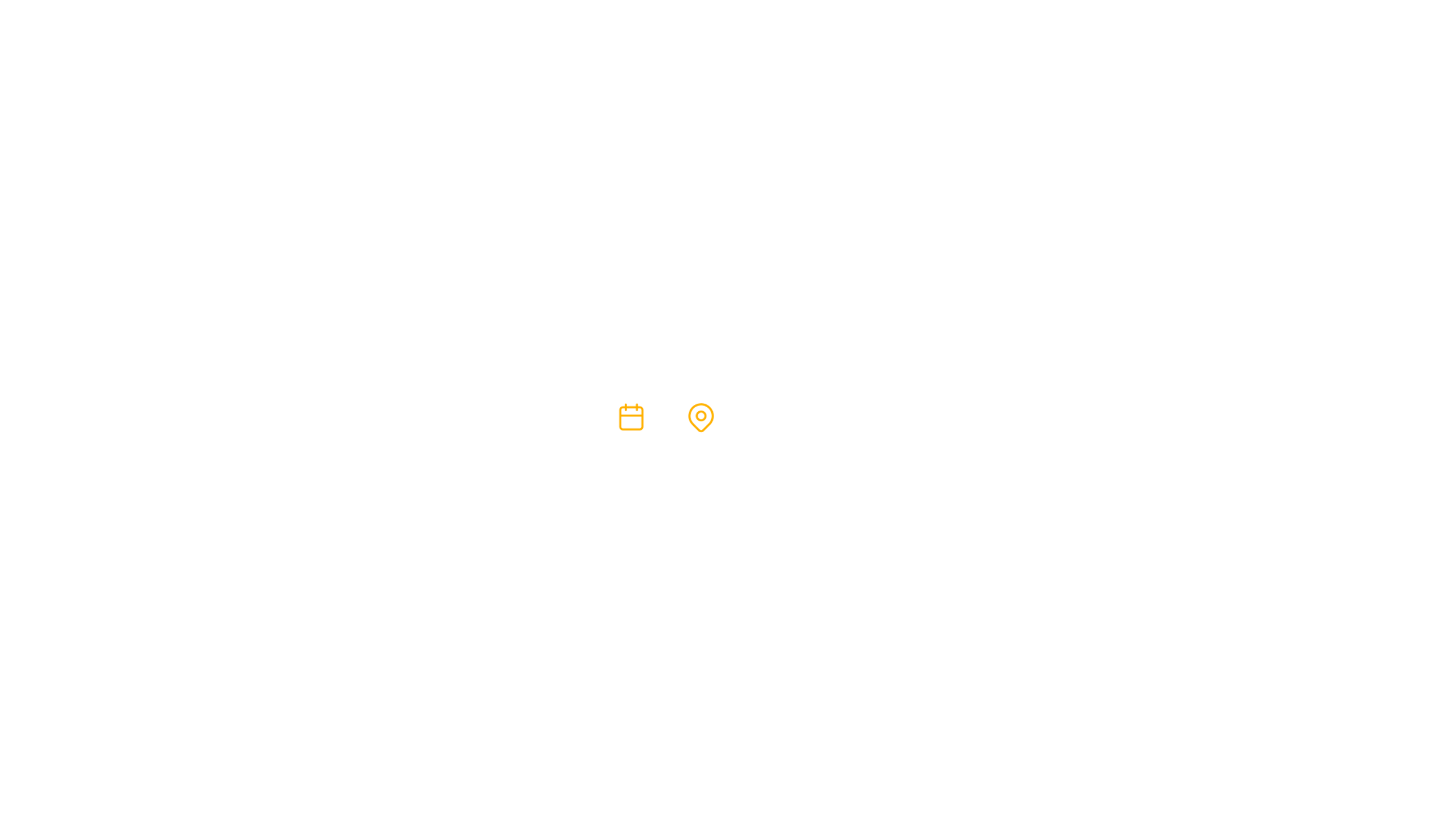 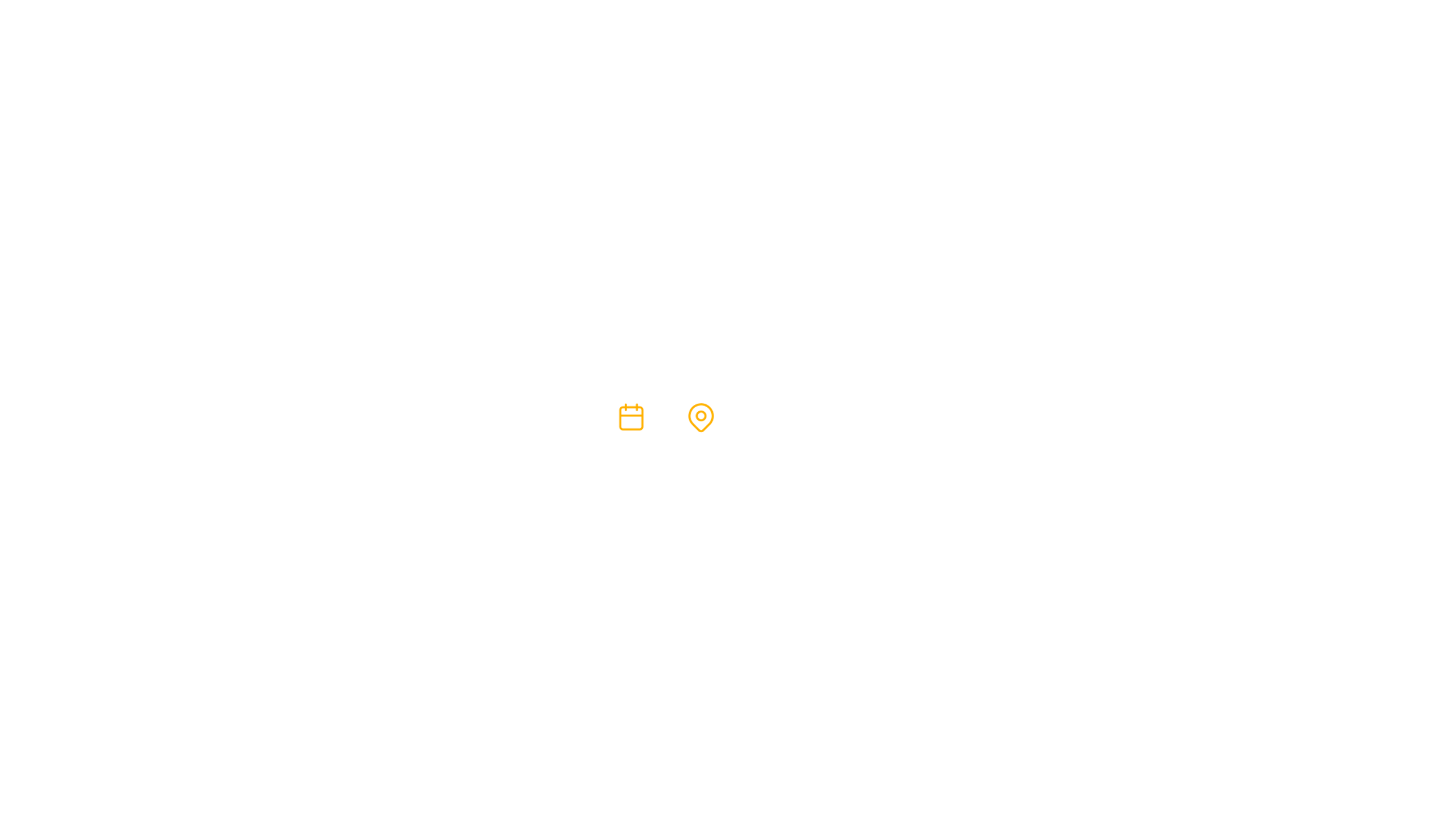 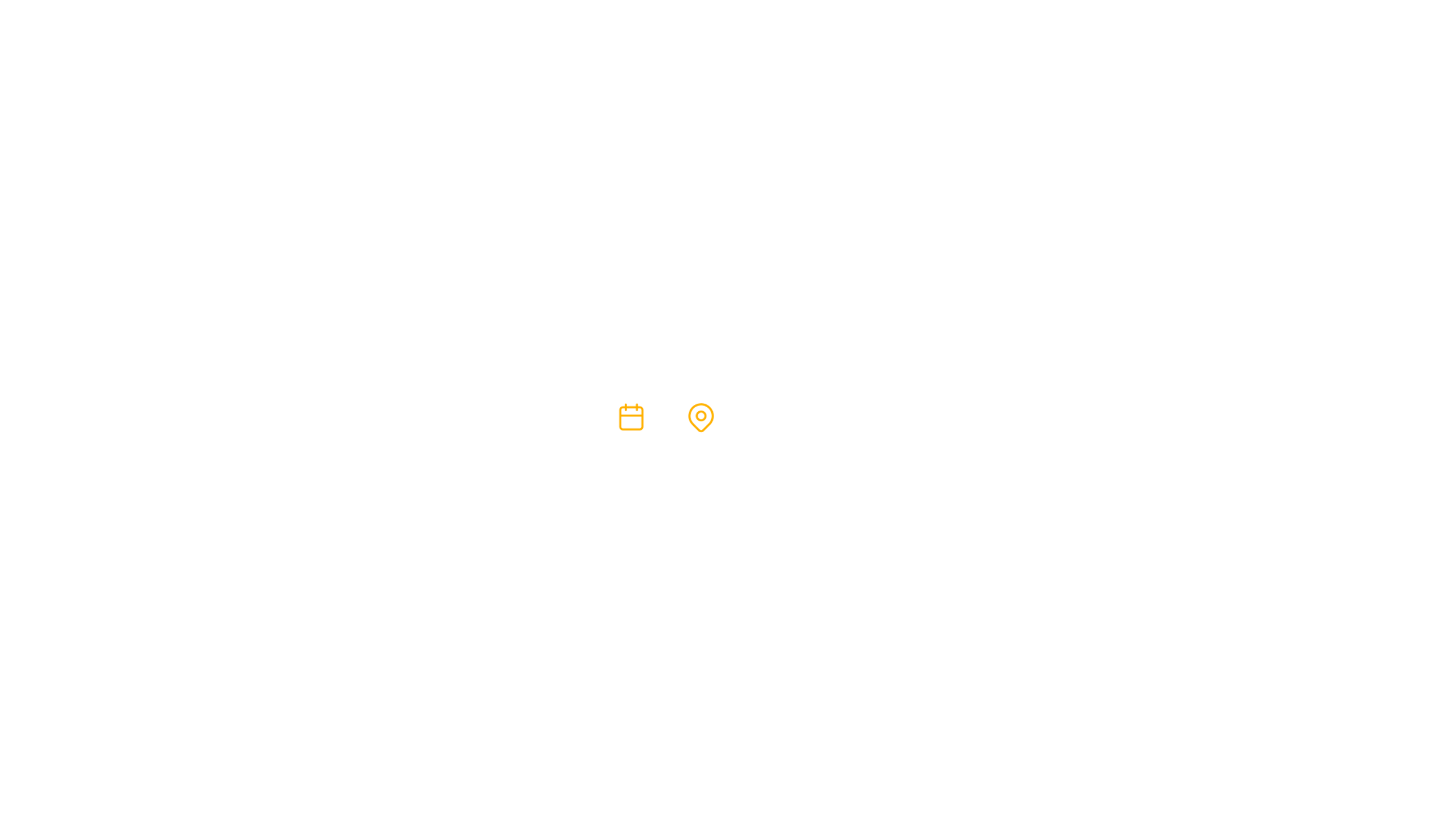 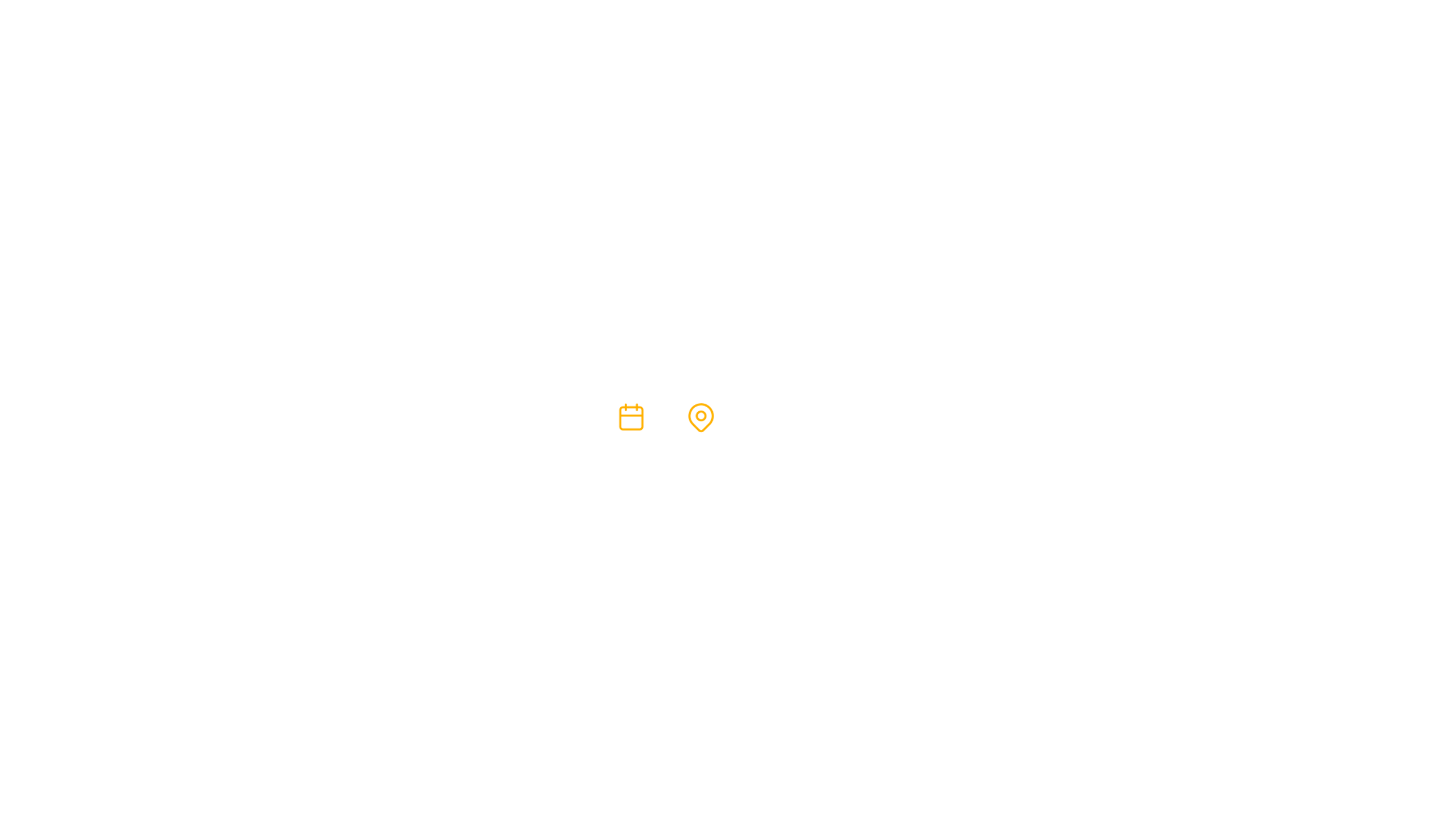 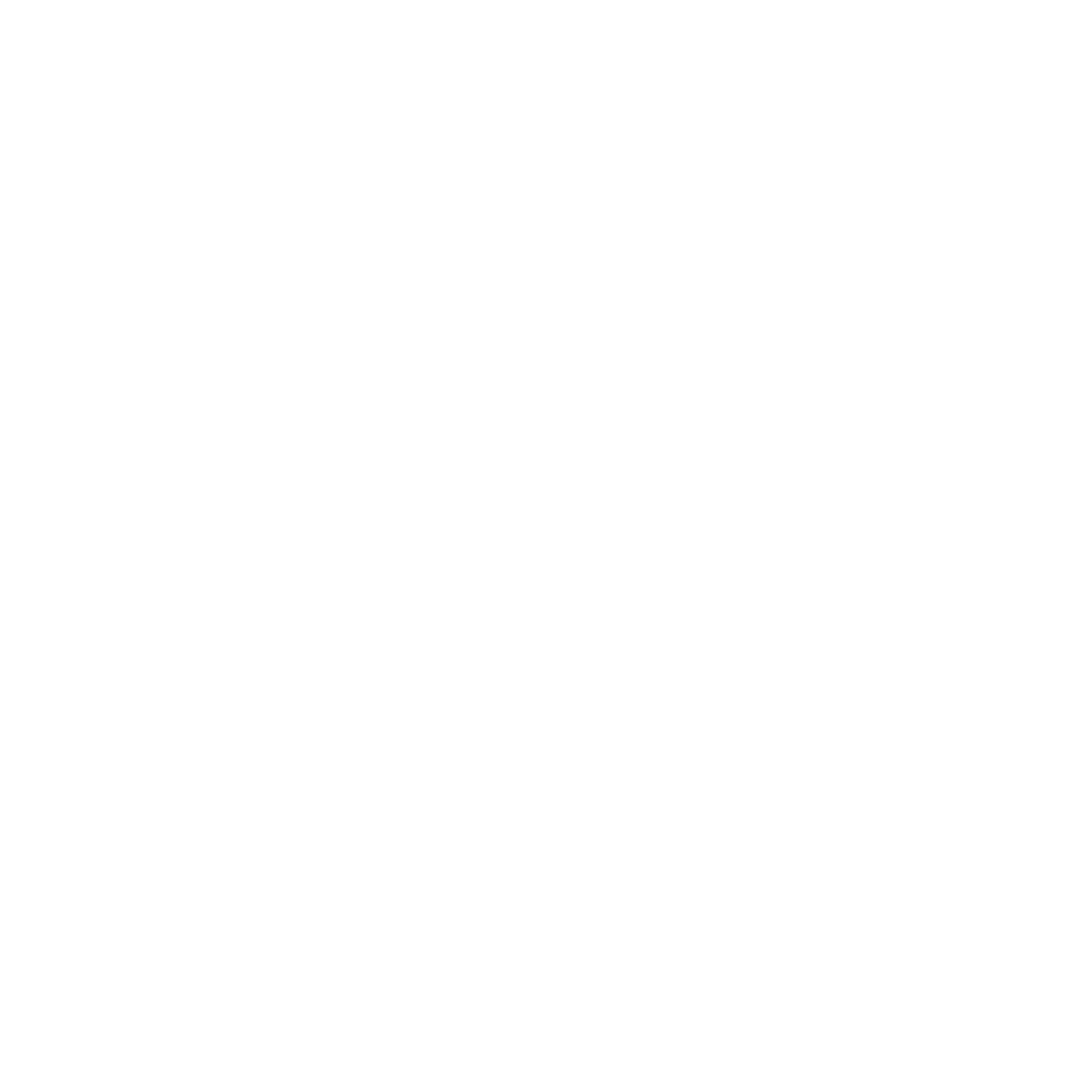 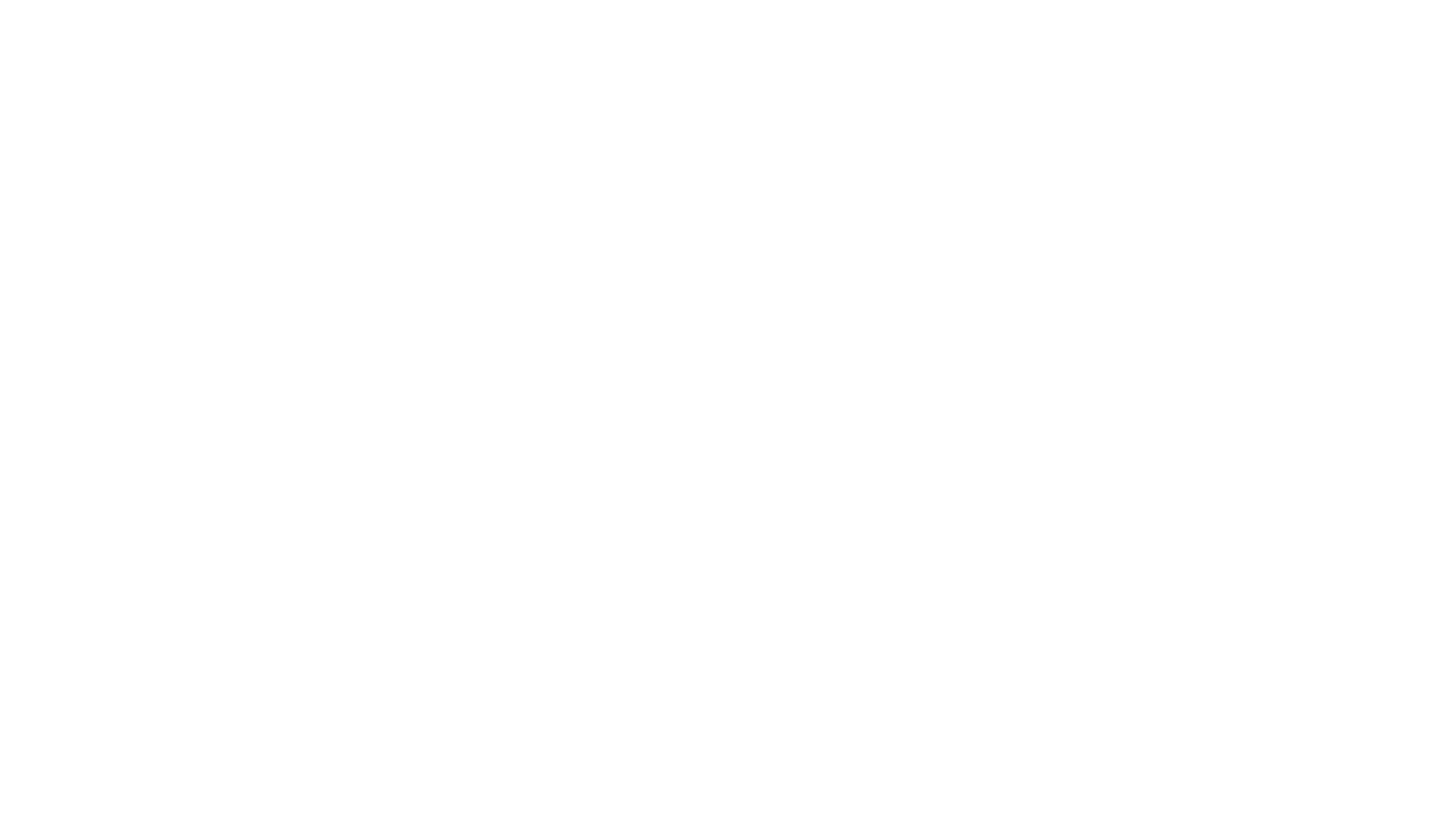 НАШИ
КОНТАКТЫ
Москва
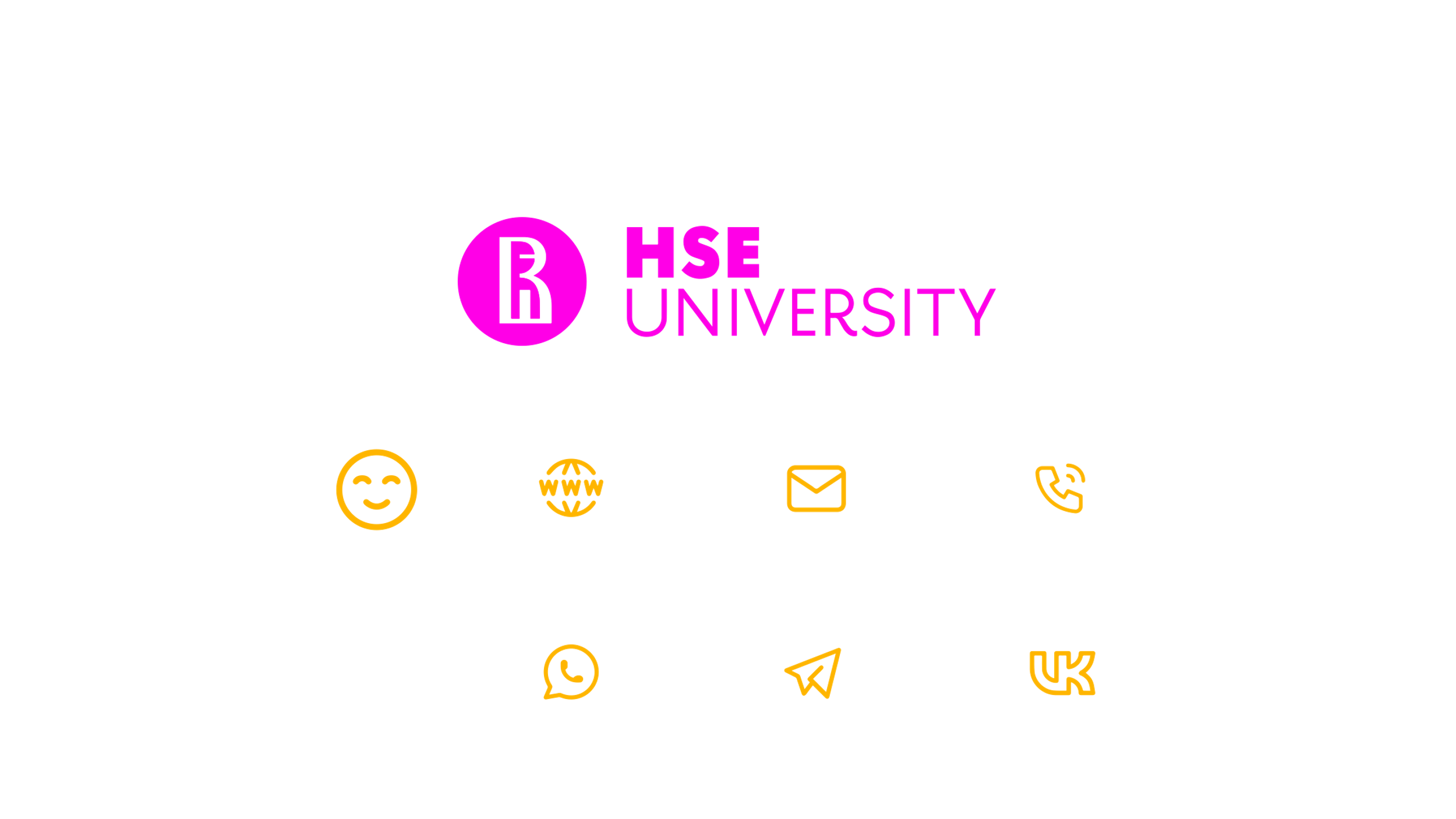 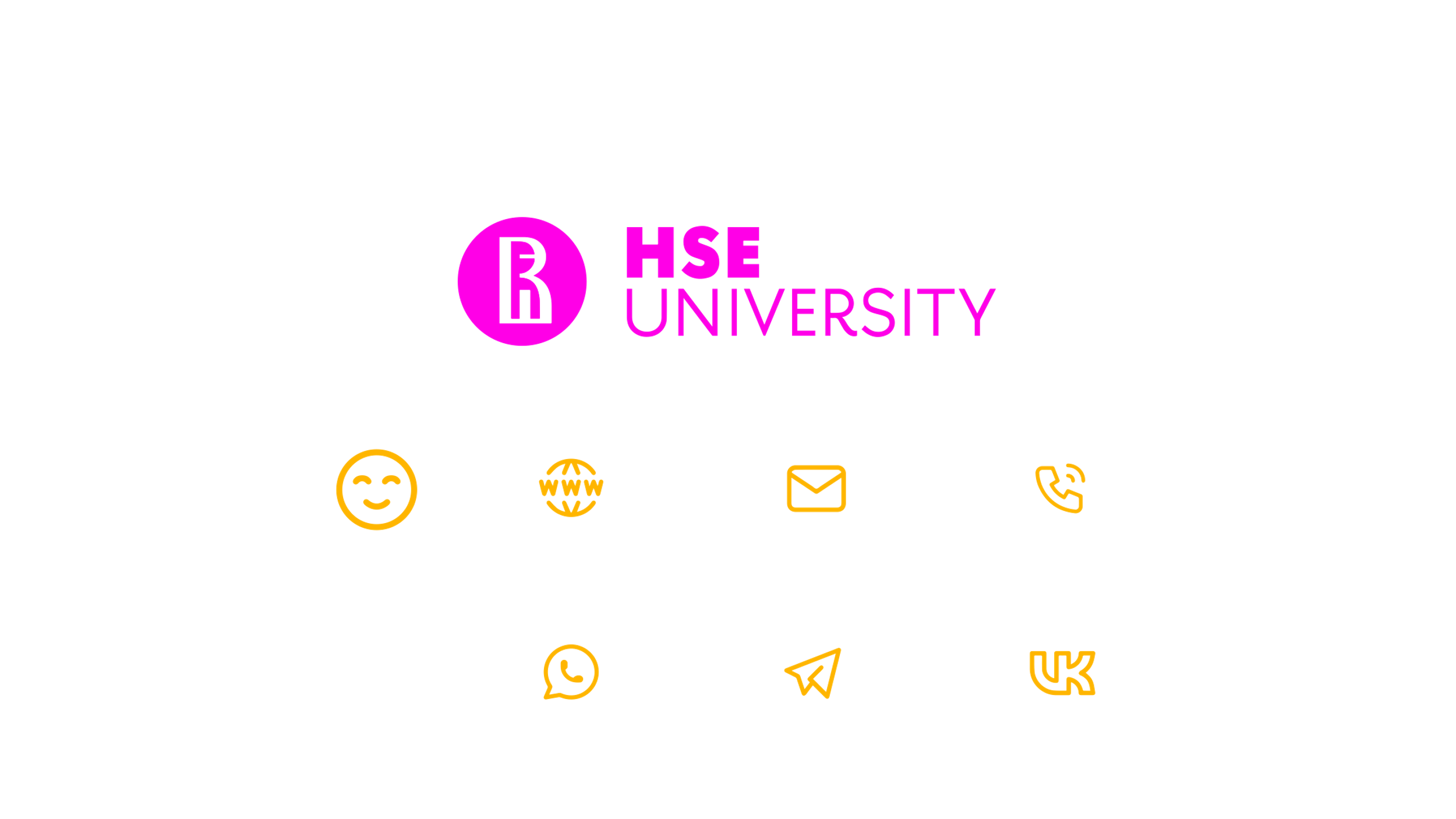 +7 (495) 531-00-70
Нижний Новгород
Сайт
Санкт-Петербург
Пермь
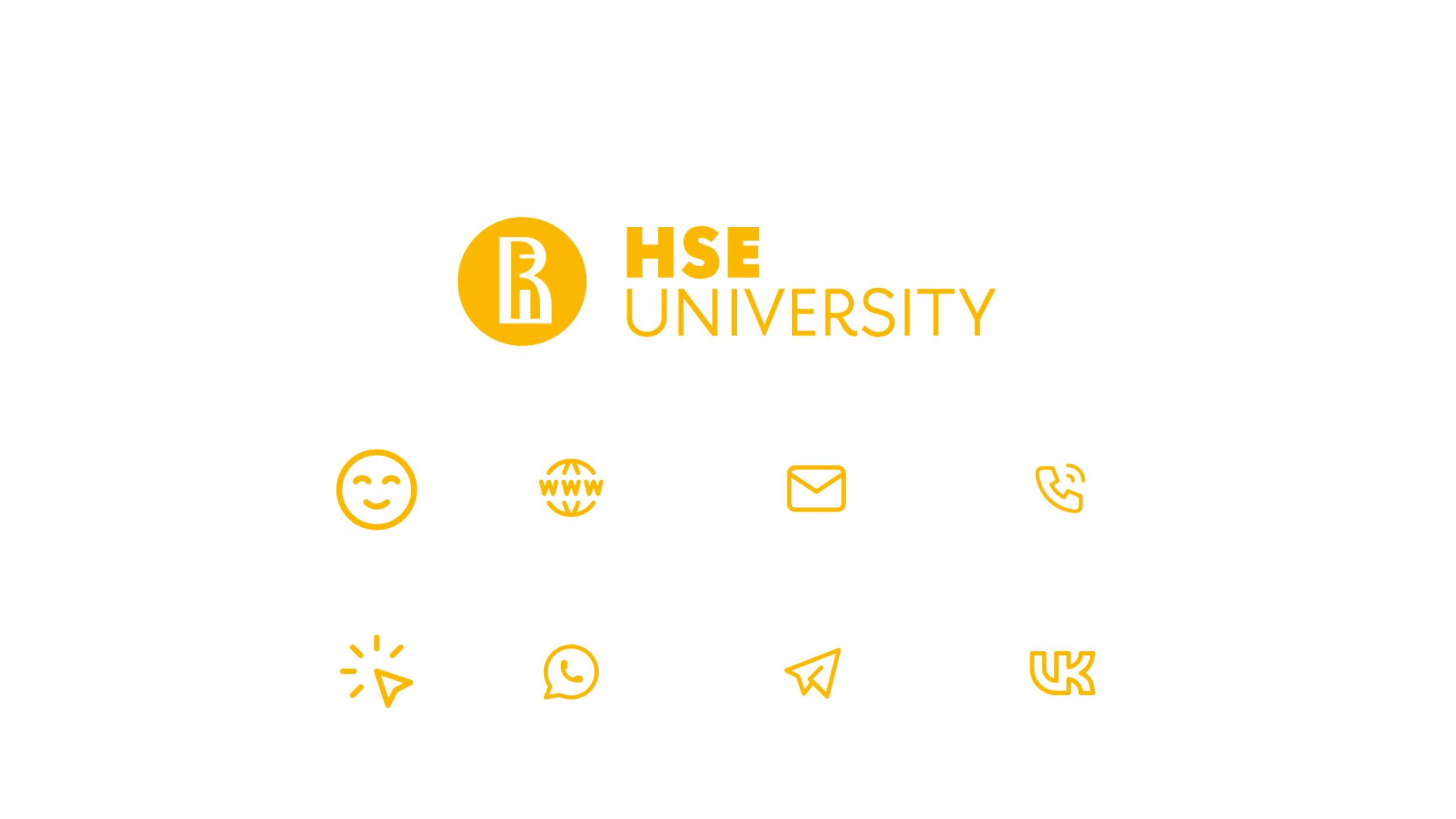 inter_coop@hse.ru
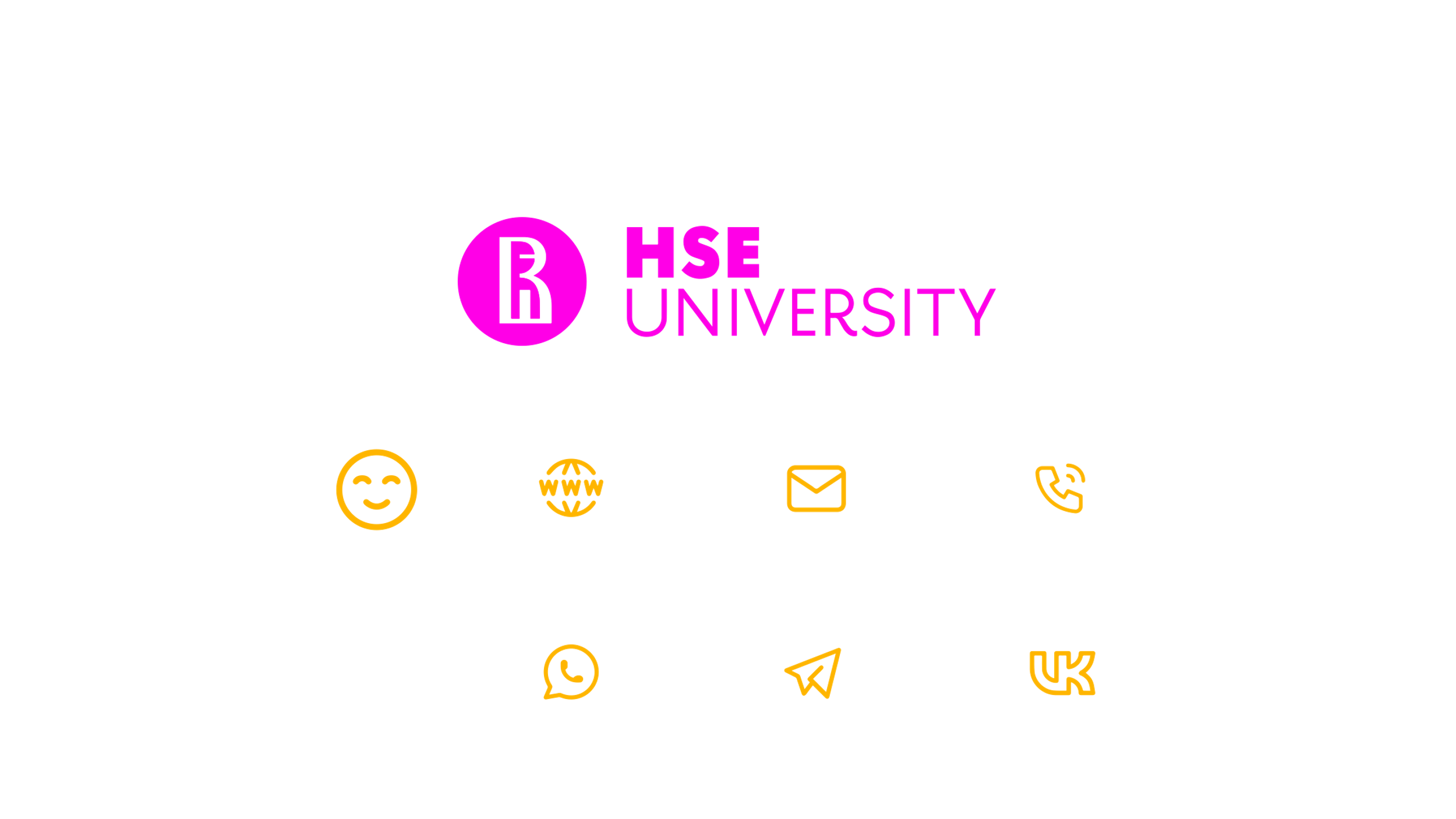 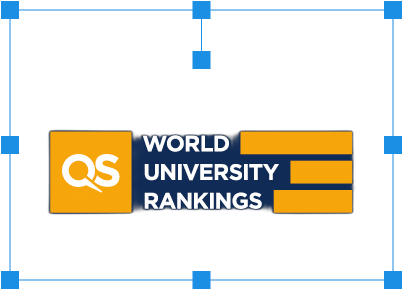 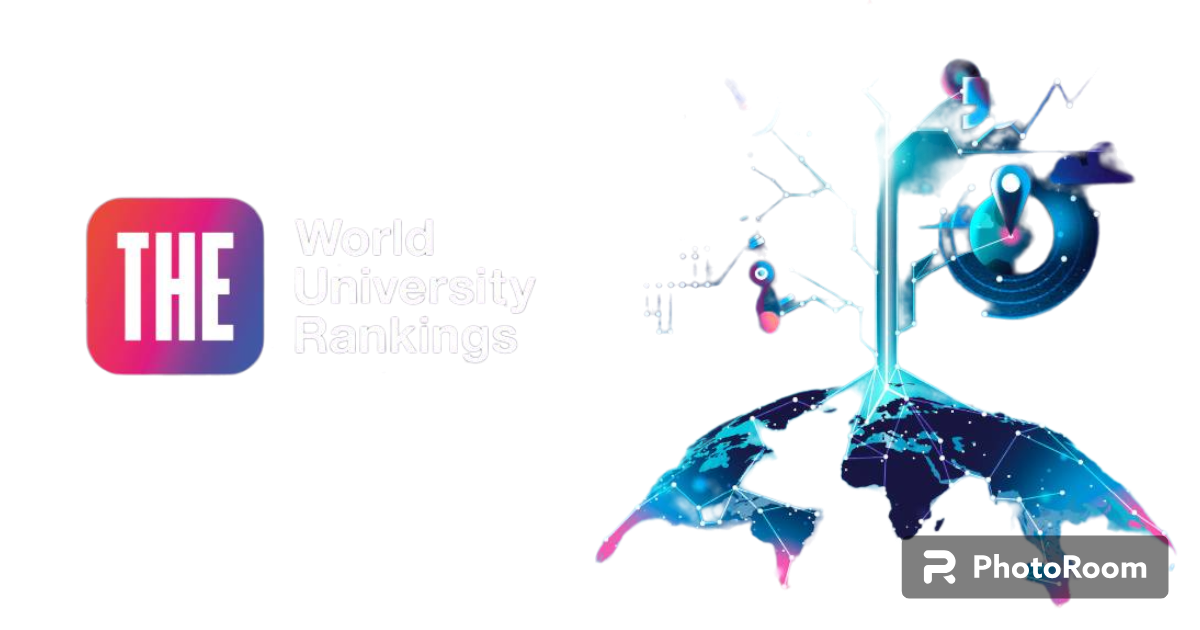 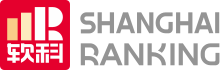 2024
2023
2023
# 68 Mathematics
# 71 Economics & Econometrics;
# 75 Linguistics
# 91 Sociology
# 94 Education and Training
# 100 Psychology
# 51-100 Politics; Geography; History; 
Social Policy and Administration; 
# 128 Business and Management Studies
# 101-140 Theology, Divinity and Religious Studies
# 101-150 Statistics and Operational Research; 
Law and Legal Studies; Modern Languages; 
Accounting and Finance; Anthropology;
Philosophy; Hospitality and Leisure Management
# 151-200 Communication & Media Studies; Art & Design; Computer Science & Information Systems
# 301-350 Physics & Astronomy
# 451-500 Engineering – Electrical & Electronic 

Rankings by Faculty:
#68 Social Sciences & Management
# 153 Arts & Humanities
#309 Natural Sciences
# 331 Engineering & Technology

QS Business Master’s Rankings 2023: 
#=46 Supply Chain Management
#=82 Finance; Management 
# 81-90 Marketing
# 101+ Business Analytics
# 87 Business & Economics 
# 126-150 Law; Social Sciences
# 126-150 Education
# 176-200 Arts & Humanities
# 251-300 Psychology
# 401-500 Computer Science
# 601-800 Physical Sciences
#801-1000 Engineering & Technology
# 51-75 Math (# 1 among Russian Universities)
# 76-100  Political Sciences
# 151-200 Public Administration; Economics; Business Administration; Sociology
# 201-300 Communication
# 301-400 Psychology
# 301-400 Biological Sciences
# 401-500 Management; Education